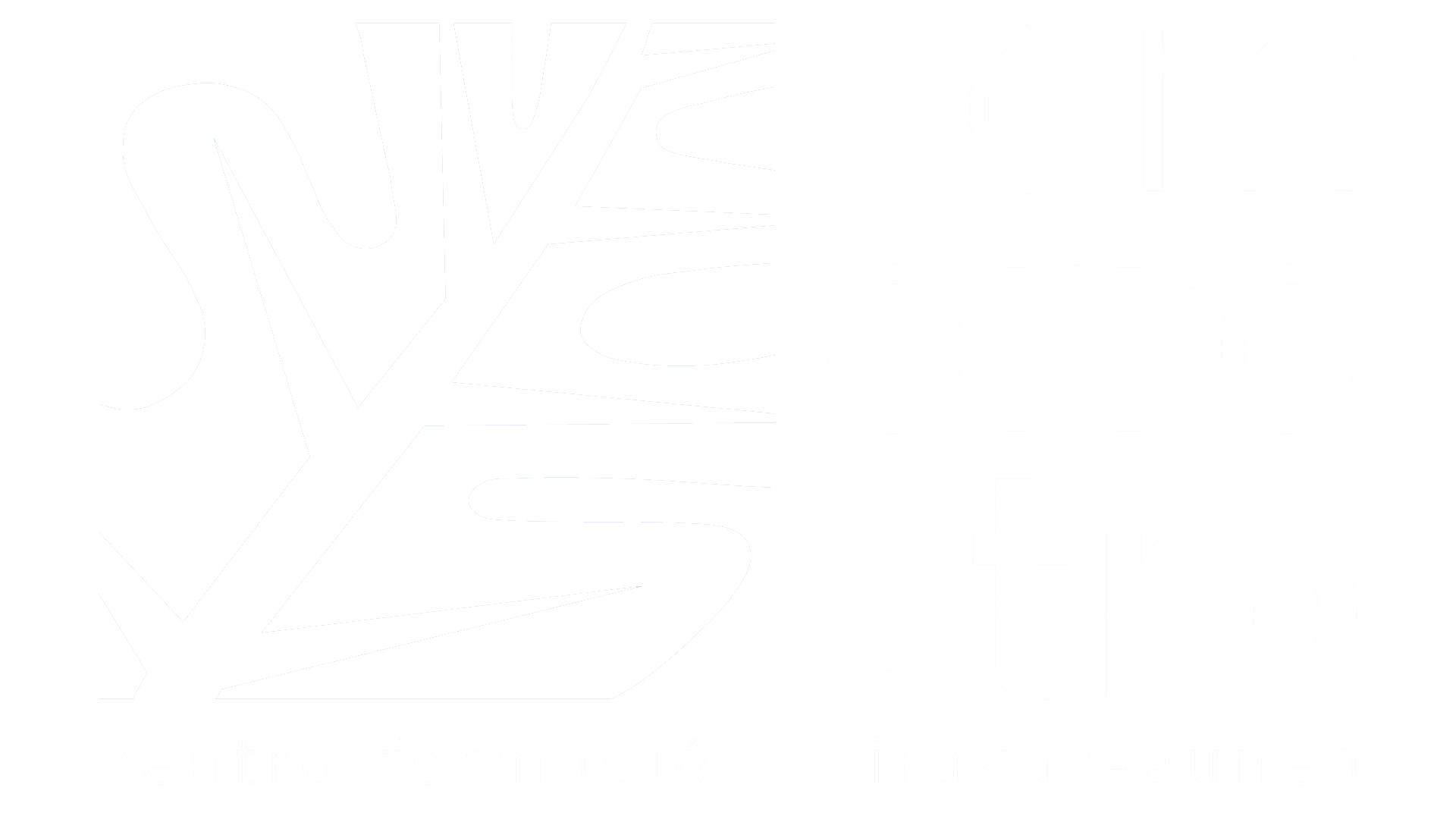 Centro Formación
SOMORROSTRO
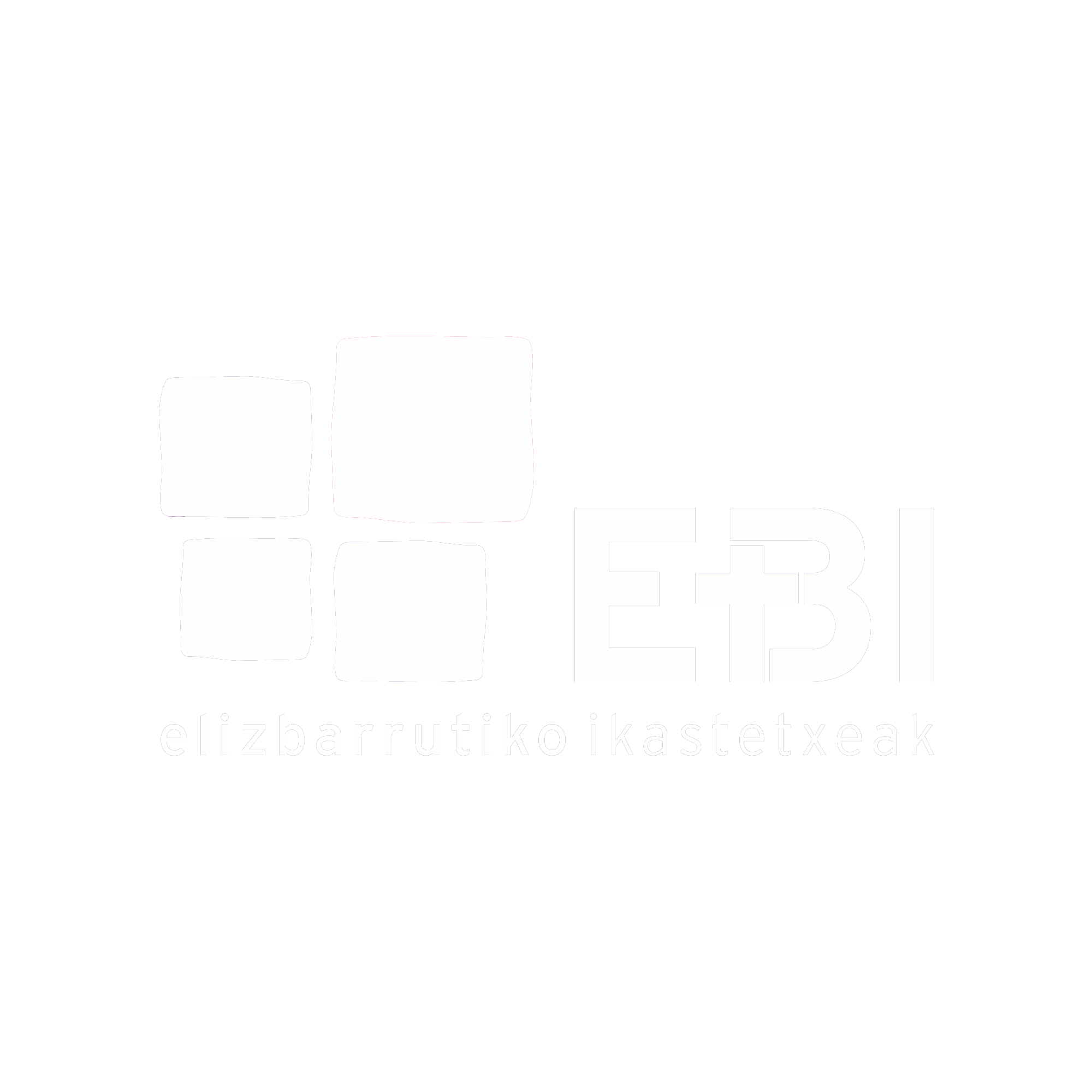 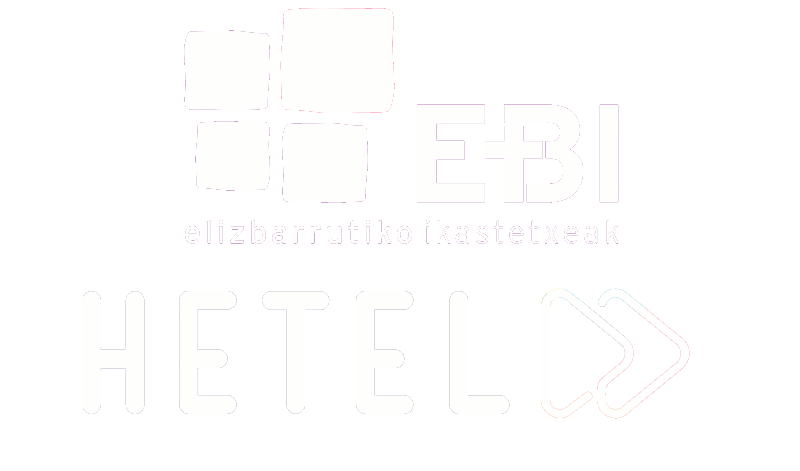 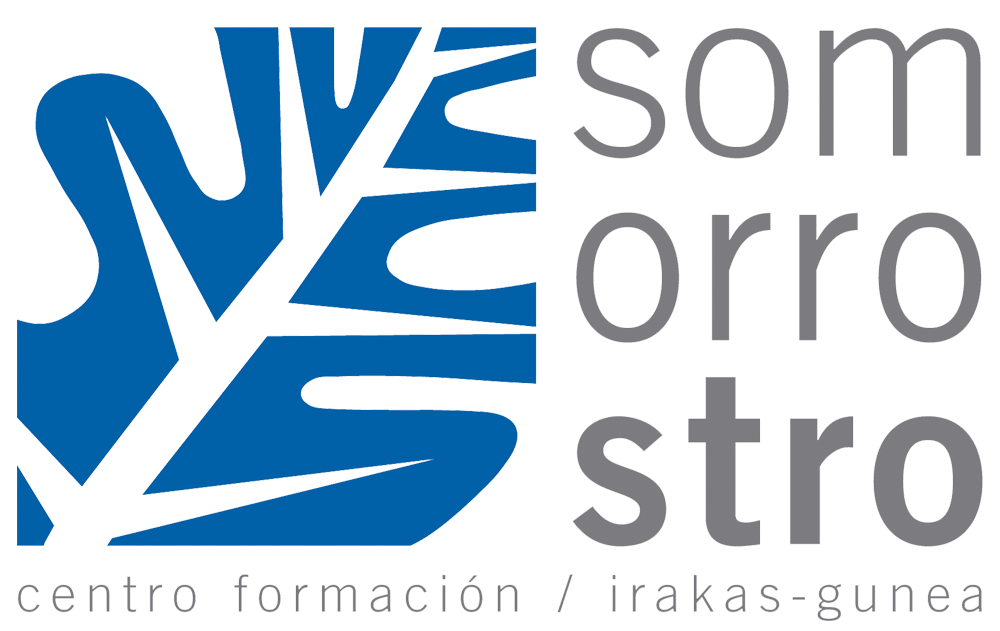 Centro Formación
Somorrostro
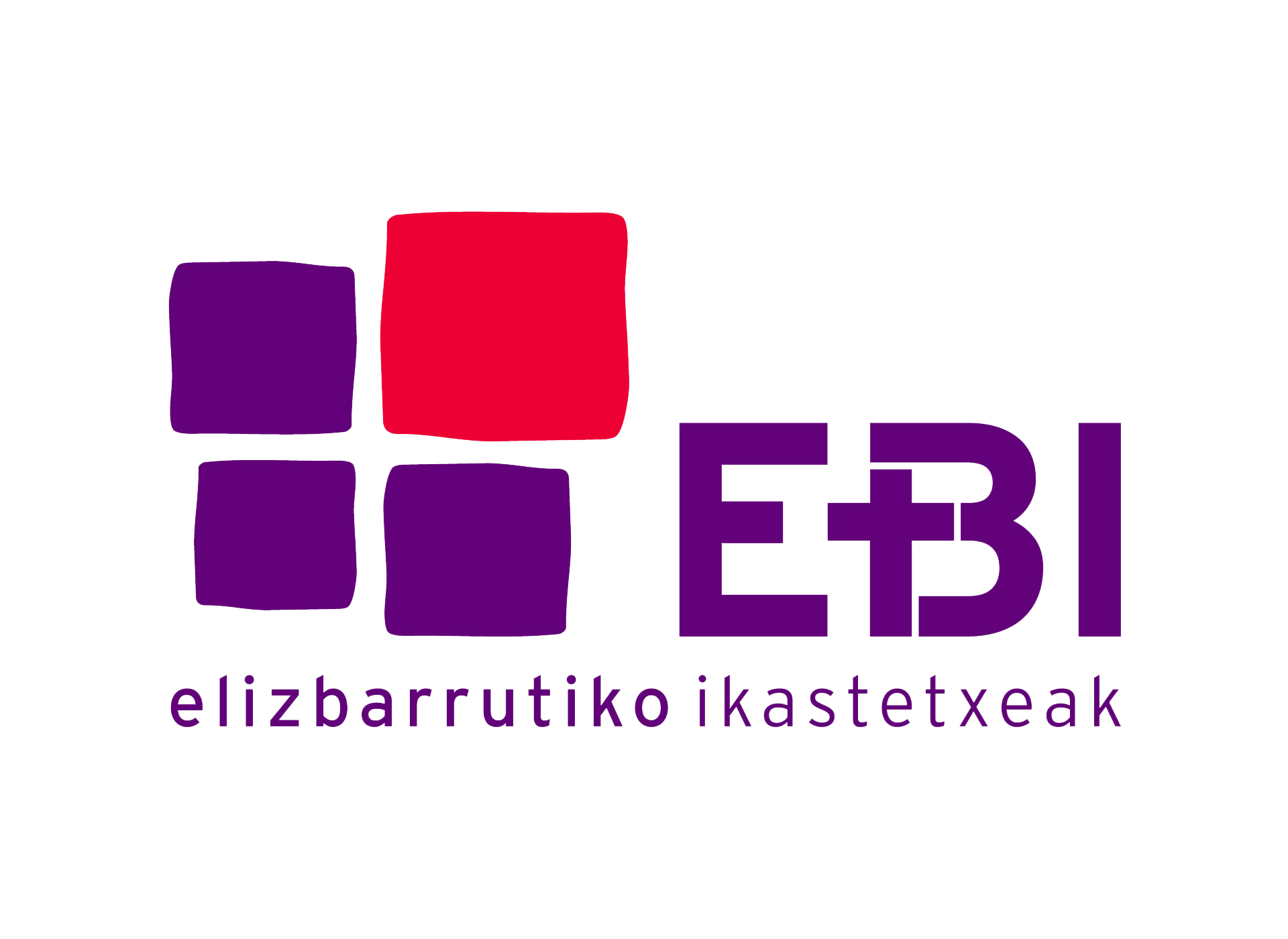 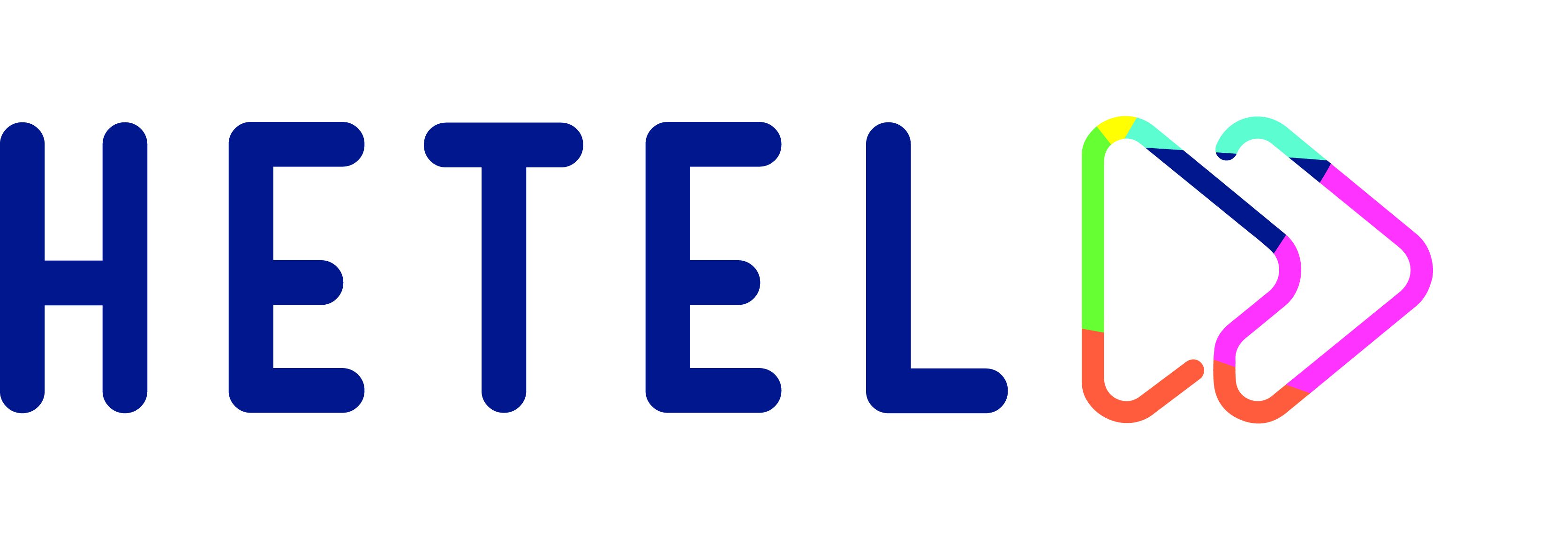 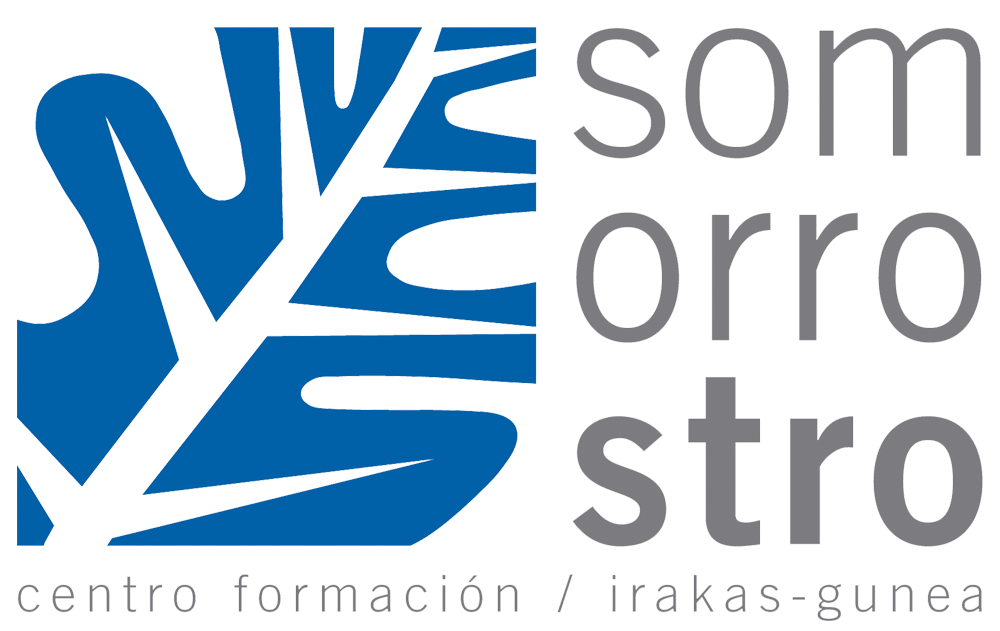 Centro Formación
Somorrostro
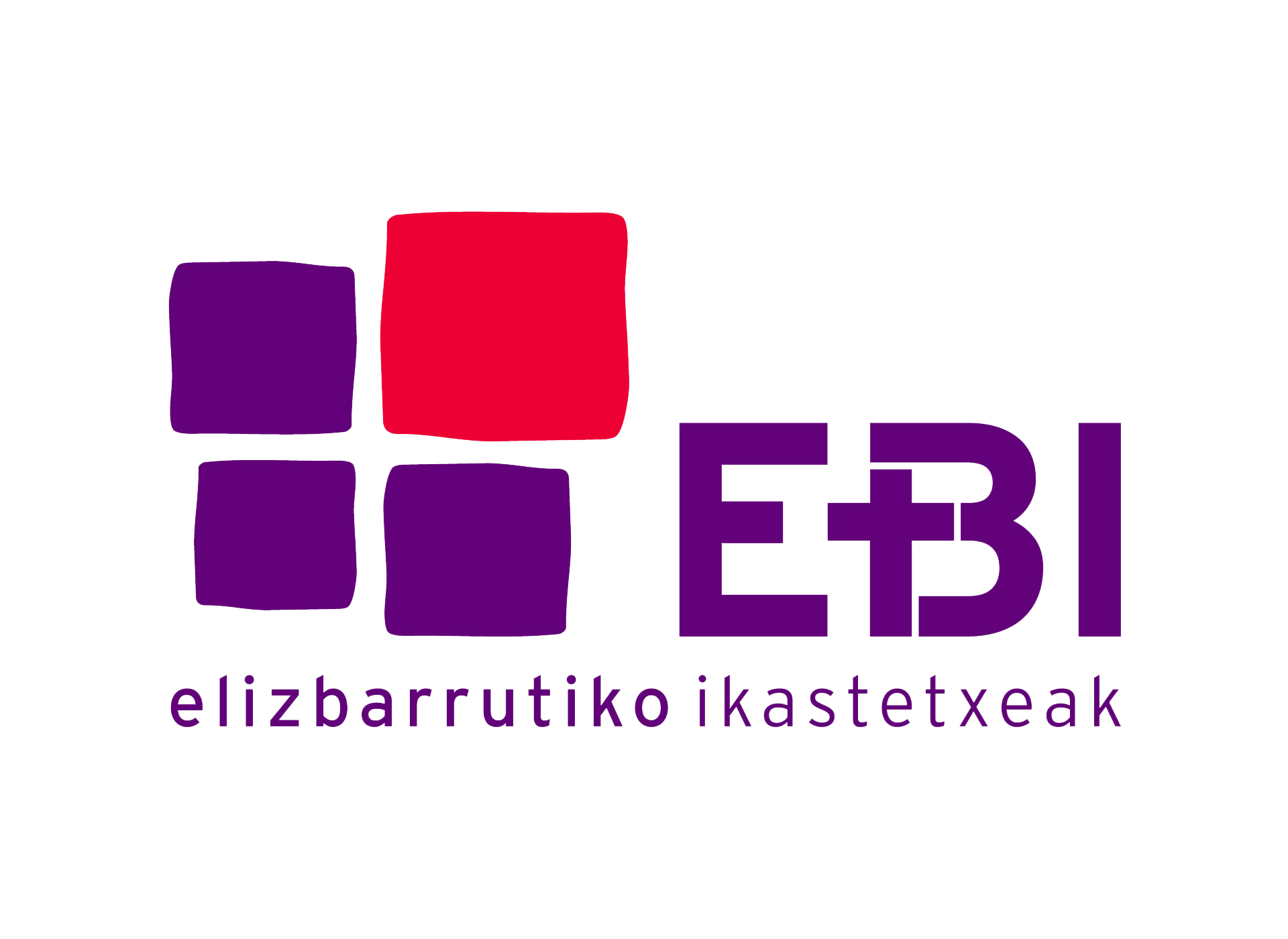 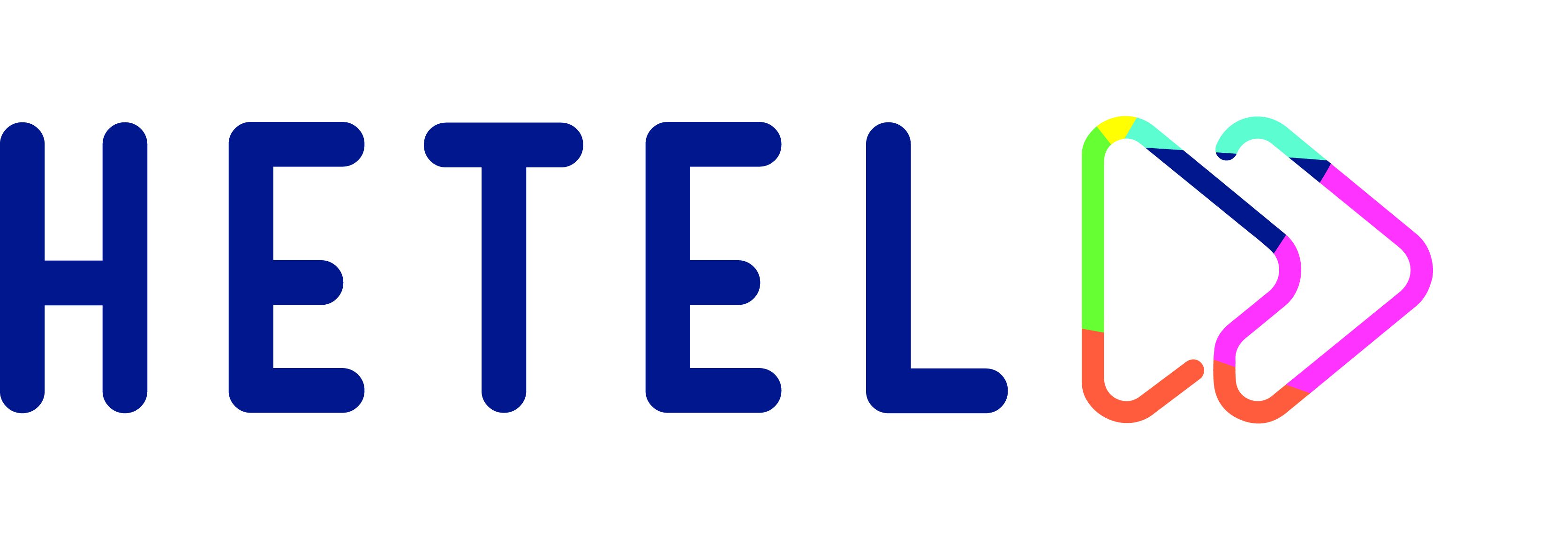 Nuestro campus
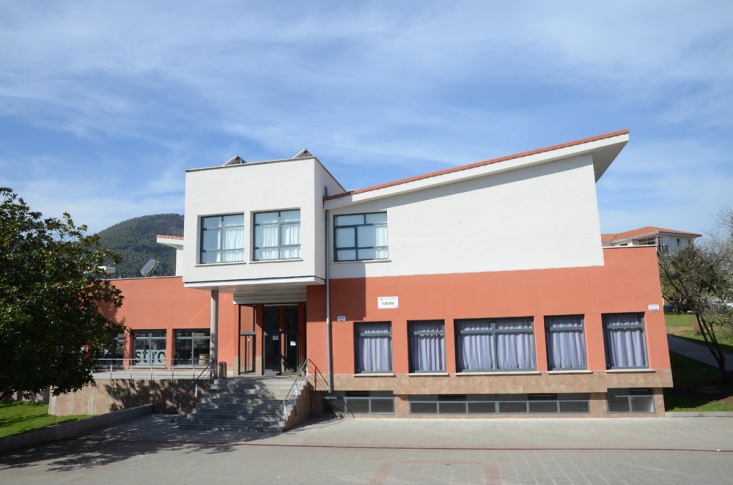 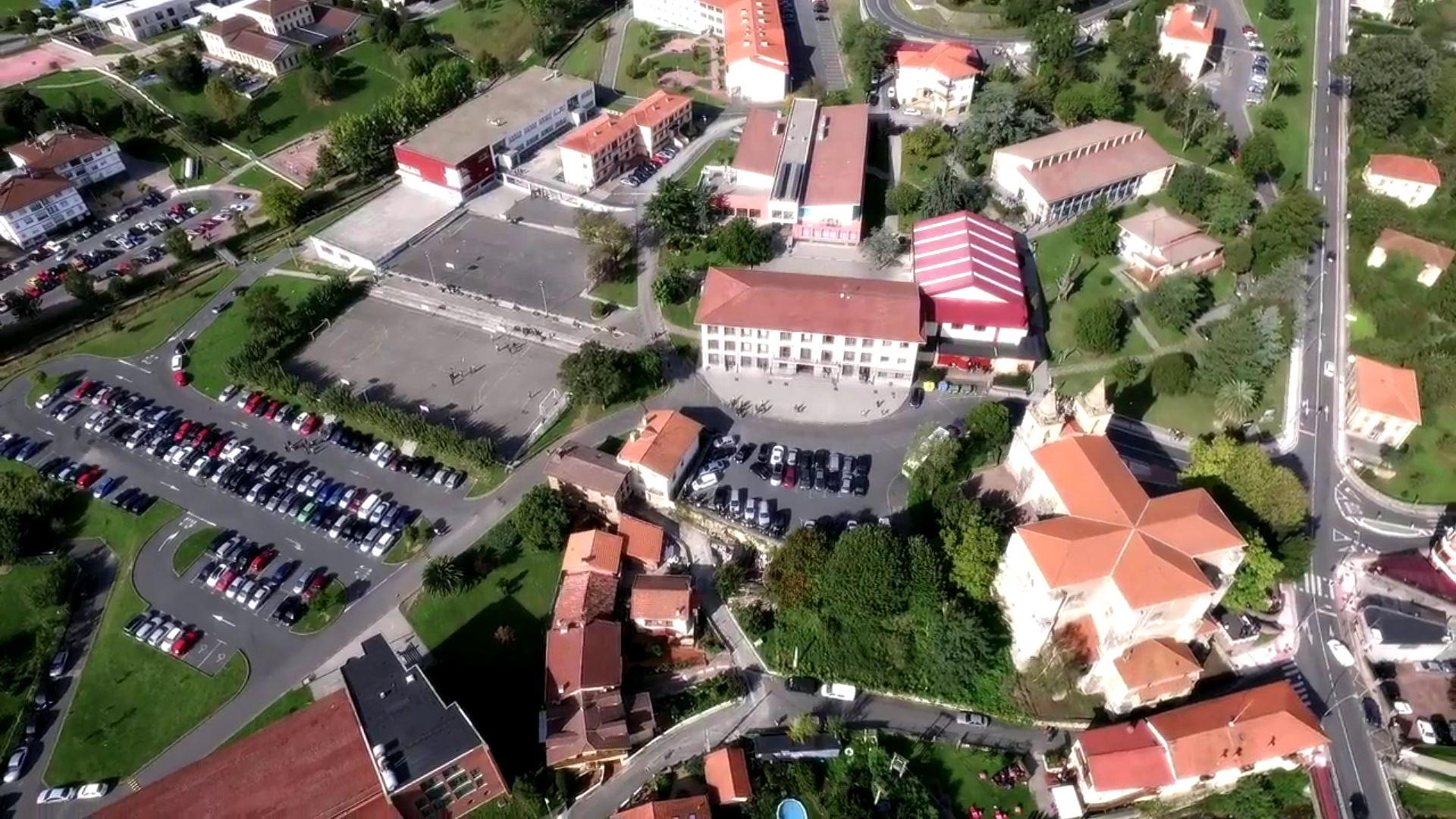 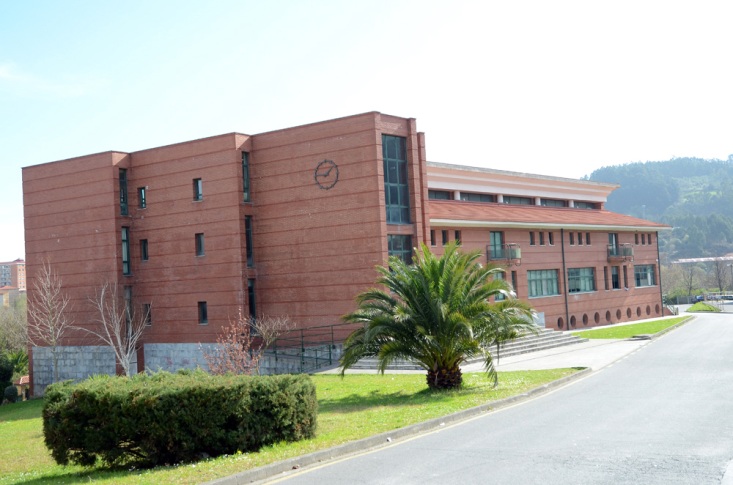 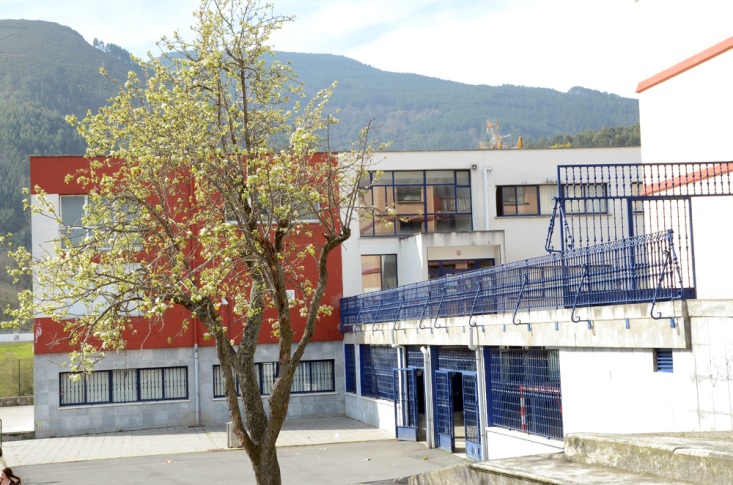 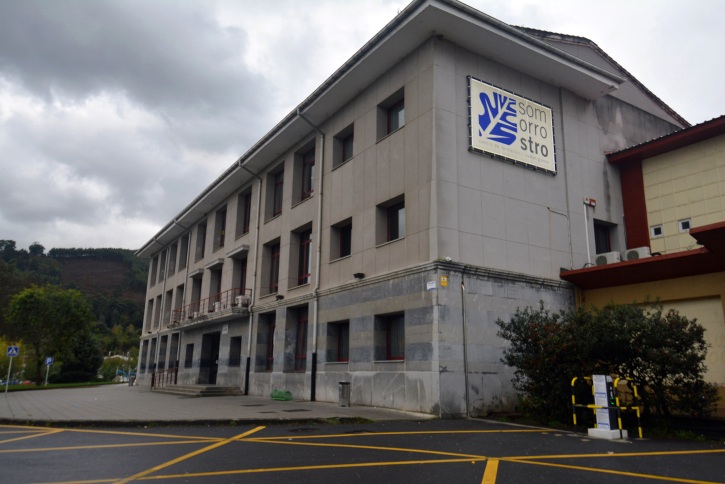 Superficie: 75.000 m2
Edificios: 15.000 m2
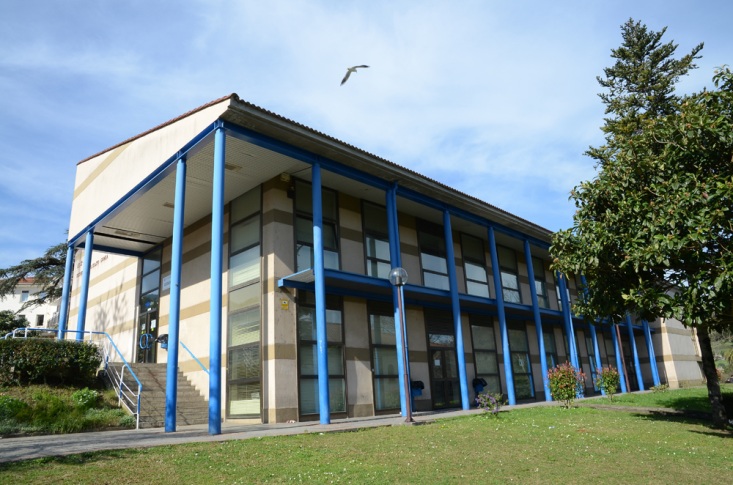 Nuestro campus
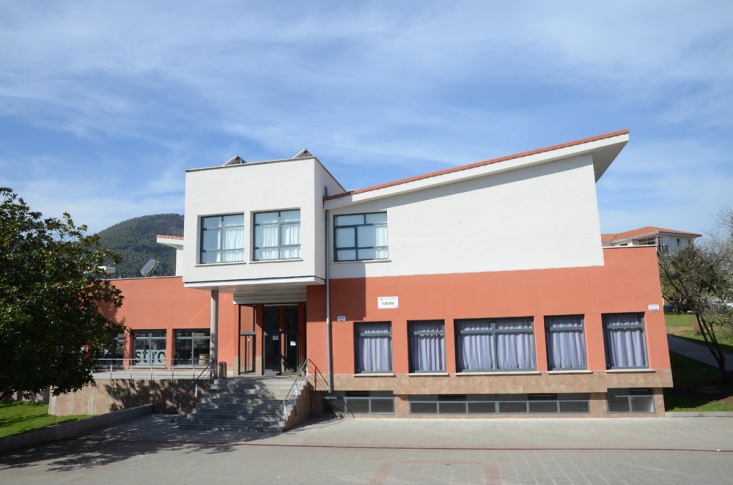 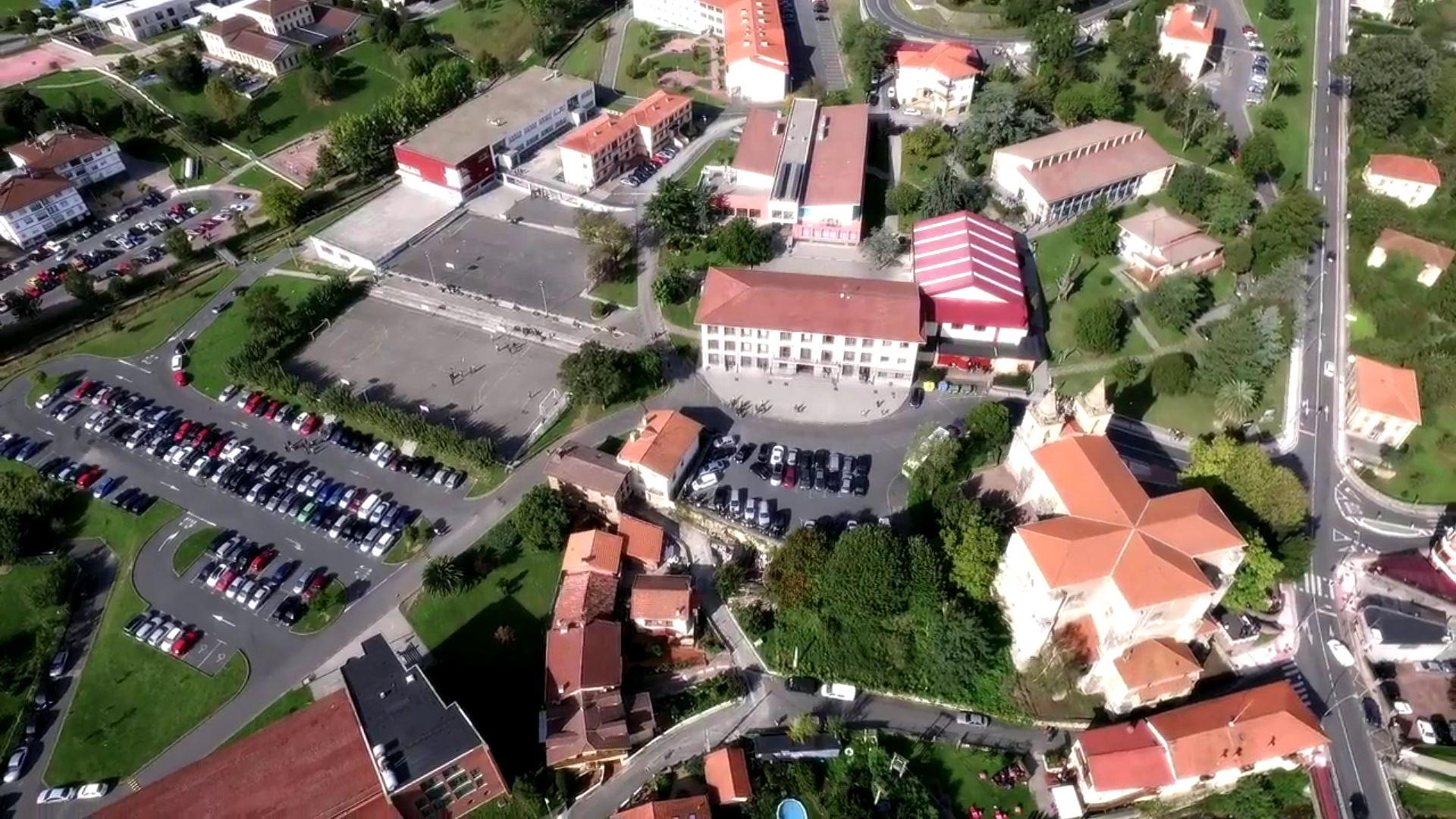 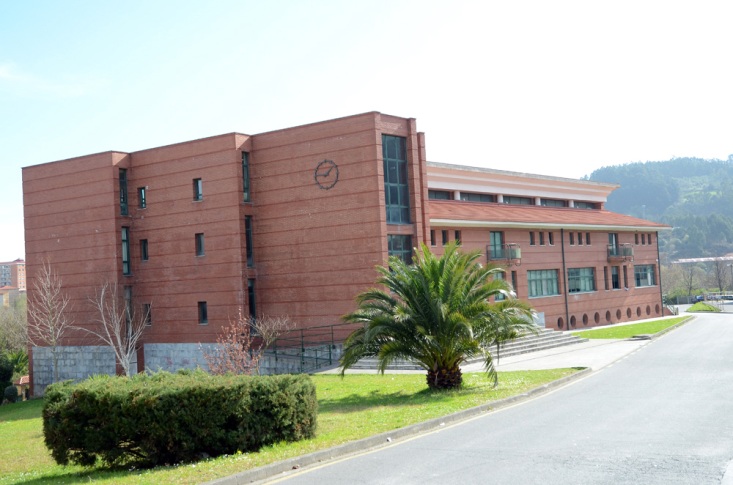 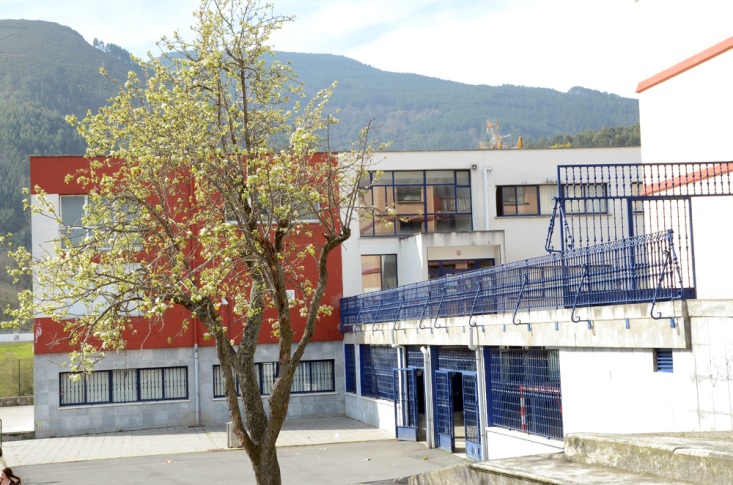 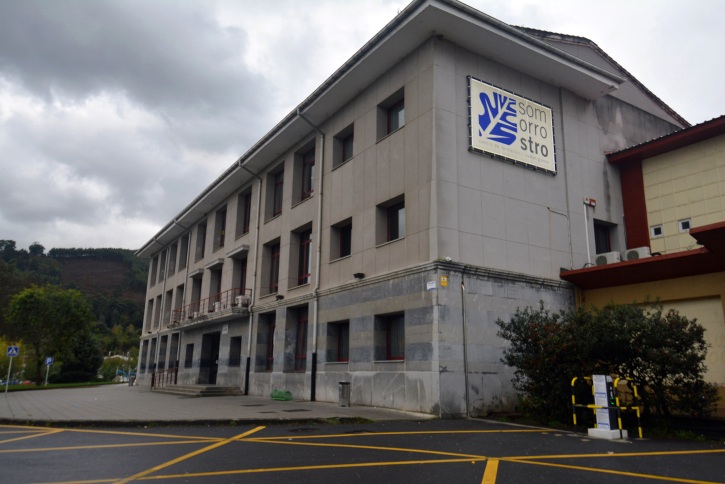 Superficie: 75.000 m2
Edificios: 15.000 m2
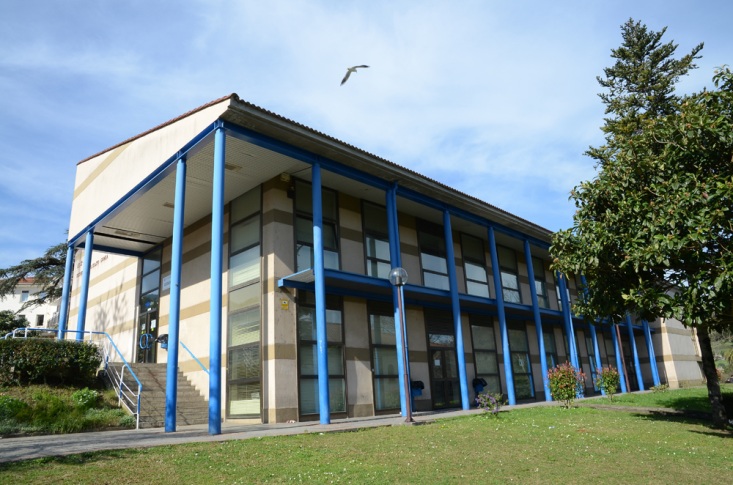 Nuestro campus
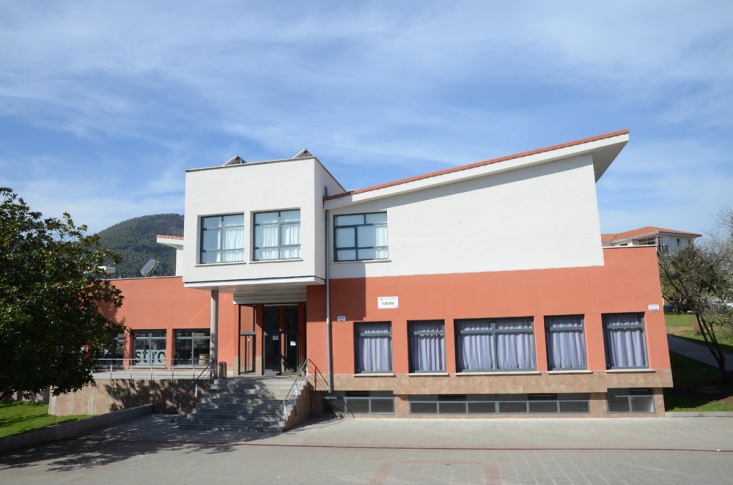 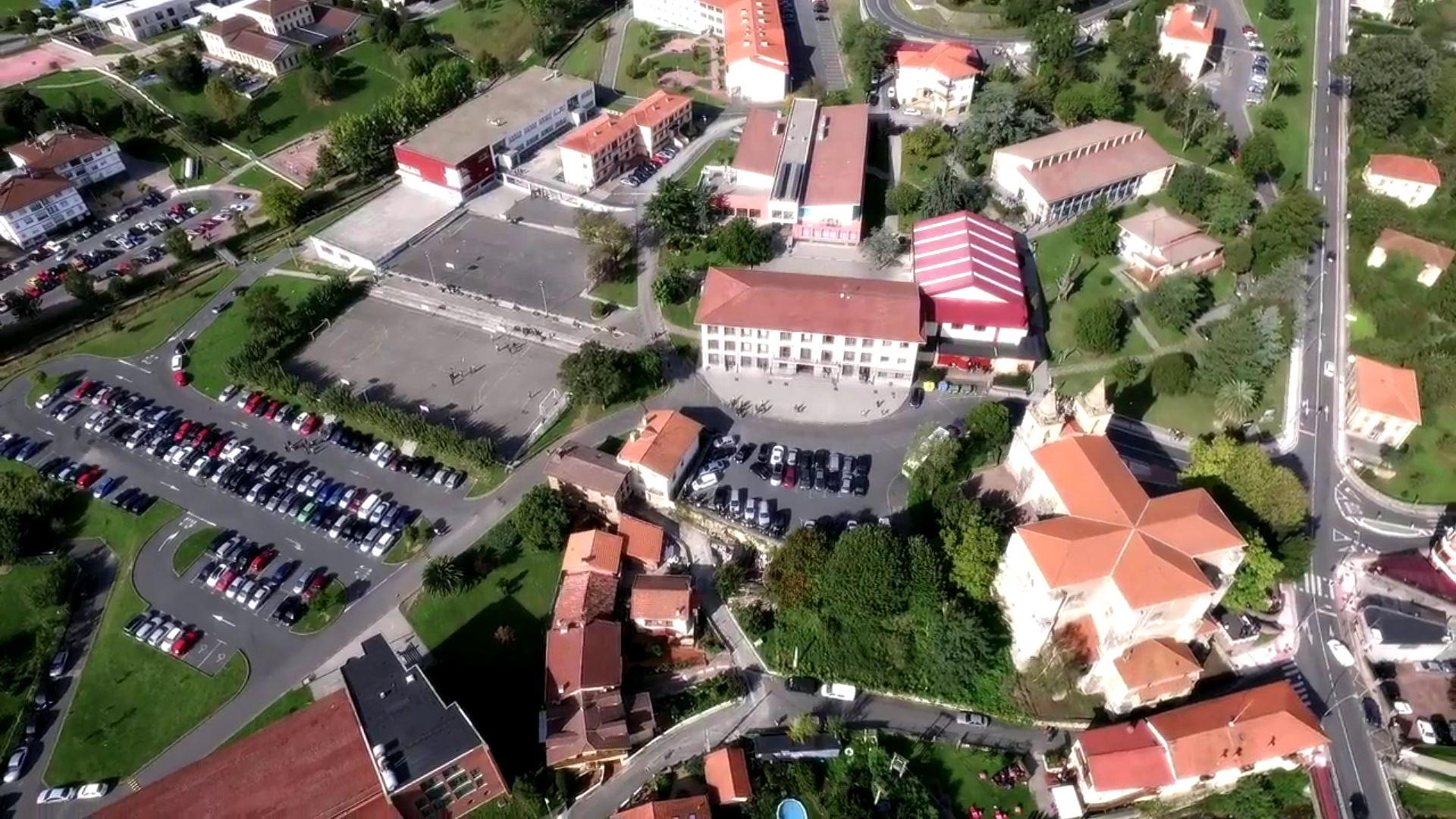 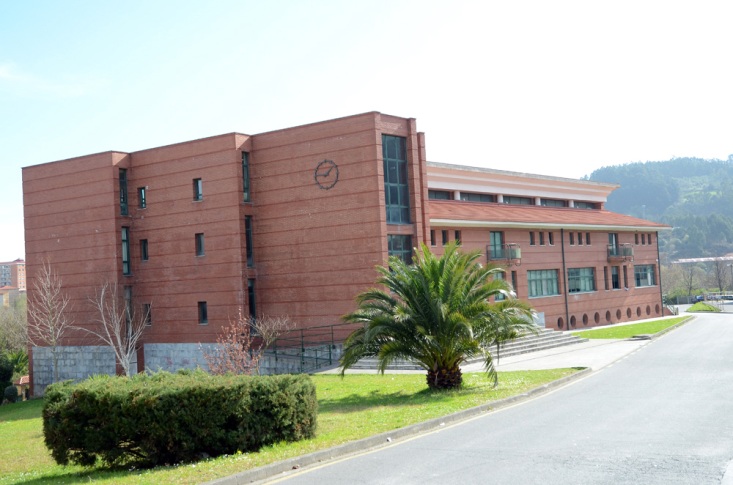 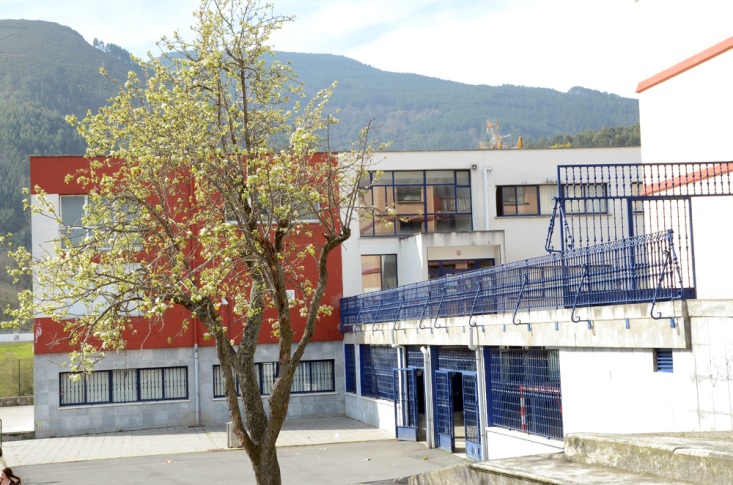 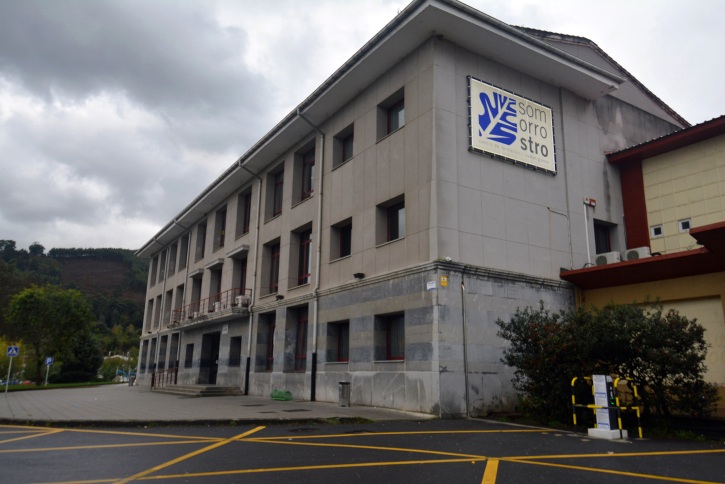 Superficie: 75.000 m2
Edificios: 15.000 m2
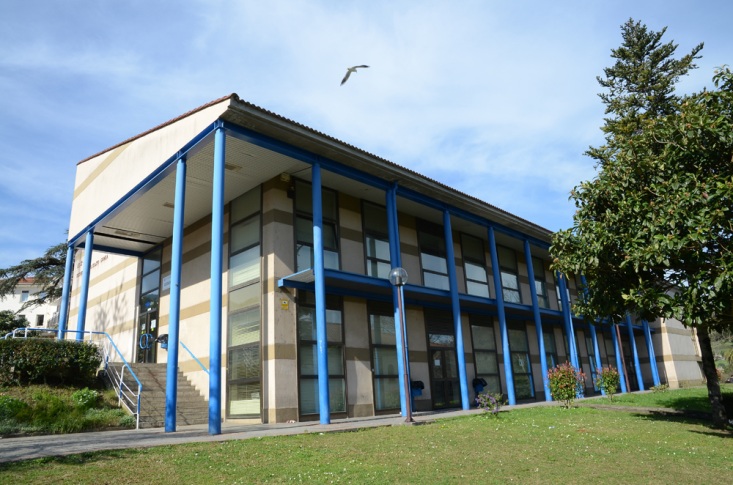 Nuestro campus
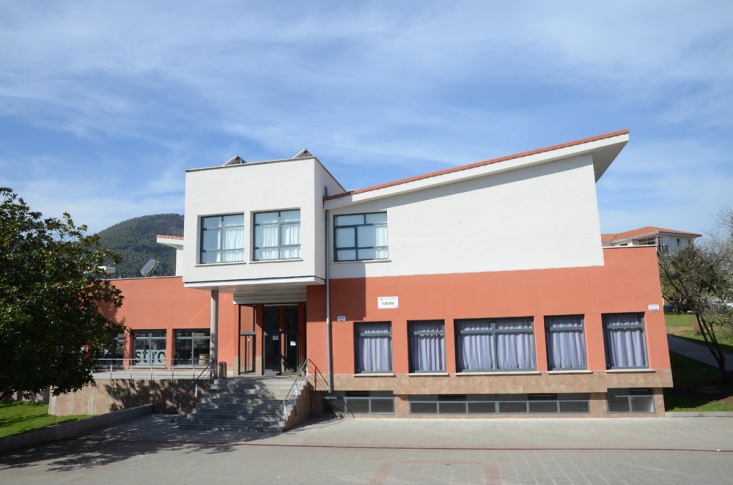 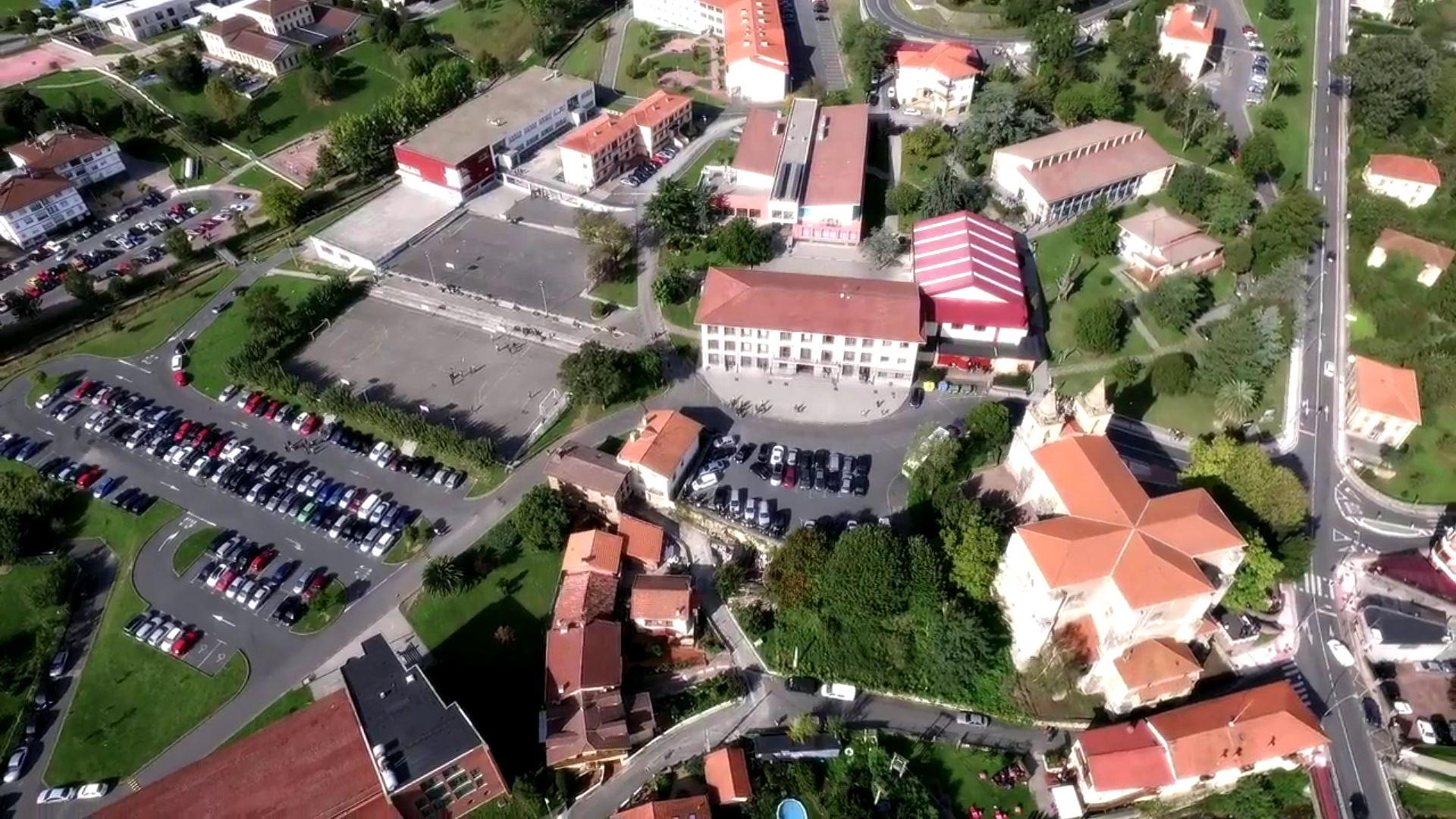 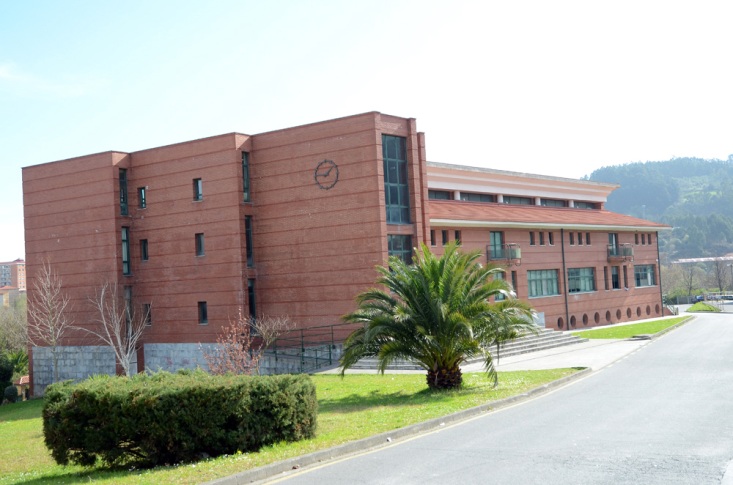 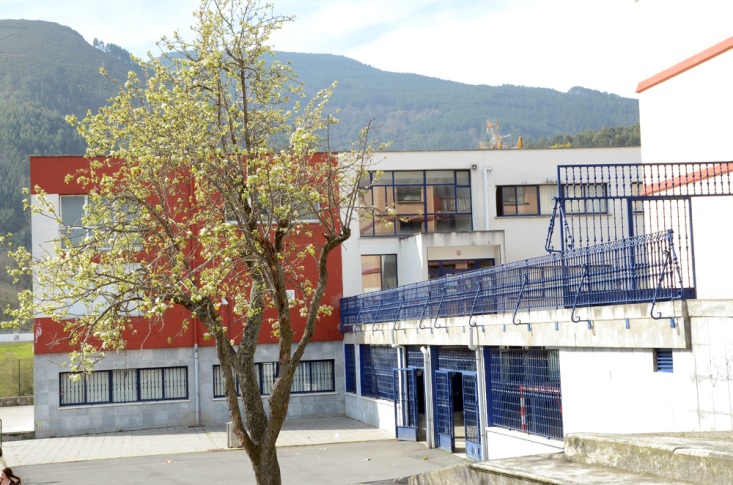 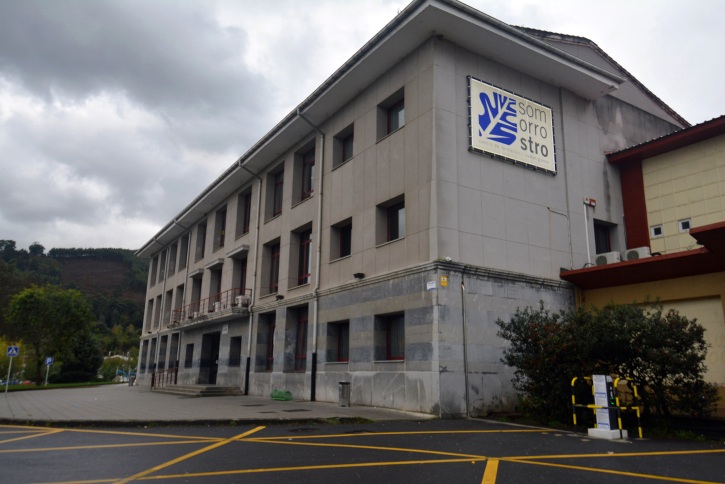 Superficie: 75.000 m2
Edificios: 15.000 m2
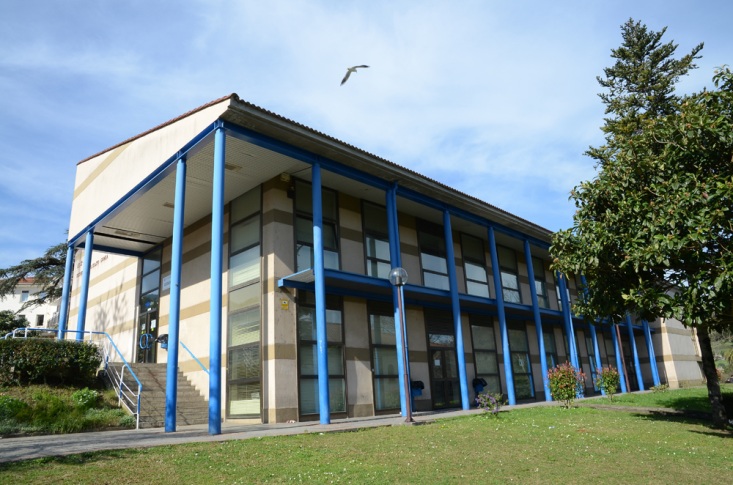 Nuestro campus
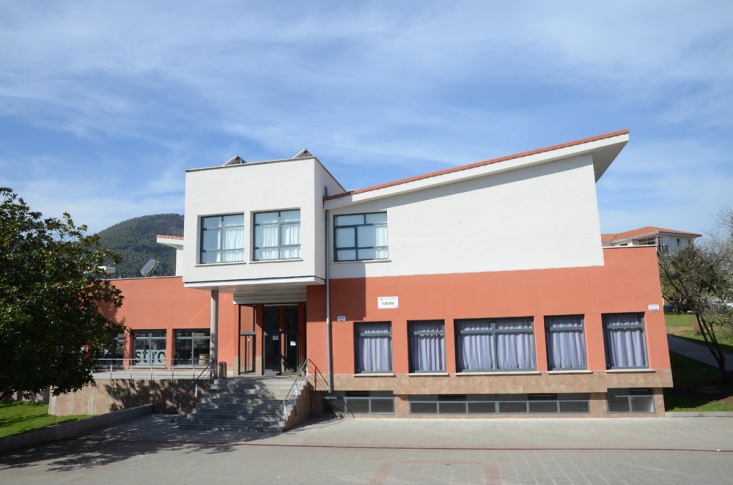 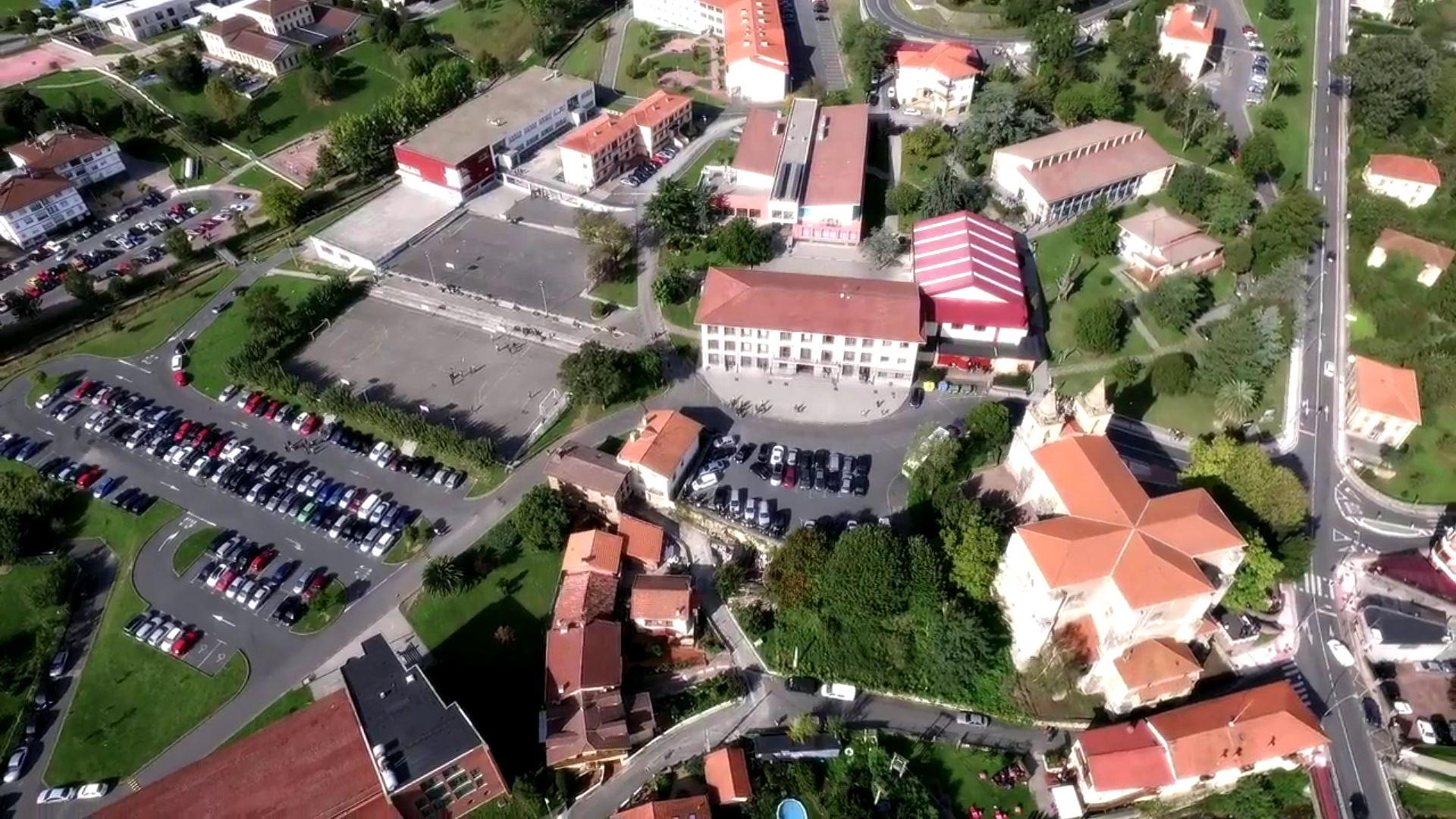 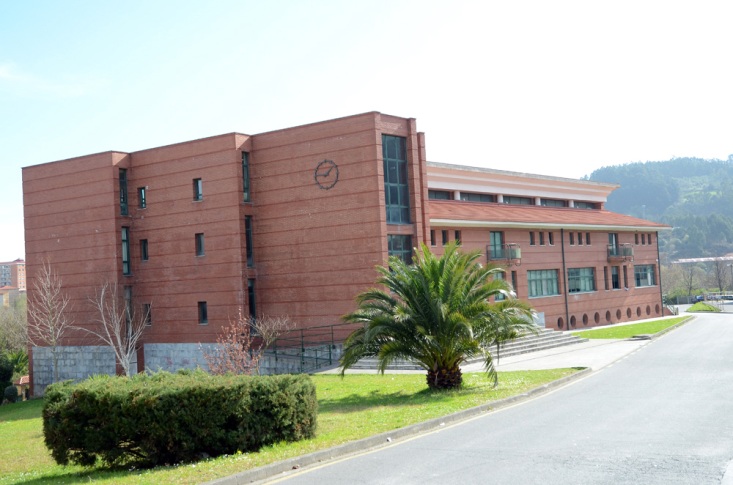 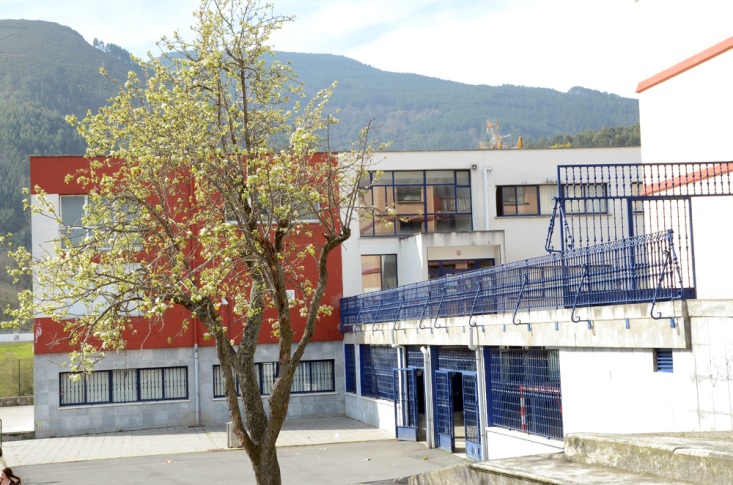 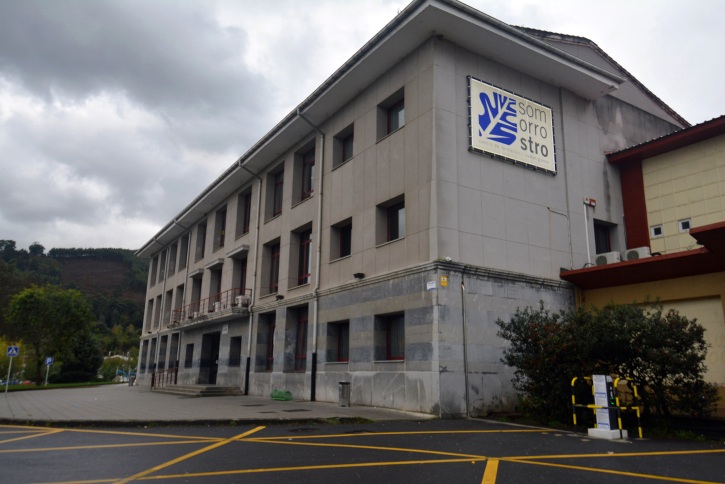 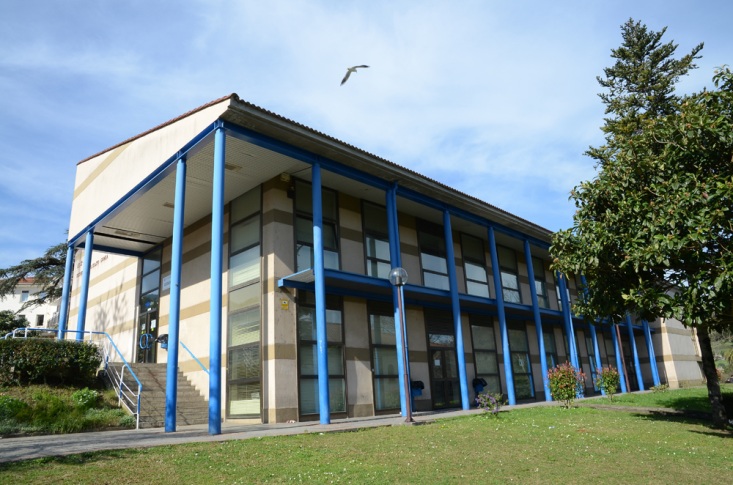 Superficie: 75.000 m2
Edificios: 15.000 m2
Alumnado Curso 2024/2025
FORMACIÓN REGLADA
ESO: 434
Bachillerato: 399
FP: 1347 (FP GRADO BÁSICO, GRADO MEDIO Y GRADO SUPERIOR)
TOTAL: 2.181 estudiantes
Alumnado Curso 2024/2025
FORMACIÓN REGLADA
ESO: 434
Bachillerato: 399
FP: 1347 (FP GRADO BÁSICO, GRADO MEDIO Y GRADO SUPERIOR)
TOTAL: 2.181 estudiantes
Alumnado Curso 2024/2025
FORMACIÓN PARA EL EMPLEO
Formación para personas en activo y desempleadas
Certificados Profesionales
Formación  a demanda de las empresas
Unos 1.900 estudiantes
Principales áreas de Formación
FP BÁSICA
Electricidad y Electrónica
GRADO MEDIO
IEA2 - Instalaciones eléctricas y automáticas
IT2 - Instalaciones de Telecomunicaciones
GRADO SUPERIOR
AR3 - Automatización y  Robótica Industrial
ST3 - Sistemas de Telecomunicaciones e Informáticos
SEA3 - Sistemas Electrotécnicos y Automatizados
ME3 – Mantenimiento Electrónico
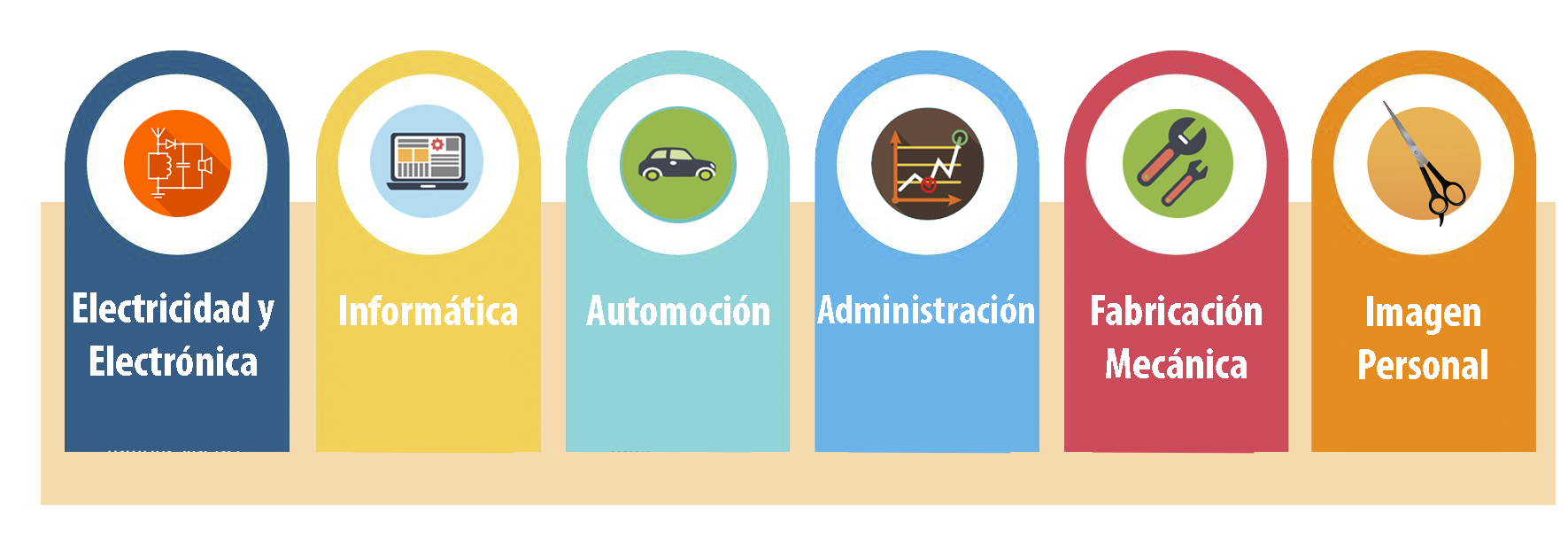 GRADO BÁSICO
Ciclo Integrado de Informática y Comunicaciones
GRADO MEDIO
SMR2 - Sistemas microinformáticos y redes
GRADO SUPERIOR
ASI3 - Administración de Sistemas Informáticos
DAM3 - Desarrollo de aplicaciones multiplataforma
DAW3 - Desarrollo de aplicaciones web
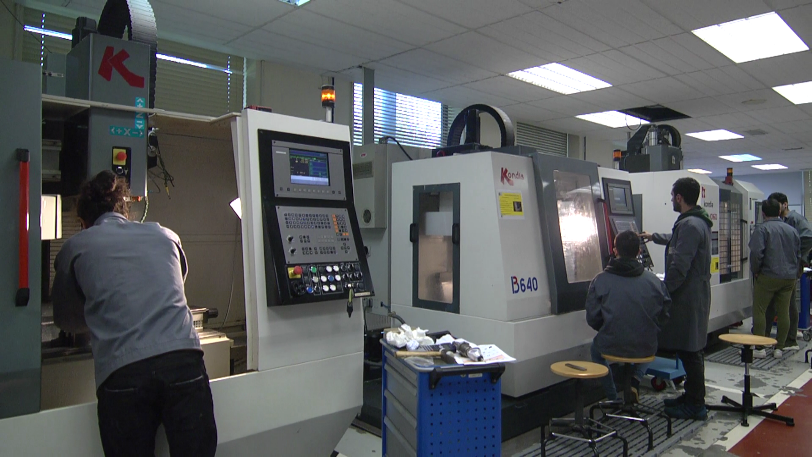 GRADO MEDIO
EM2 - Electromecánica de vehículos automóviles
GRADO SUPERIOR
AU3 - Automoción
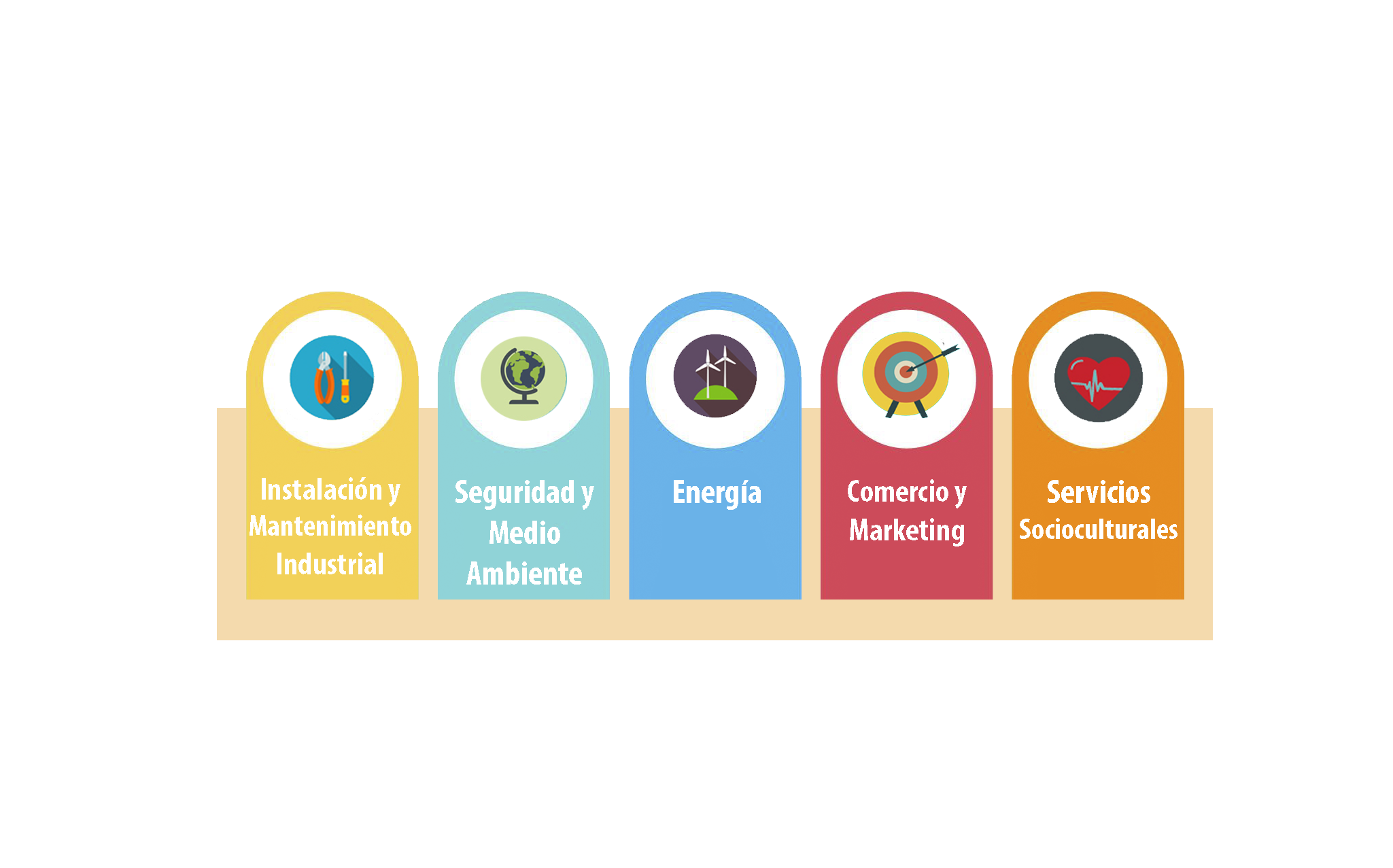 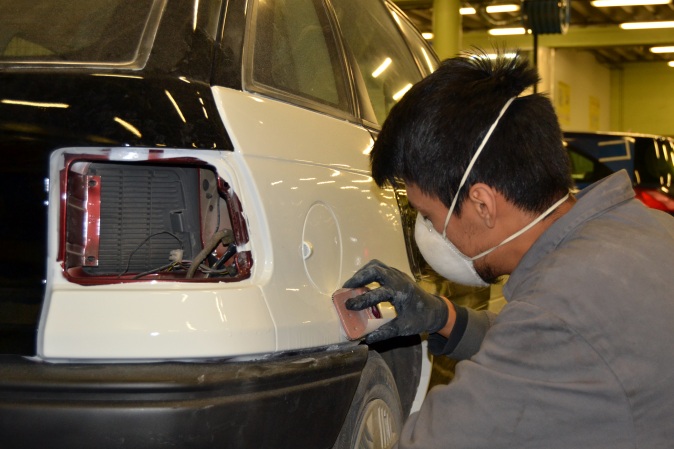 Principales áreas de Formación
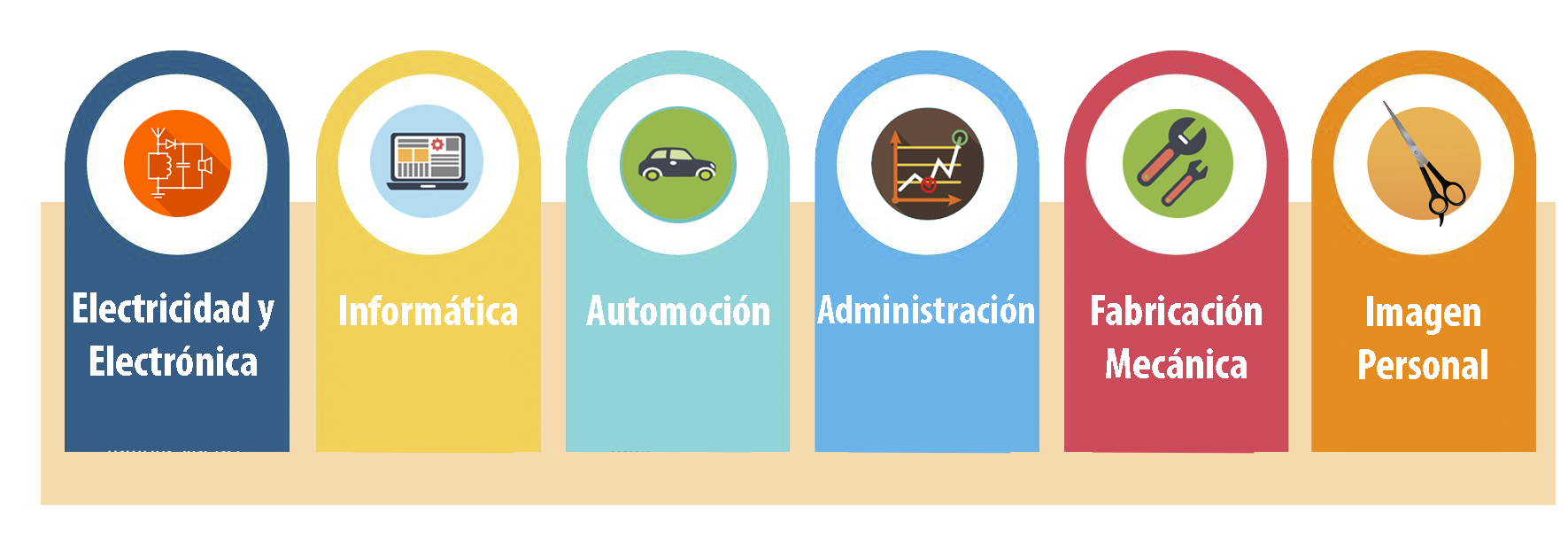 FP BÁSICA
Soldadura
GRADO MEDIO
ME2 - Mecanizado
SC2 - Soldadura y calderería
GRADO SUPERIOR
DFM3 - Diseño en Fabricación Mecánica
PP3 - Programación de la Producción en FM
CM3 - Construcciones Metálicas
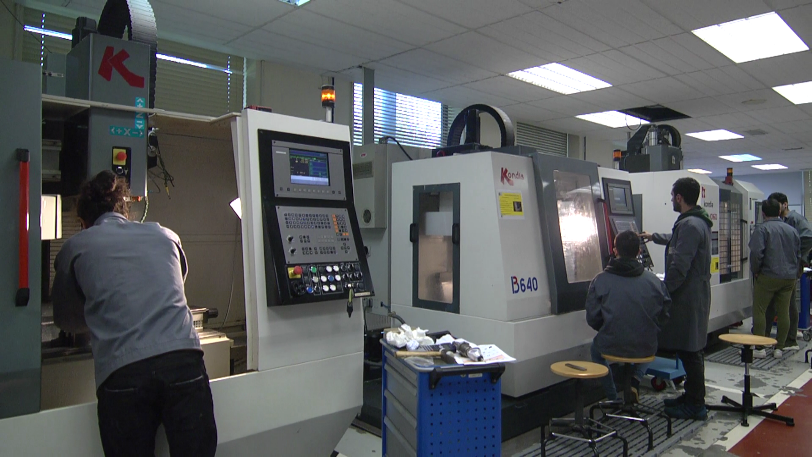 GRADO MEDIO
GA2 Gestión administrativa
GRADO SUPERIOR
AF3 Administración y Finanzas
FP BÁSICA
Peluquería y Estética
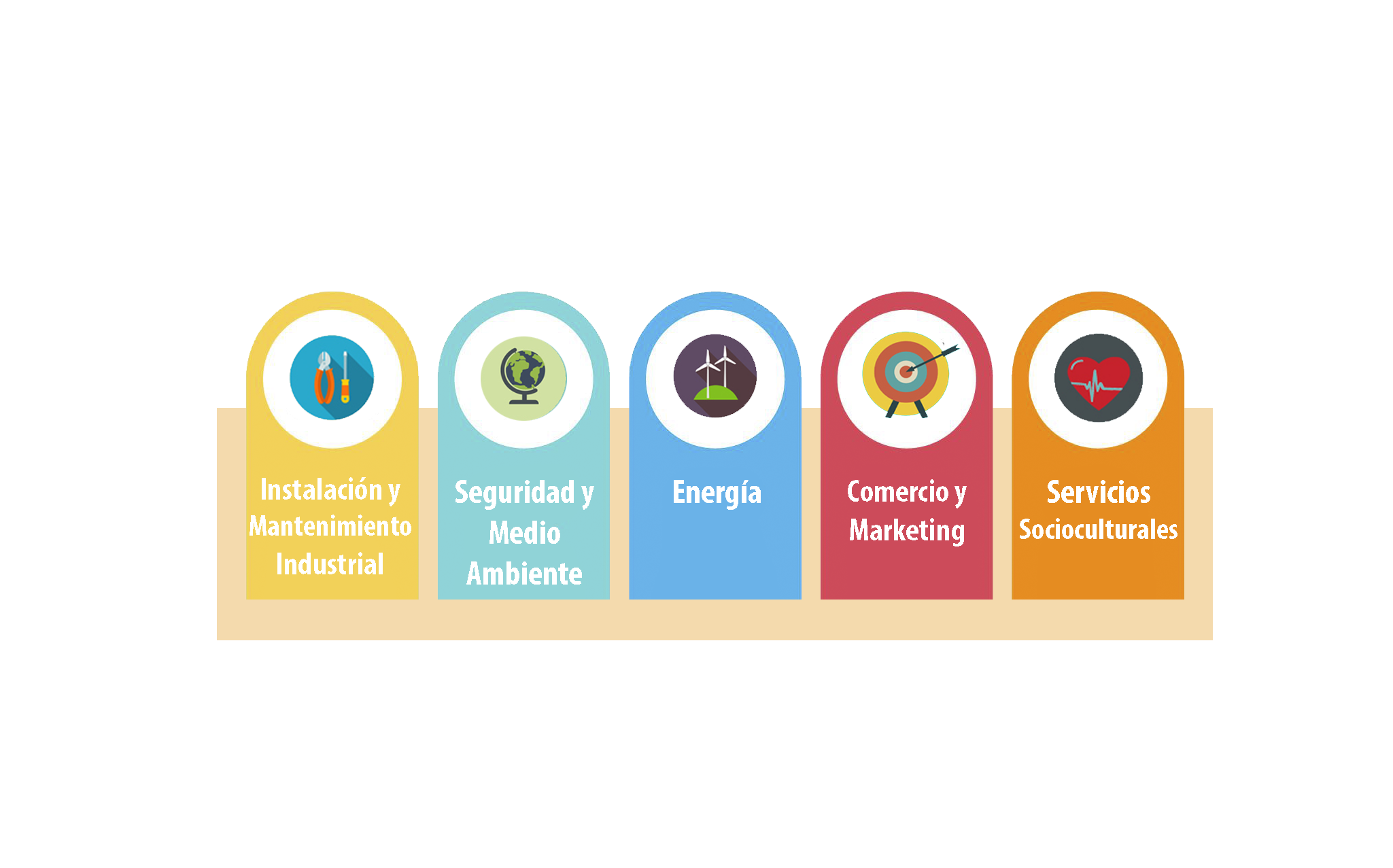 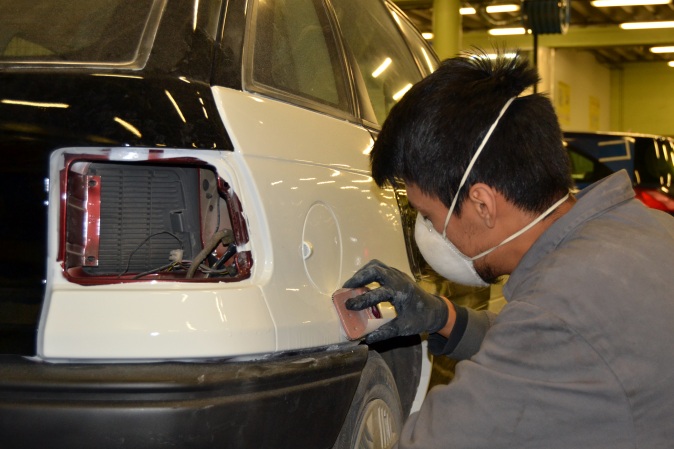 Principales áreas de Formación
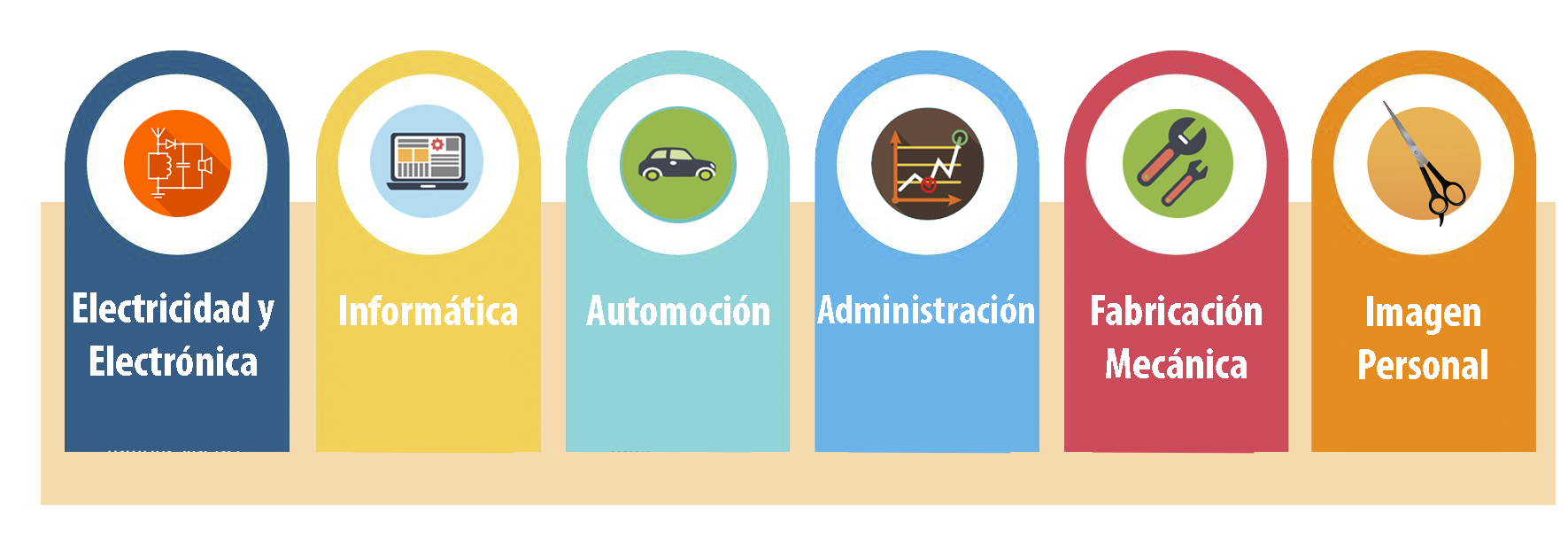 FP BÁSICA
Mantenimiento de viviendas (fontanería) 
GRADO MEDIO
IM2 - Mantenimiento electromecánico
GRADO SUPERIOR
MI3 Mecatrónica Industrial 
PR3 Prevención de Riesgos Profesionales
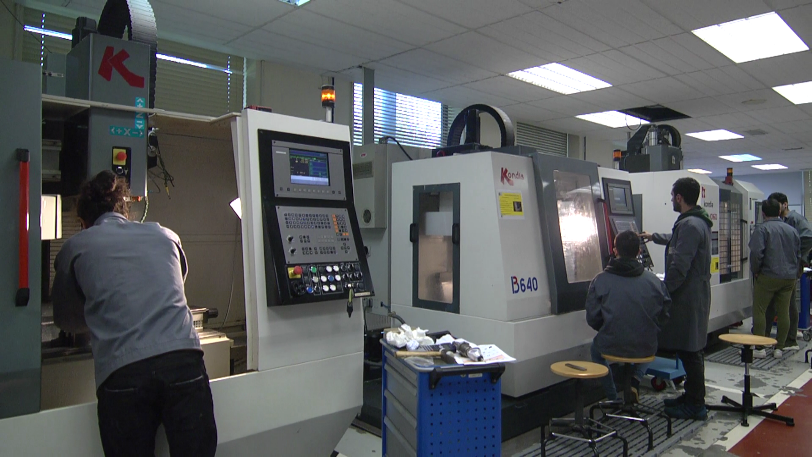 GRADO SUPERIOR
QSA3 - Química y Salud Ambiental
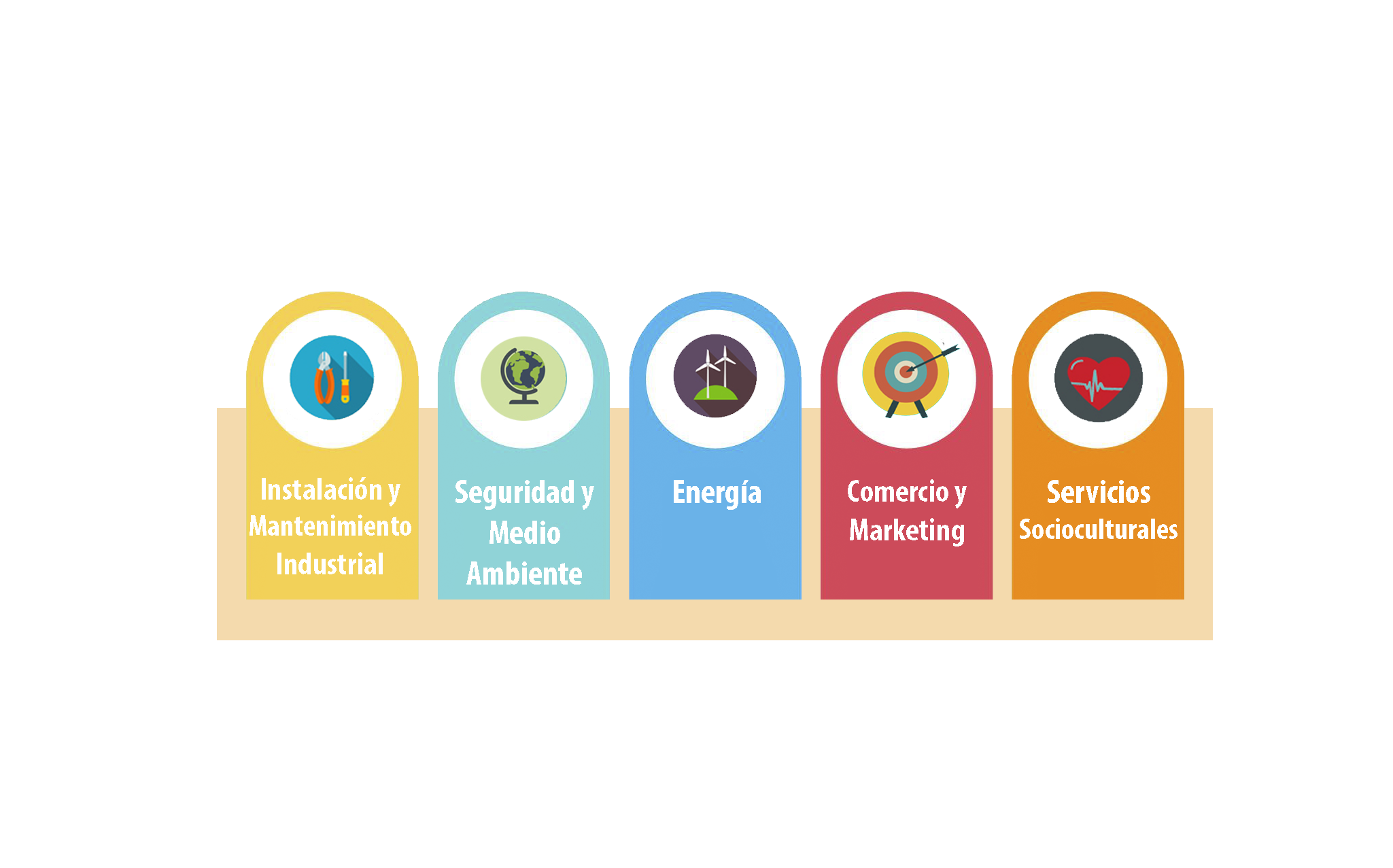 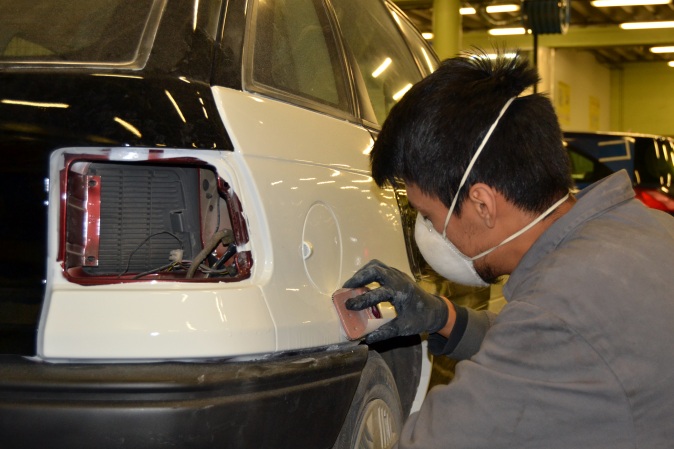 Principales áreas de Formación
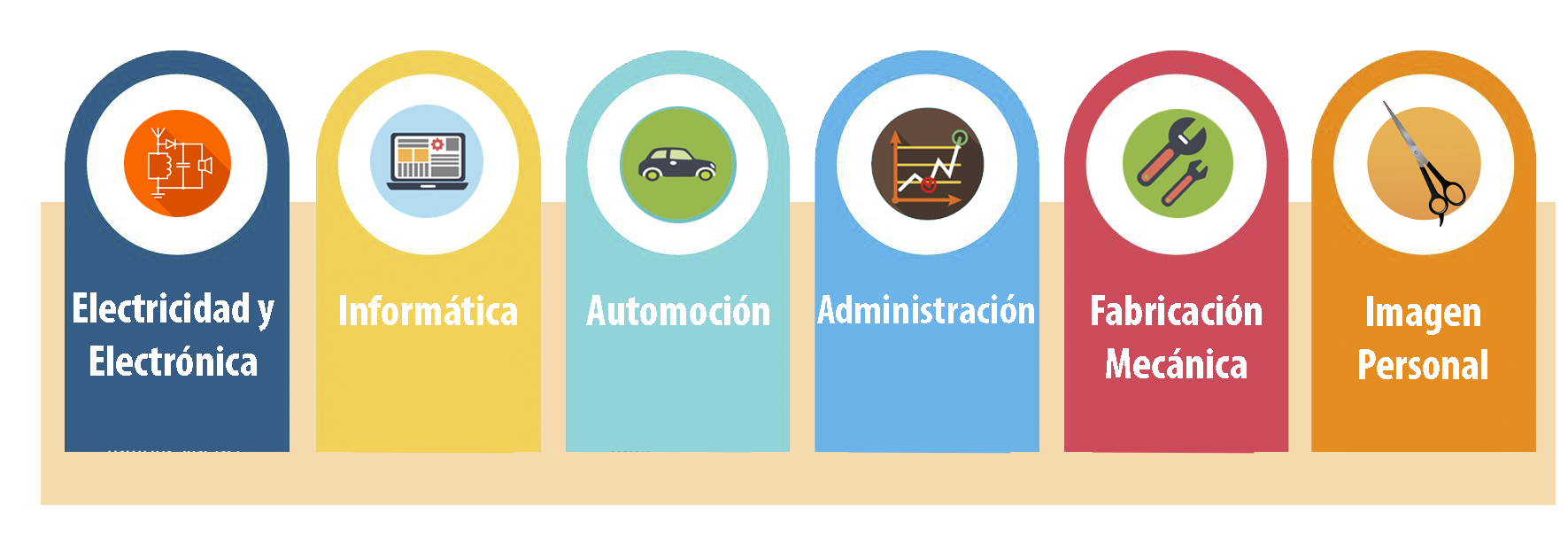 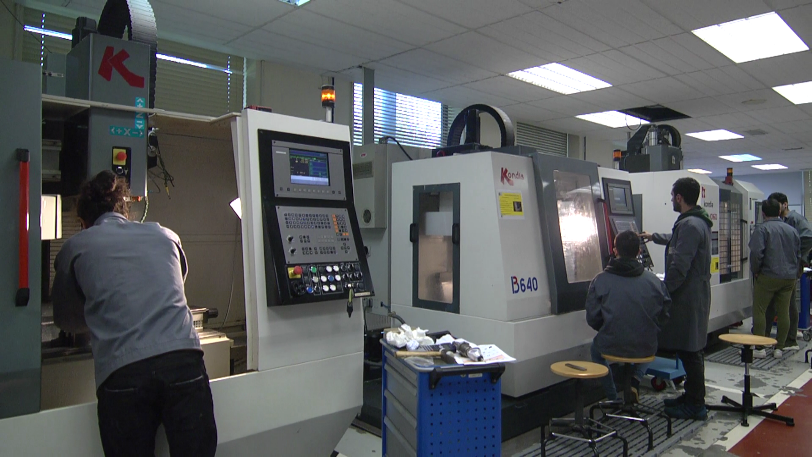 GRADO MEDIO
AS2 - Atención a personas en situación de dependencia
GRADO SUPERIOR
ER3 - Energías Renovables
GRADO SUPERIOR
MP3 - Marketing y Publicidad
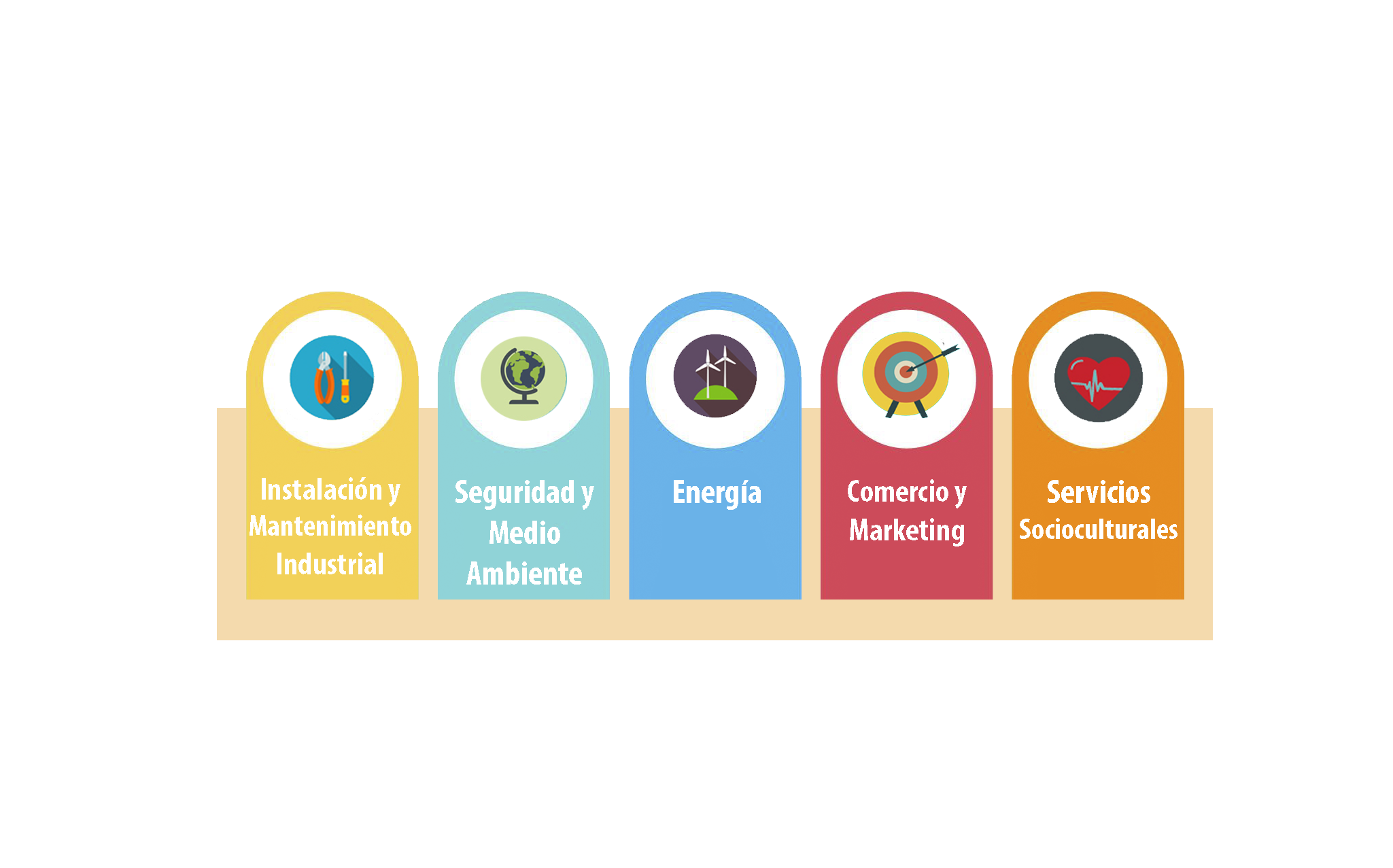 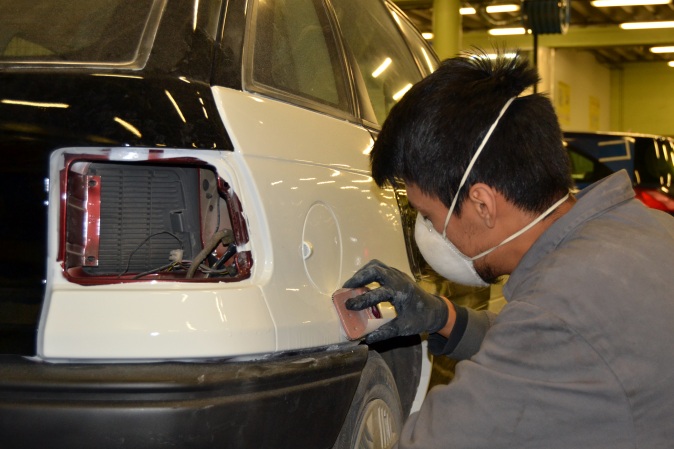 Principales áreas de Formación
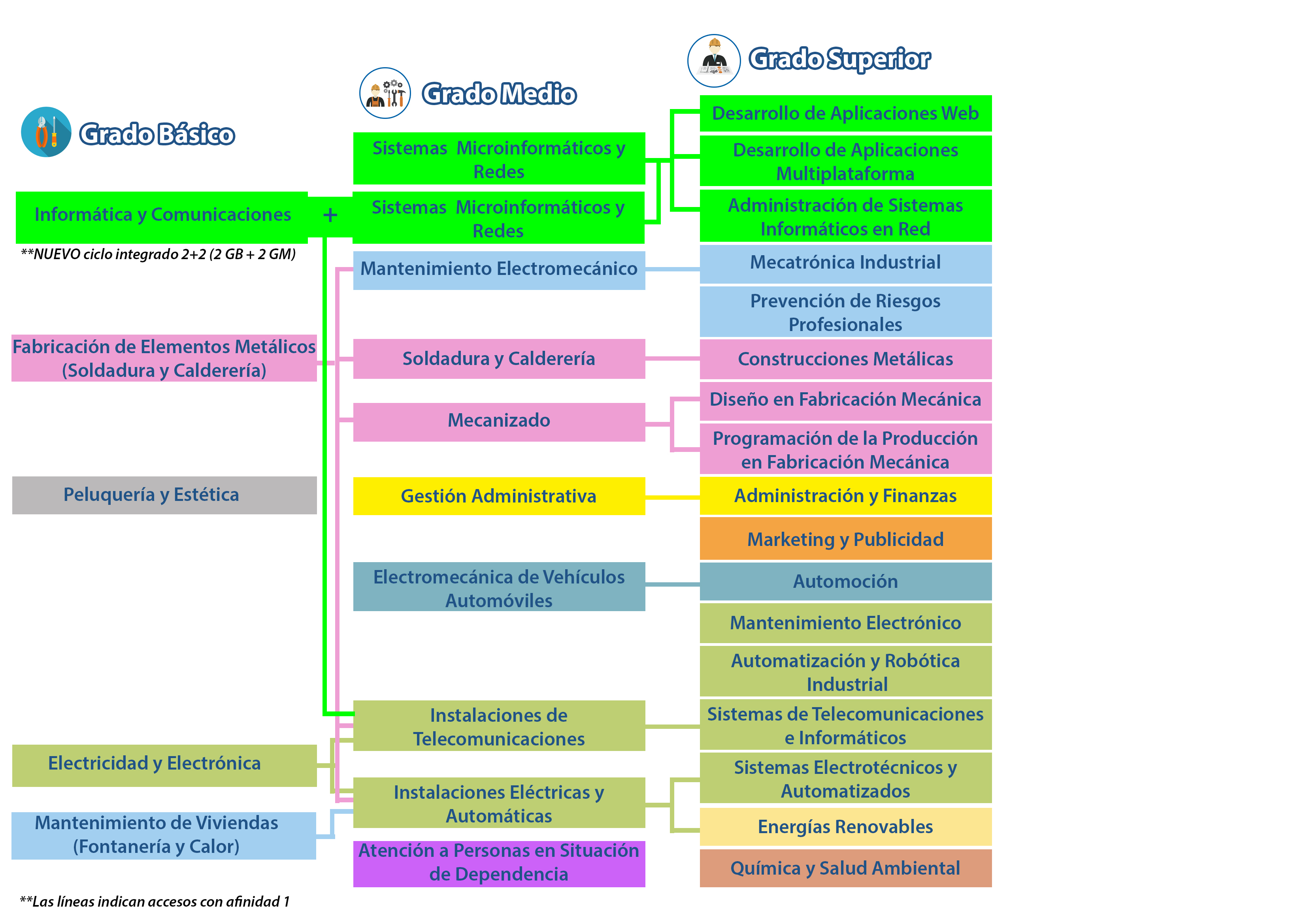 Principales áreas de Formación
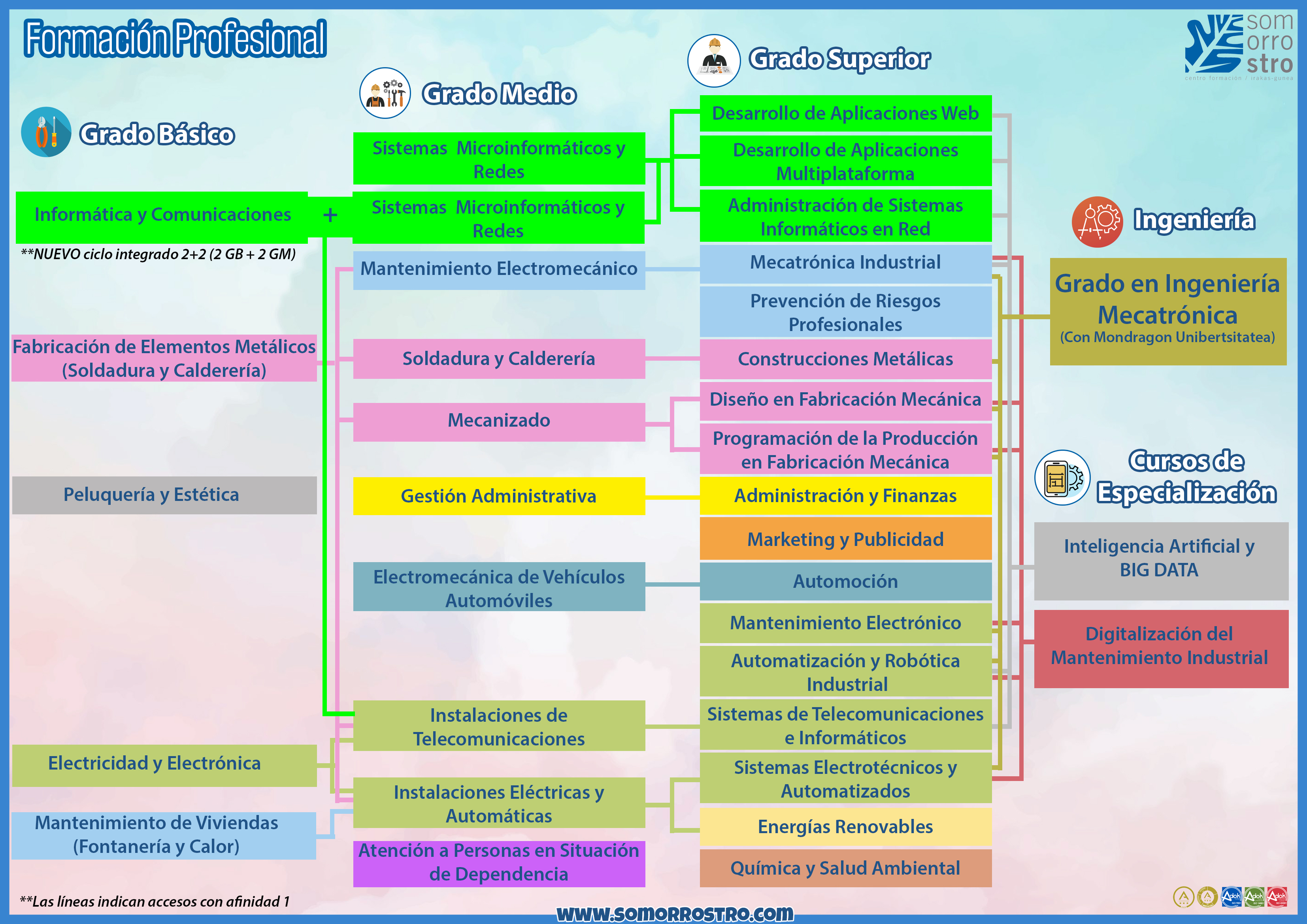 Principales áreas de Formación
Cursos de Especialización de FP
IA4
Inteligencia Artificial y BIG DATA
DMI4
Digitalización del Mantenimiento Industrial
Principales áreas de Formación
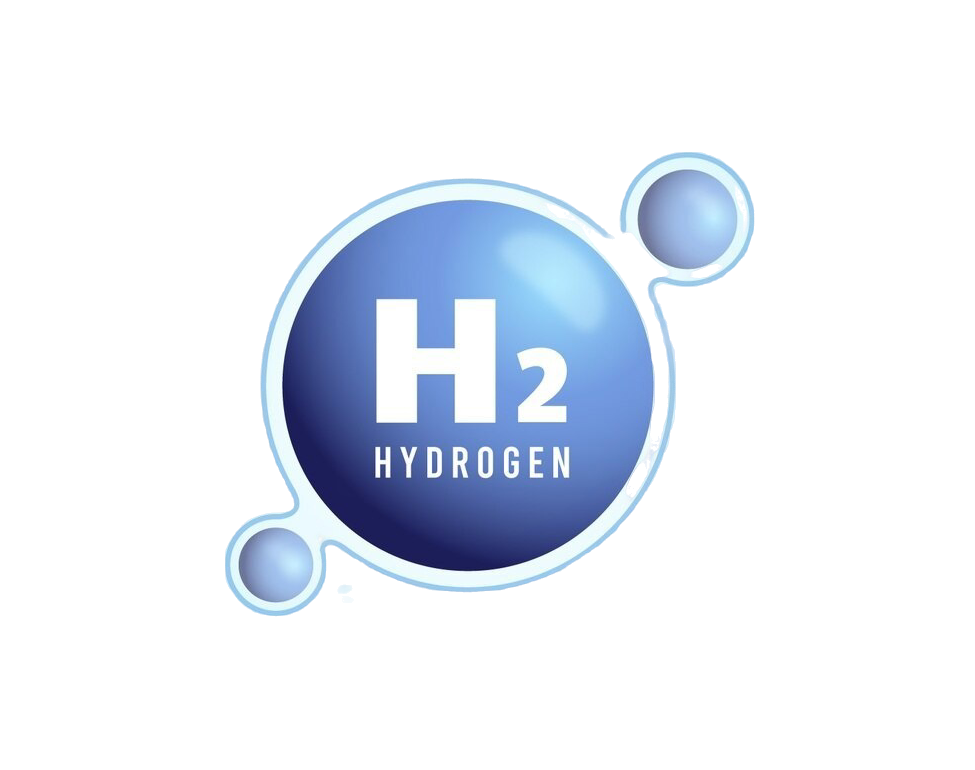 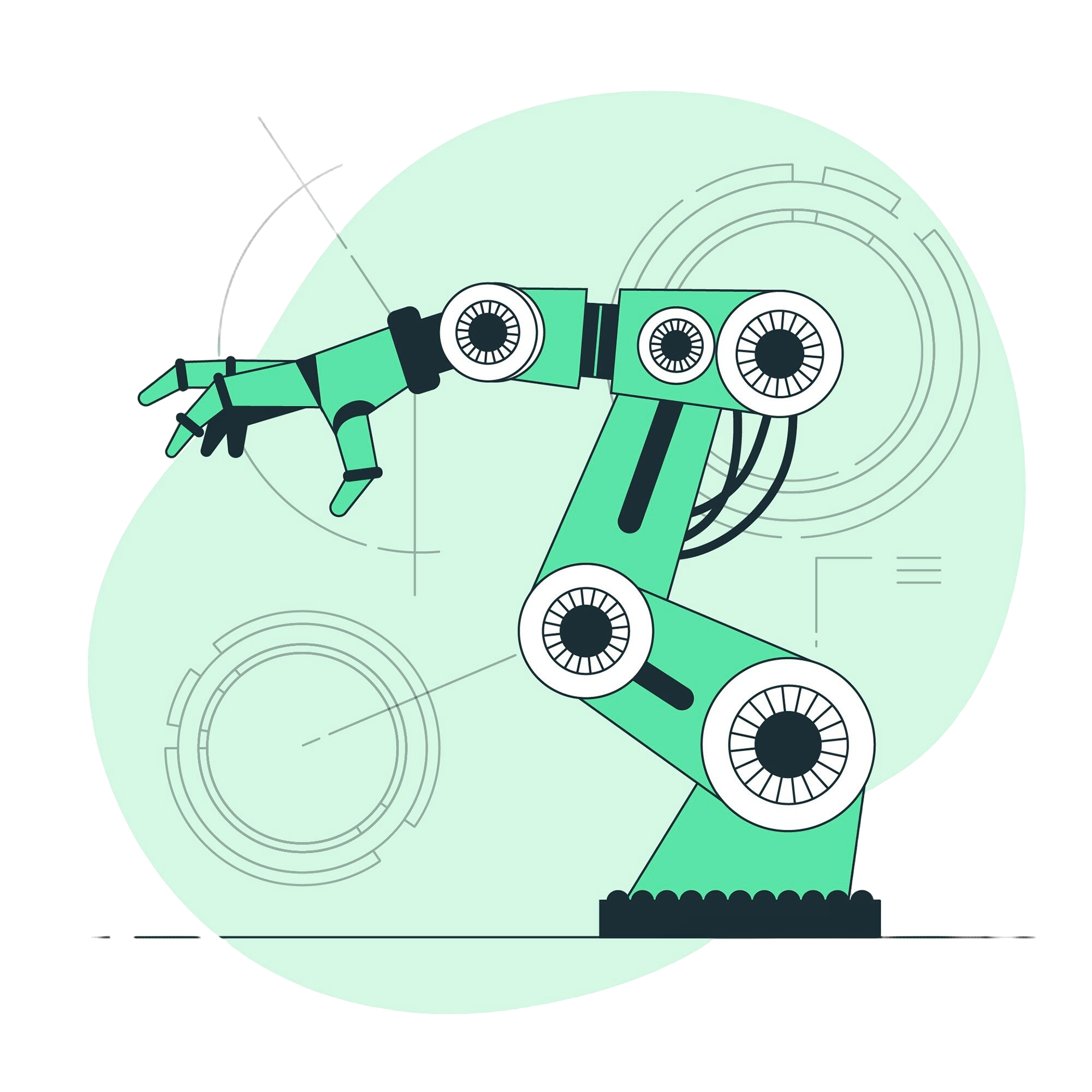 1
2
Grado en Ingeniería Mecatrónica
Máster en Tecnologías del Hidrógeno
Impulsado y coordinado por 5 universidades y 6 centros formativos y de investigación
En coordinación con la Universidad de Mondragón
Apuesta por las Nuevas Metodologías
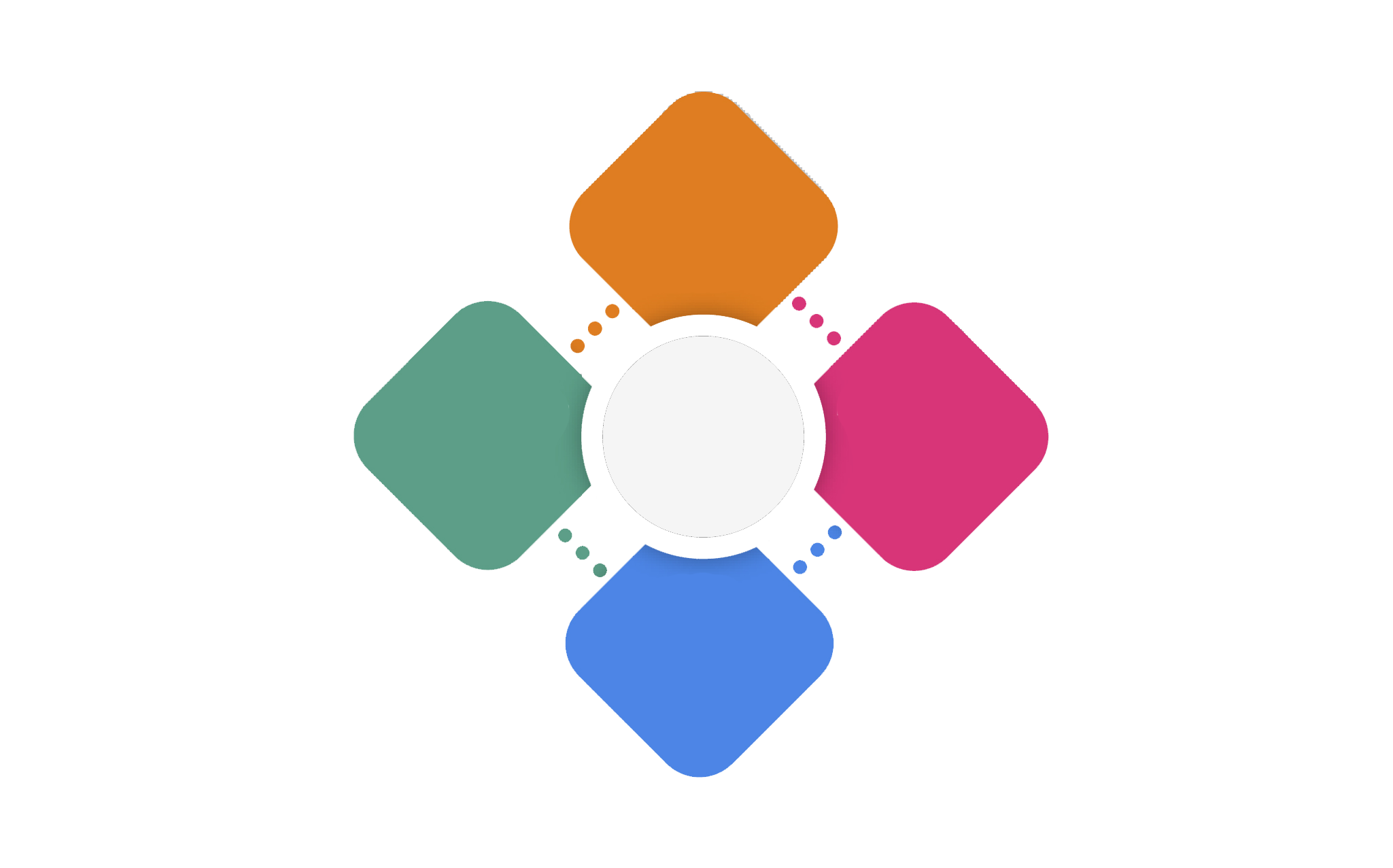 Trabajo cooperativo  intermodular basado en retos (ETHAZI)
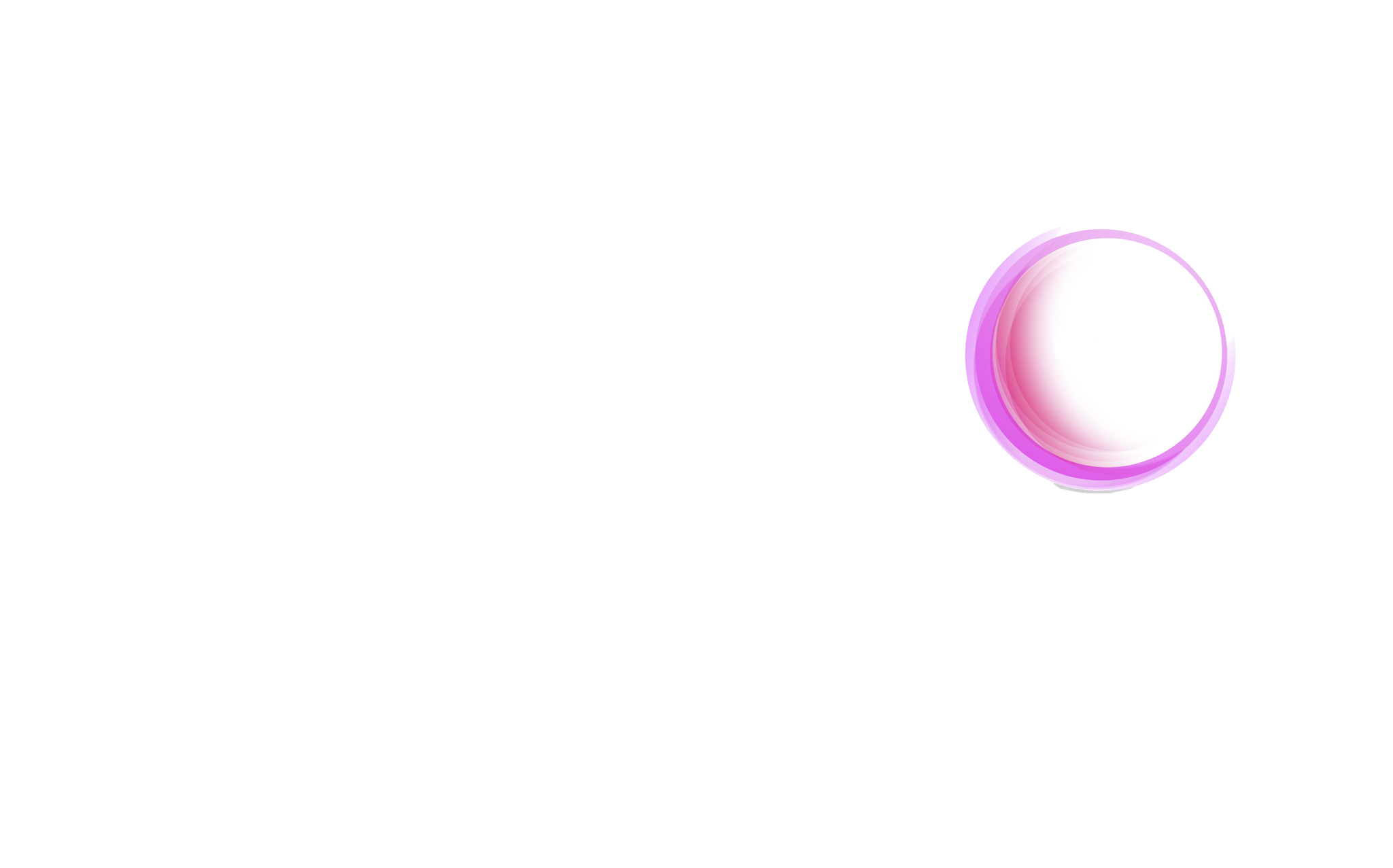 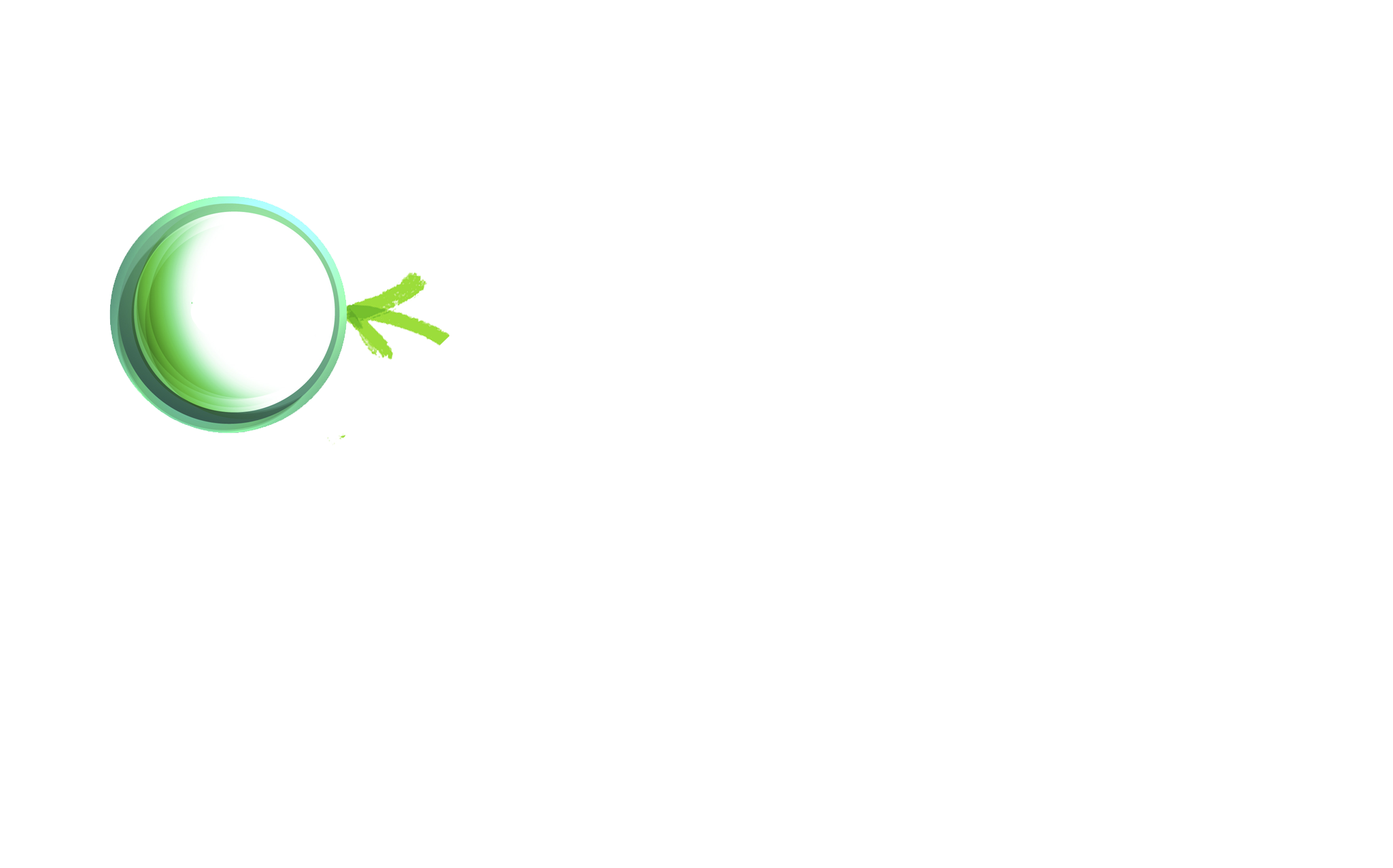 Desarrollo humano sostenible
Generación y retención del talento
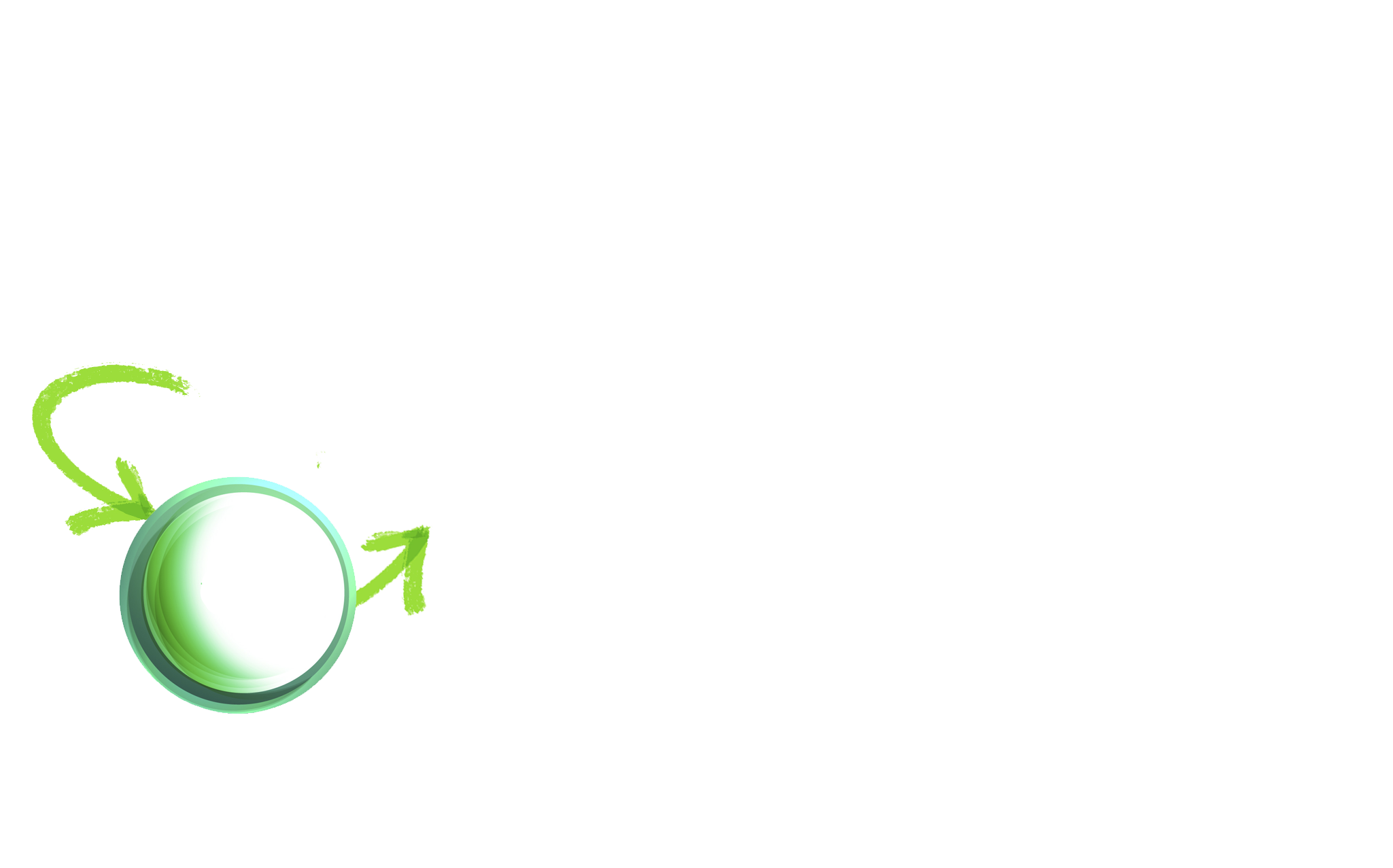 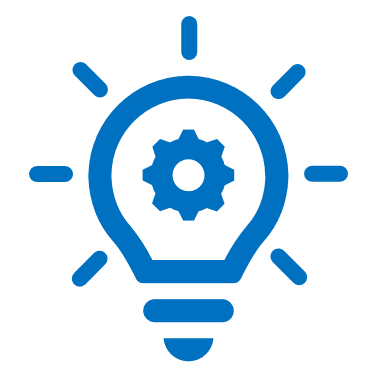 Aprendizaje 
y 
Servicio
Valores 4.0
Transformación Social
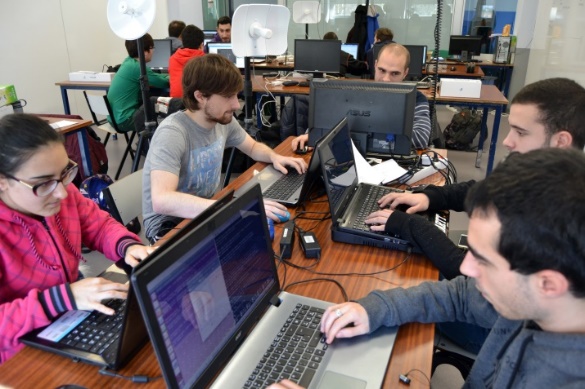 Nuevas tecnologías 4.0
Personas y Valores
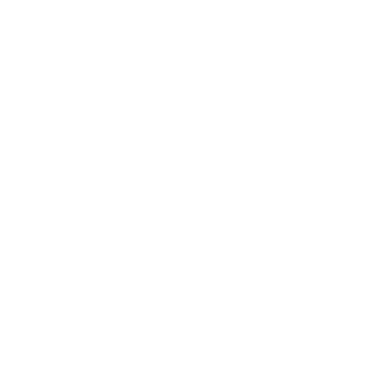 GAZTE TALDEAK
GAZTE TALDEAK
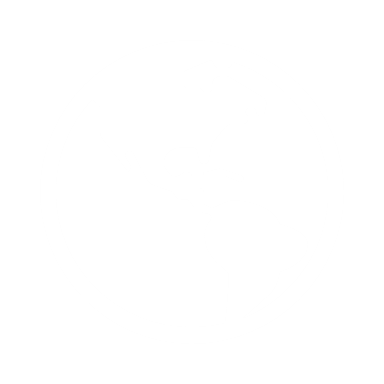 COMERCIO JUSTO
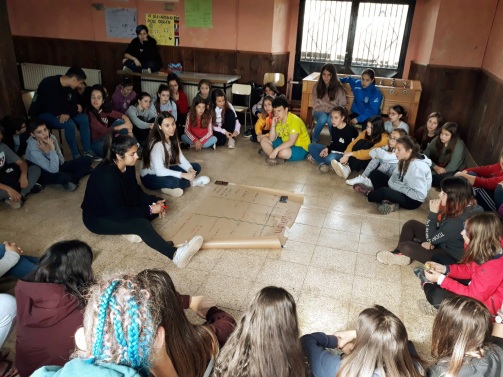 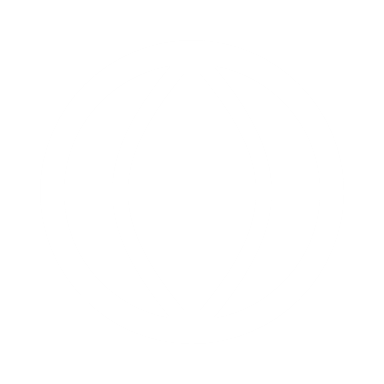 VOLUNTARIADO
COEDUCACIÓN
Personas y Valores
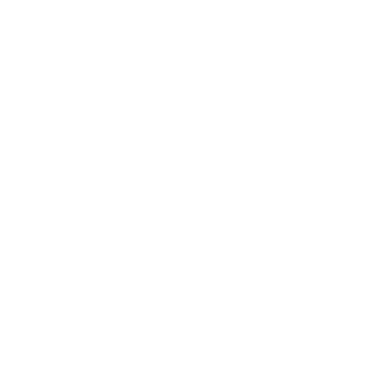 GAZTE TALDEAK
COMERCIO JUSTO
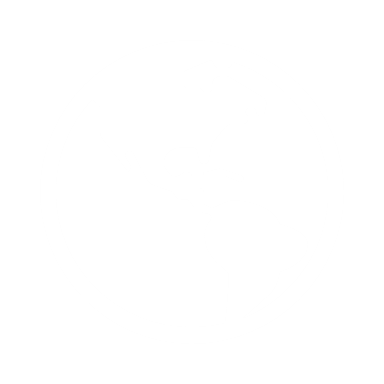 COMERCIO JUSTO
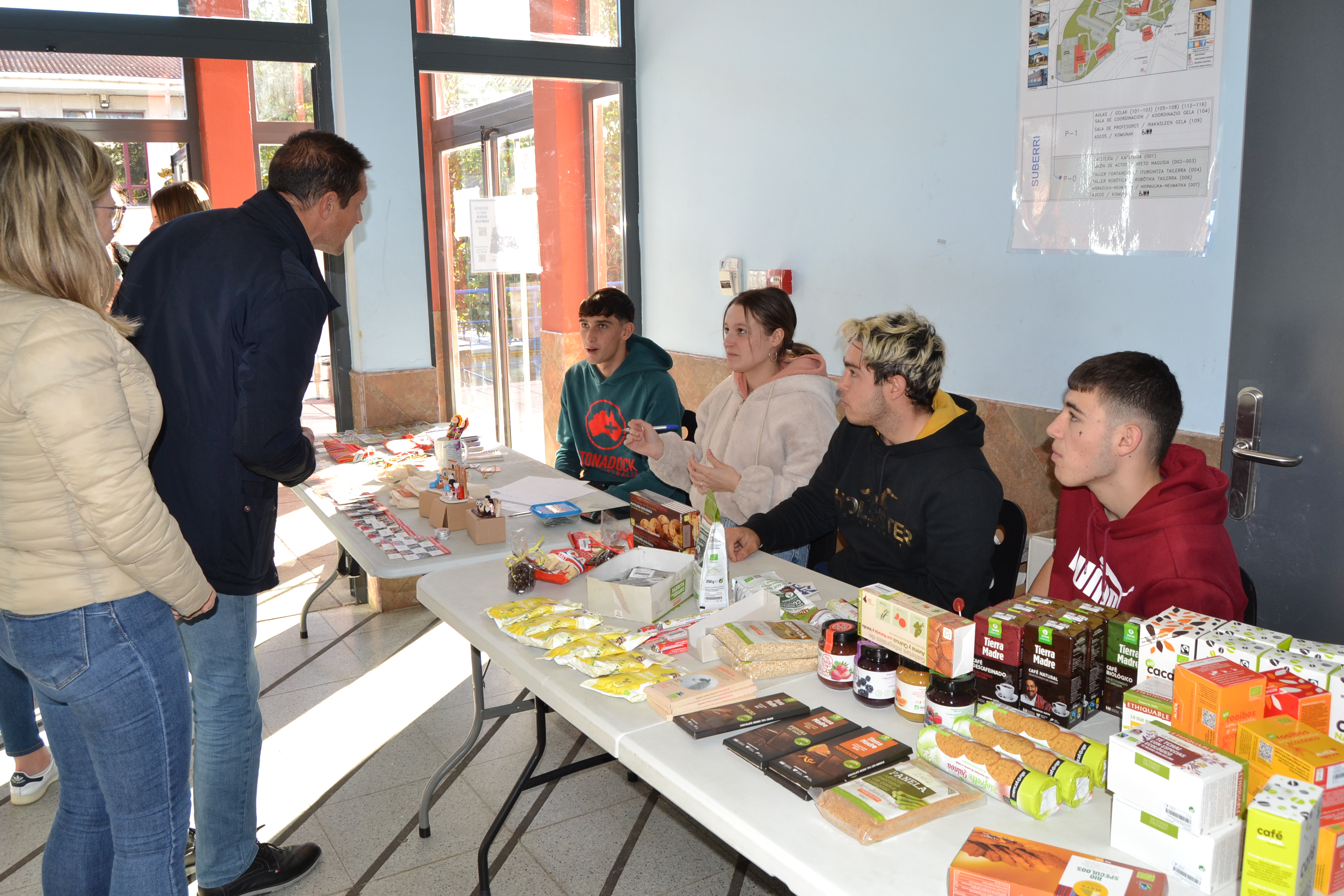 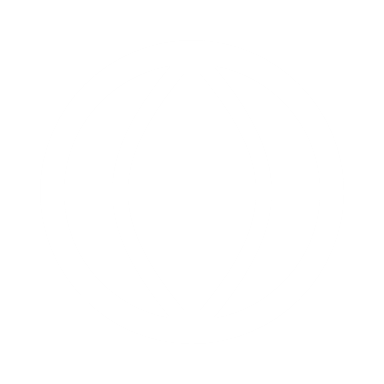 VOLUNTARIADO
COEDUCACIÓN
Personas y Valores
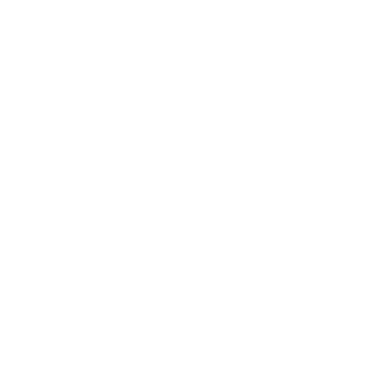 GAZTE TALDEAK
VOLUNTARIADO
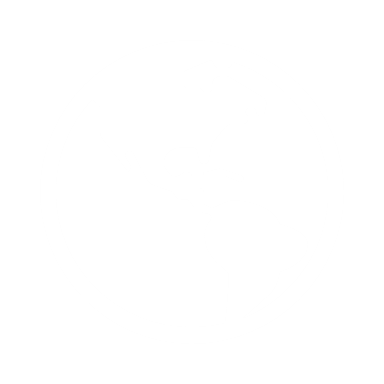 COMERCIO JUSTO
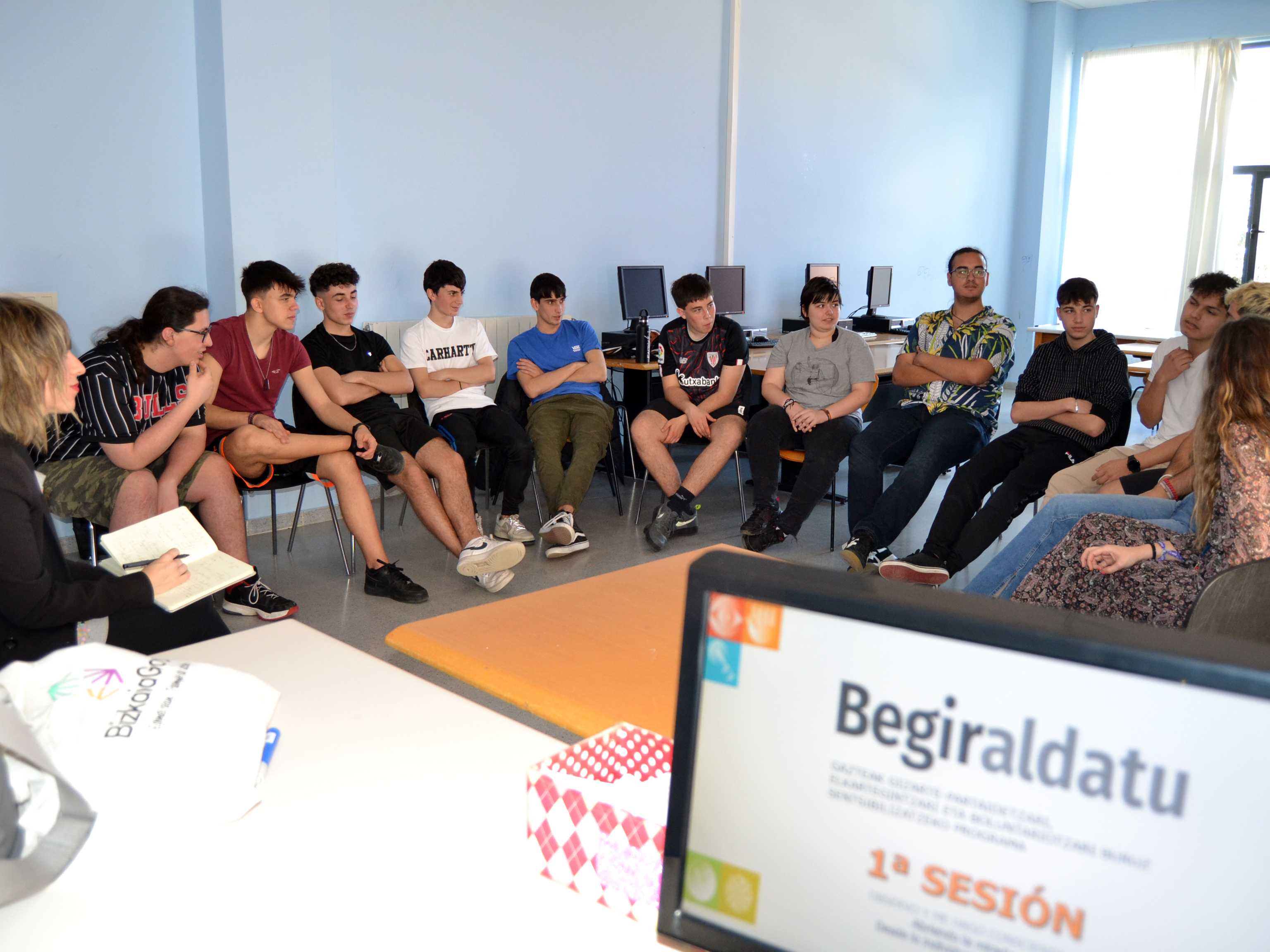 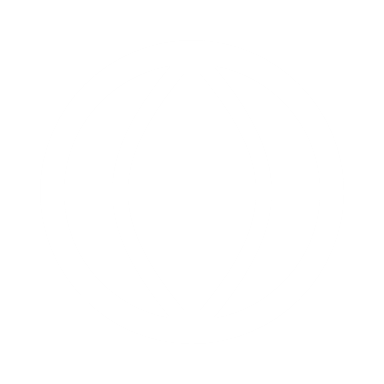 VOLUNTARIADO
COEDUCACIÓN
Personas y Valores
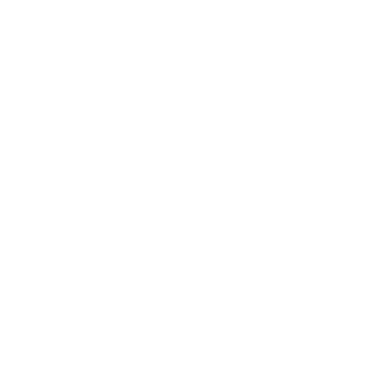 GAZTE TALDEAK
COEDUCACIÓN
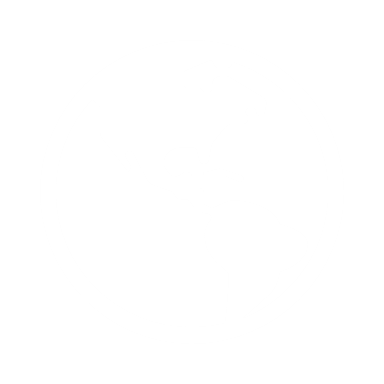 COMERCIO JUSTO
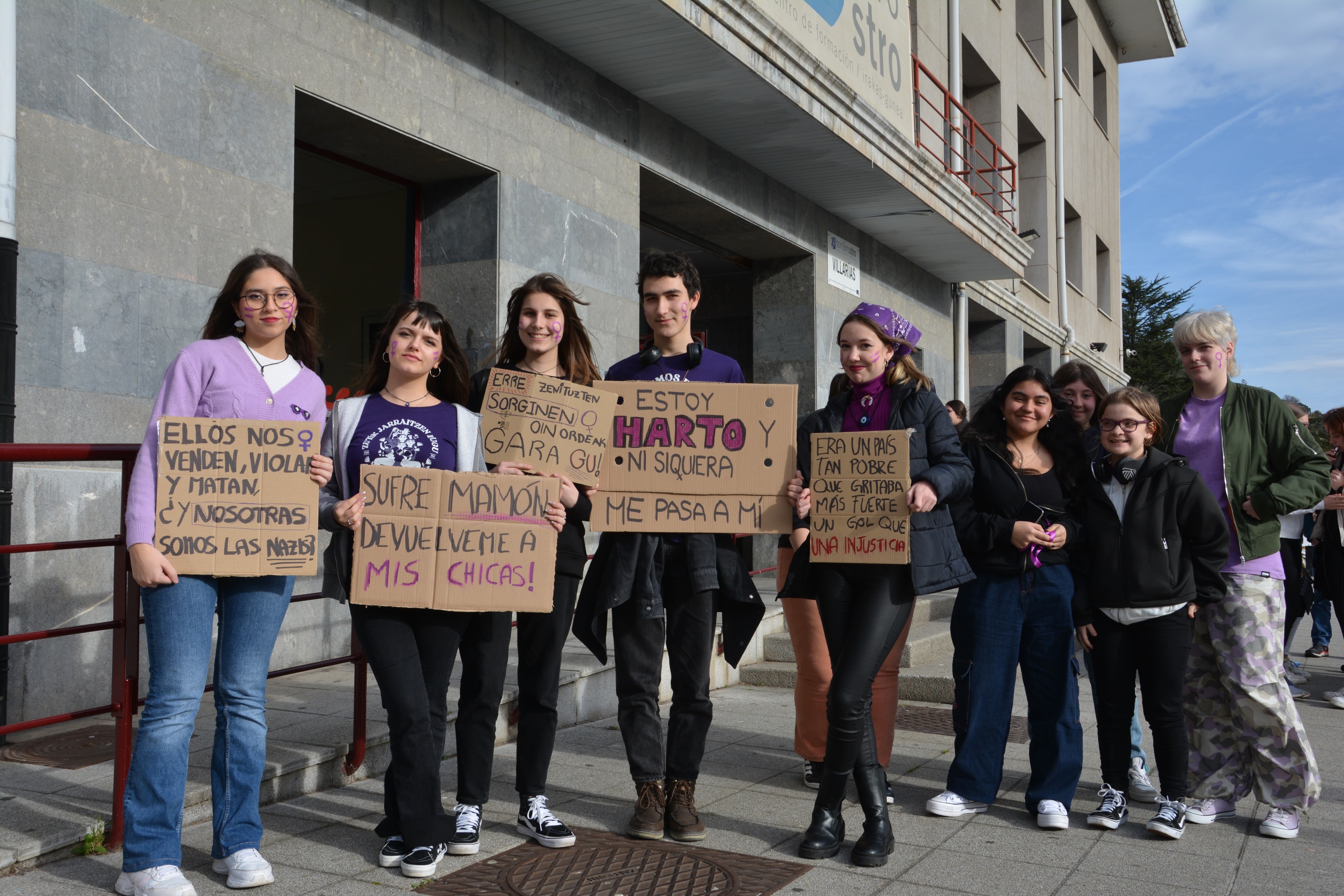 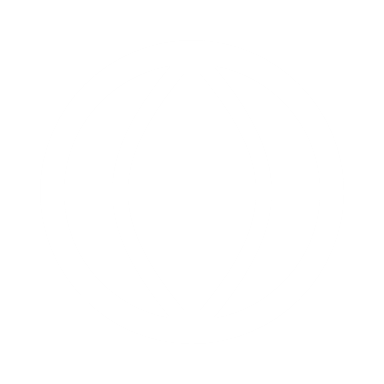 VOLUNTARIADO
COEDUCACIÓN
Dando pasos hacia el empleo
CENTRO DE ACCESO AL EMPLEO
FP DUAL
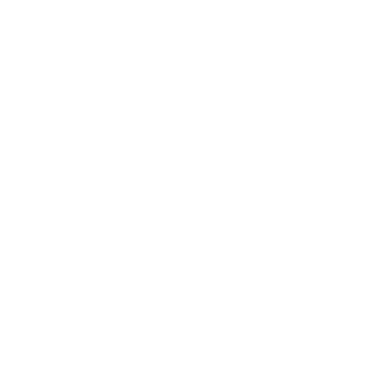 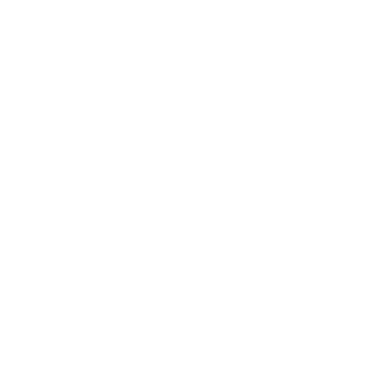 FORMACIÓN EN ALTERNANCIA CENTRO - EMPRESA
MÁS DE 1300 OFERTAS DE EMPLEO ANUALES
Tiene como objetivos:
La inserción laboral del alumnado que termina FP
Compromiso con el empleo de los jóvenes del entorno (LEHEN AUKERA)
Colaborar en la inserción de los sectores con más dificultades de inserción laboral
El curso 24/25 se están realizando 114 planes de Formación DUAL intensiva entre nuestro alumnado de FP (FP Grado Básico, Medio y Superior). El 51% en la modalidad de CONTRATO y el 49% con BECA
Nuestras Aulas
Aula de CNC
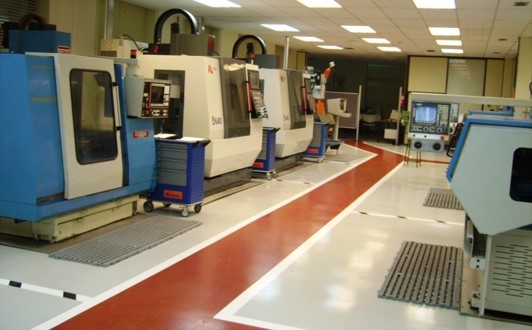 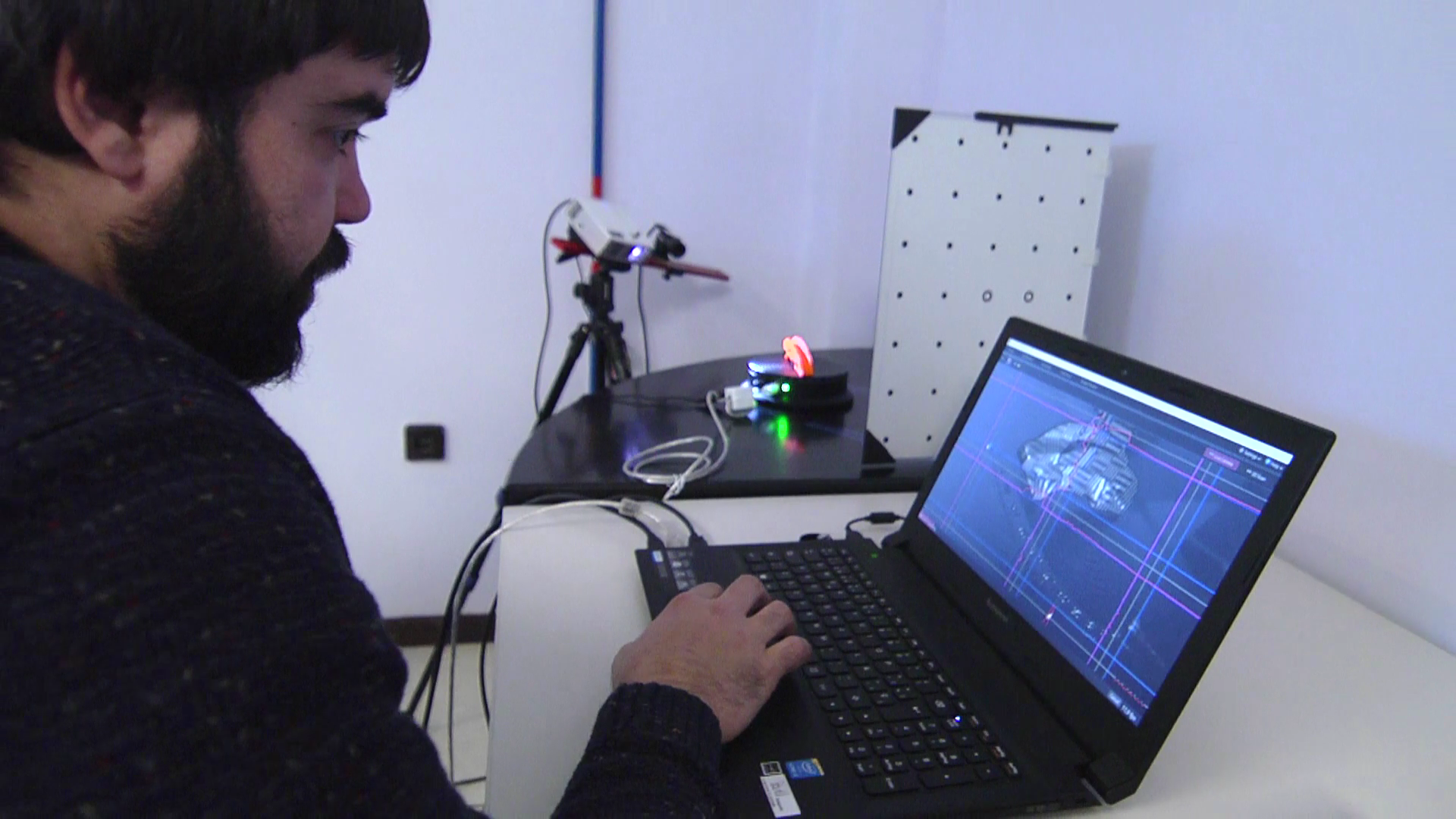 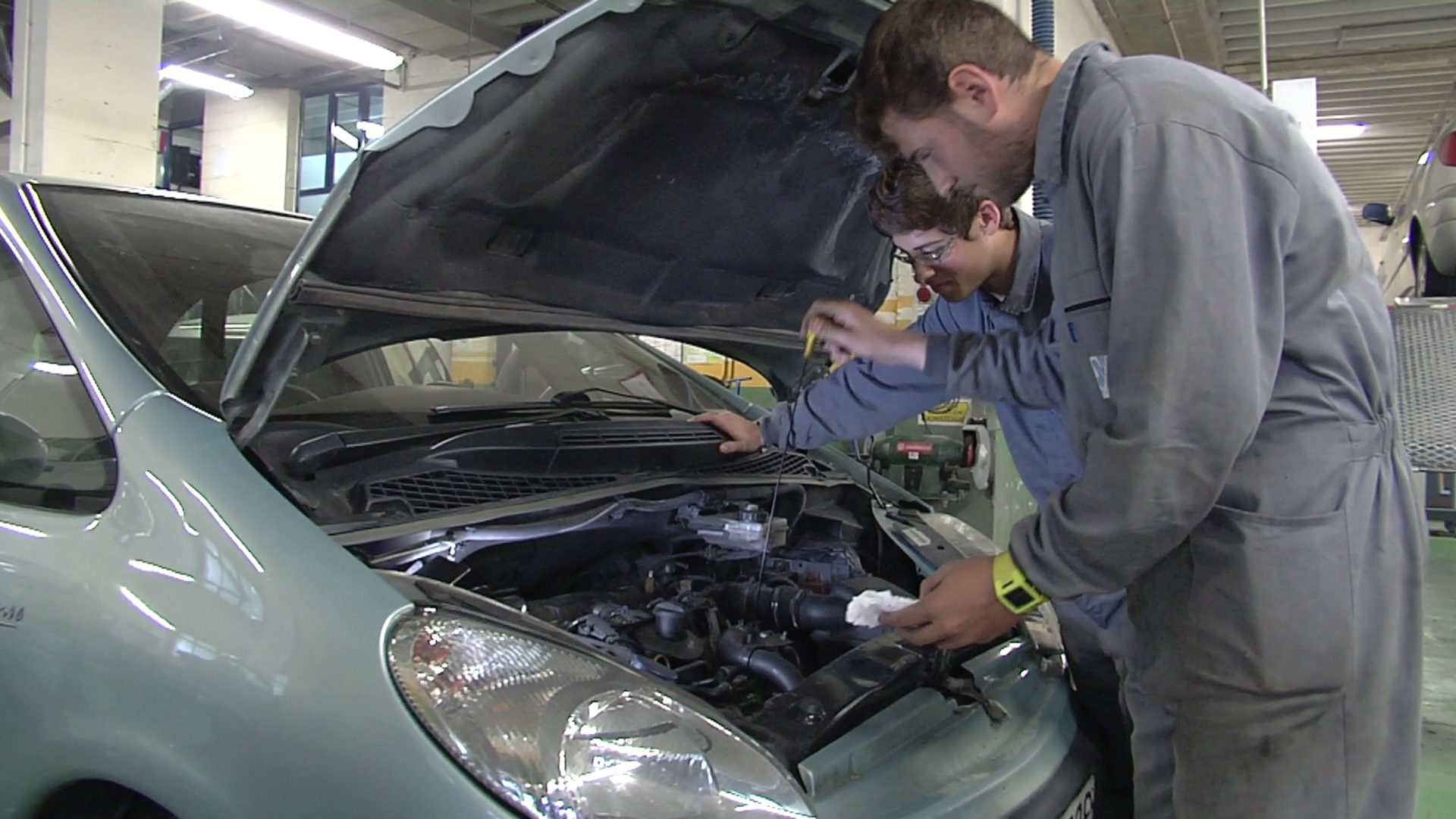 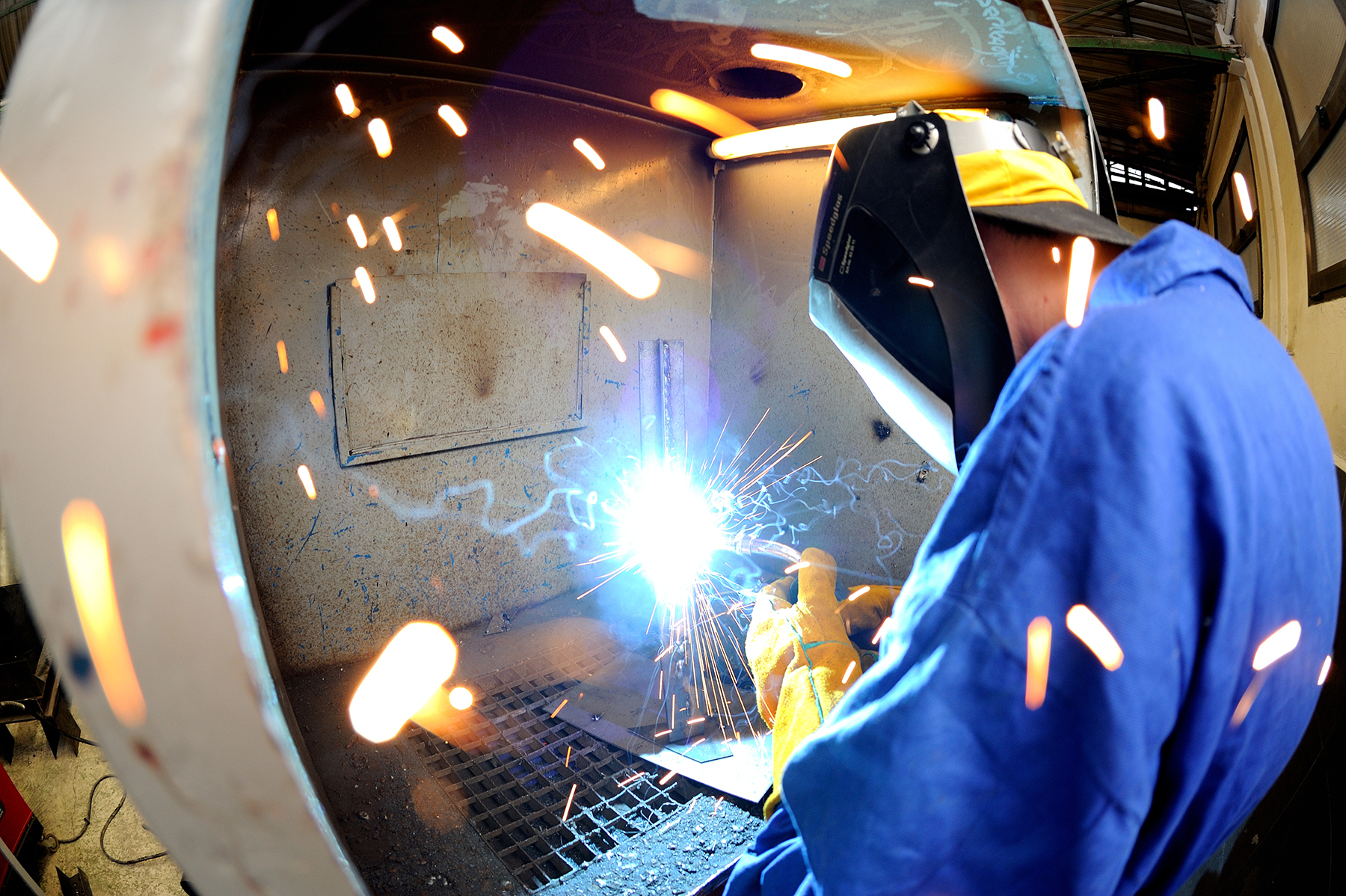 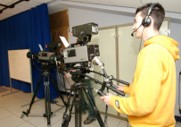 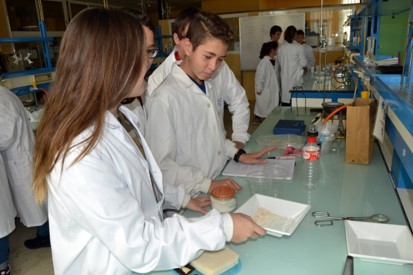 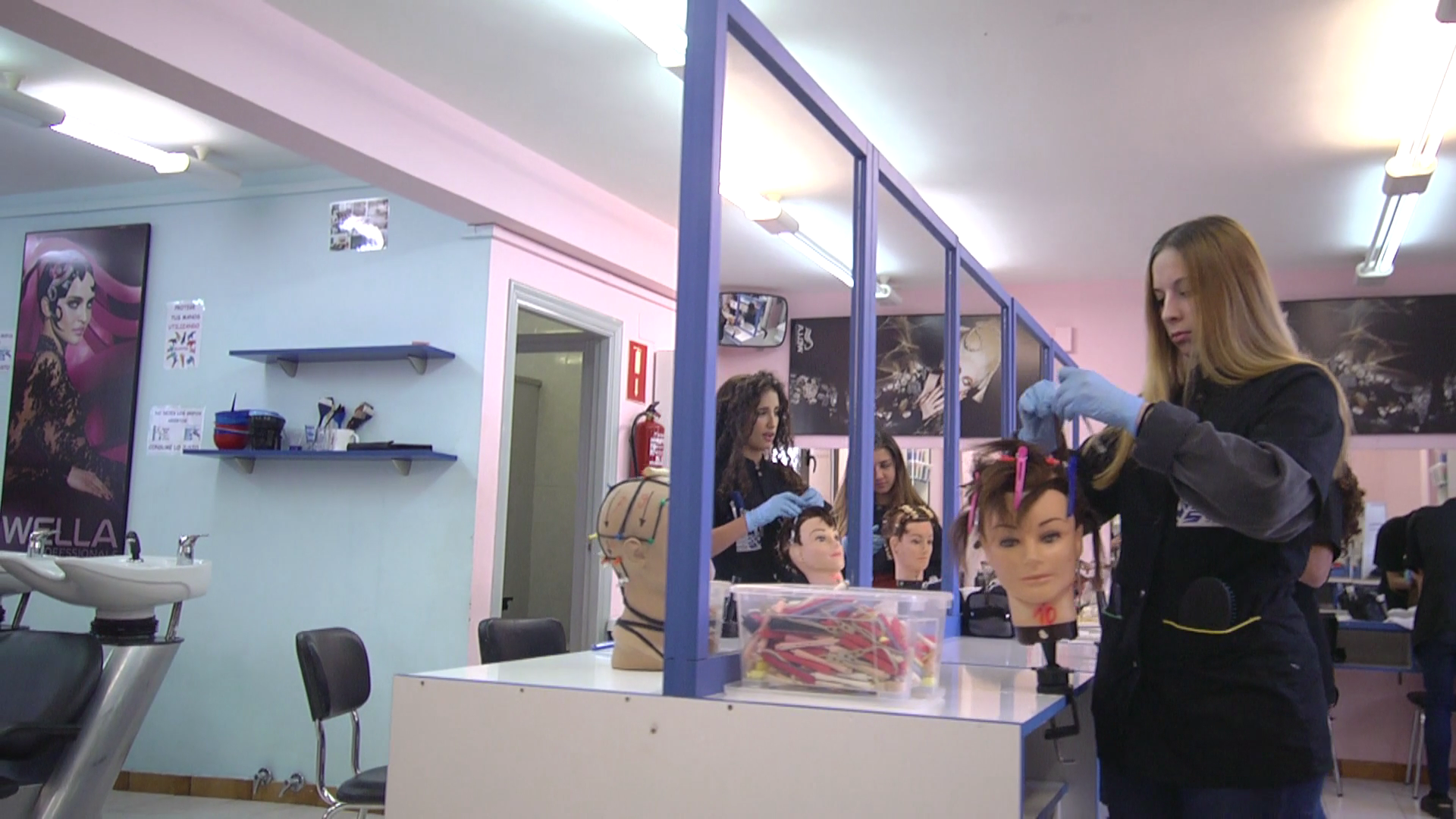 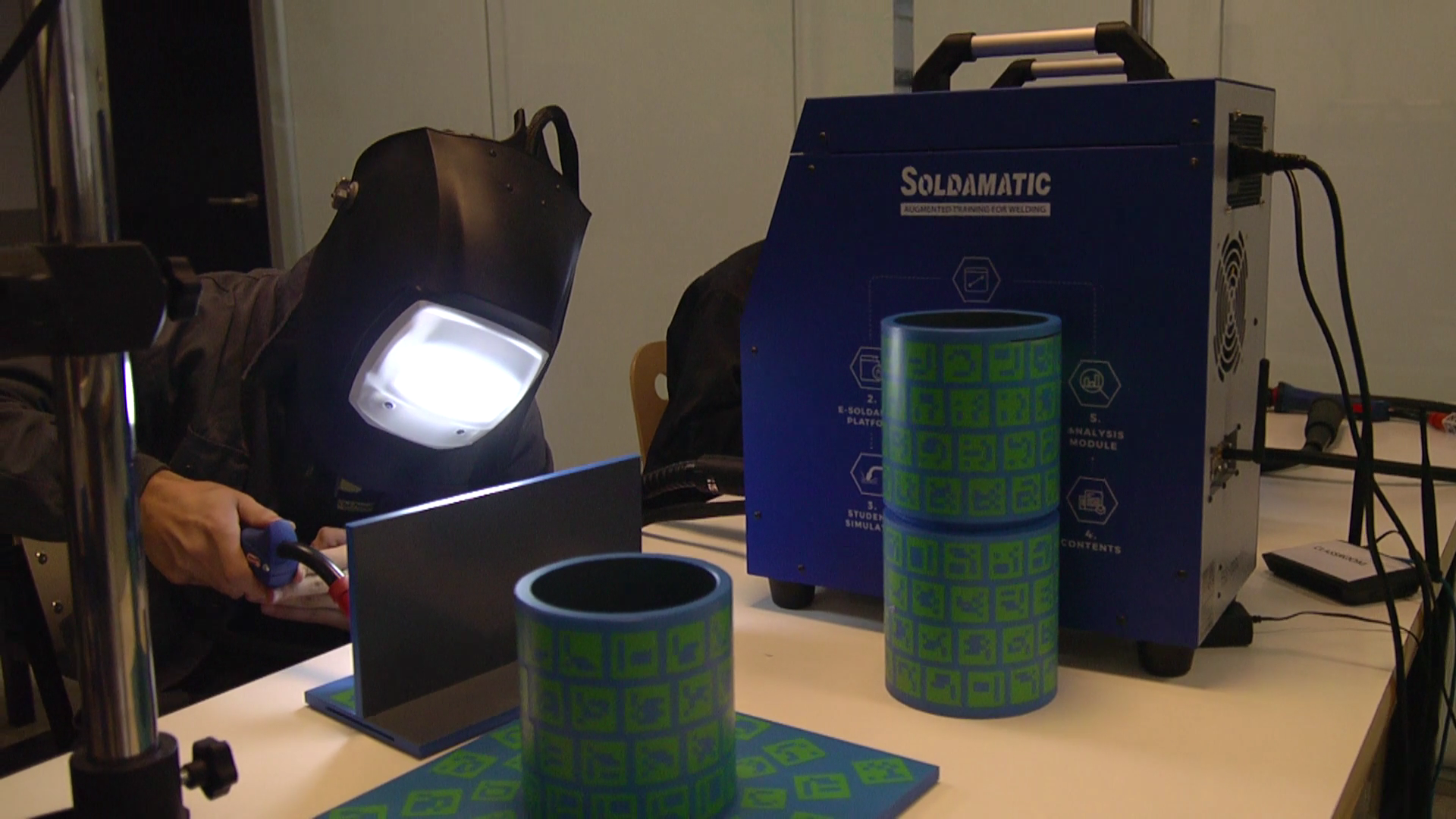 Nuestras Aulas
Taller de Soldadura
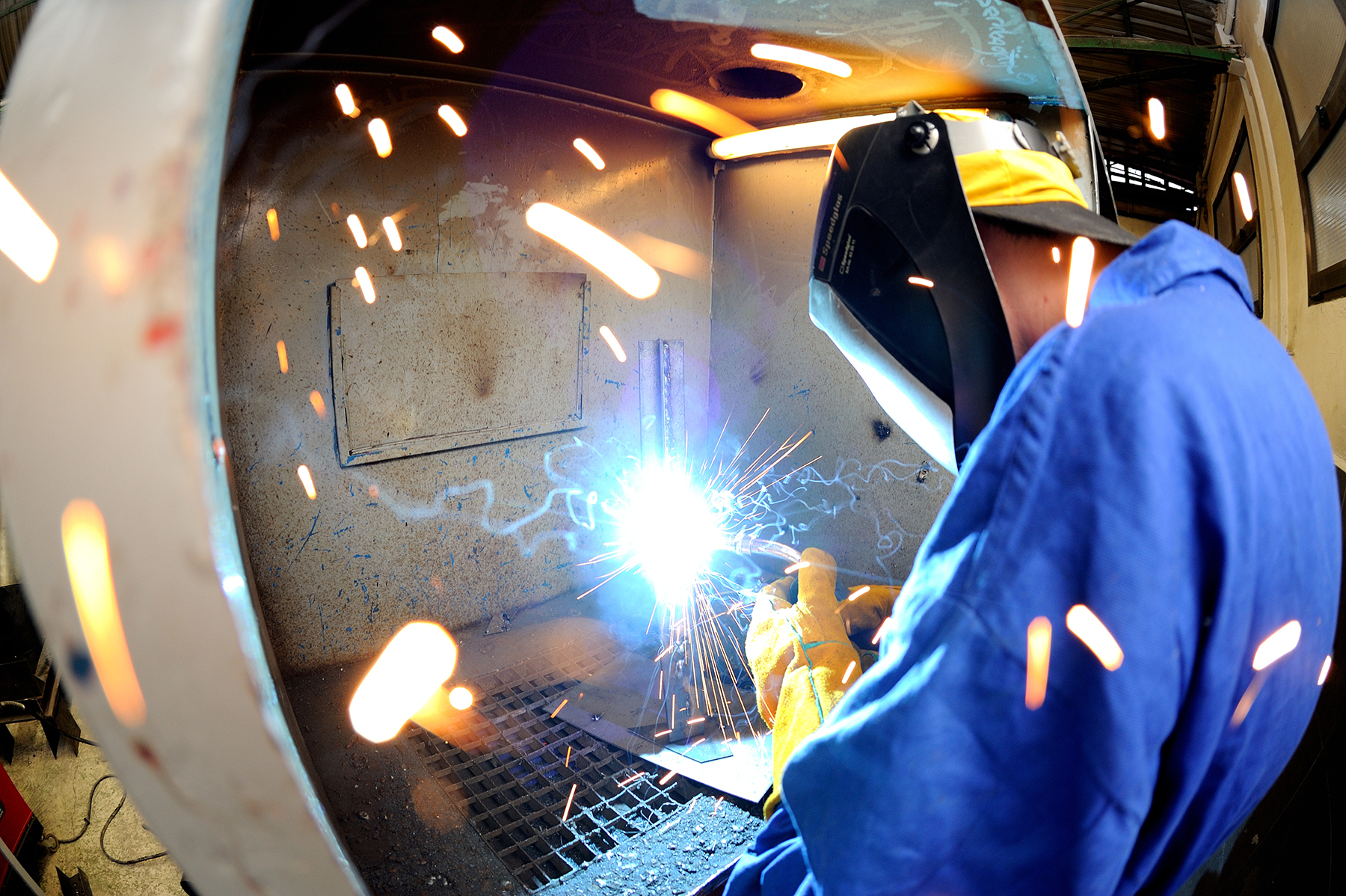 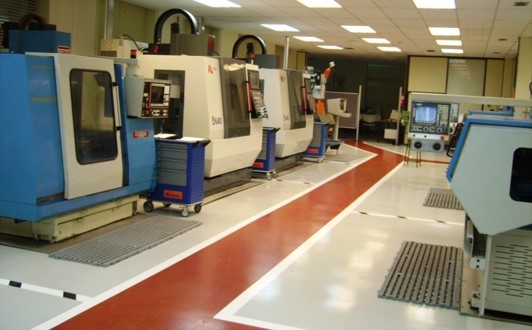 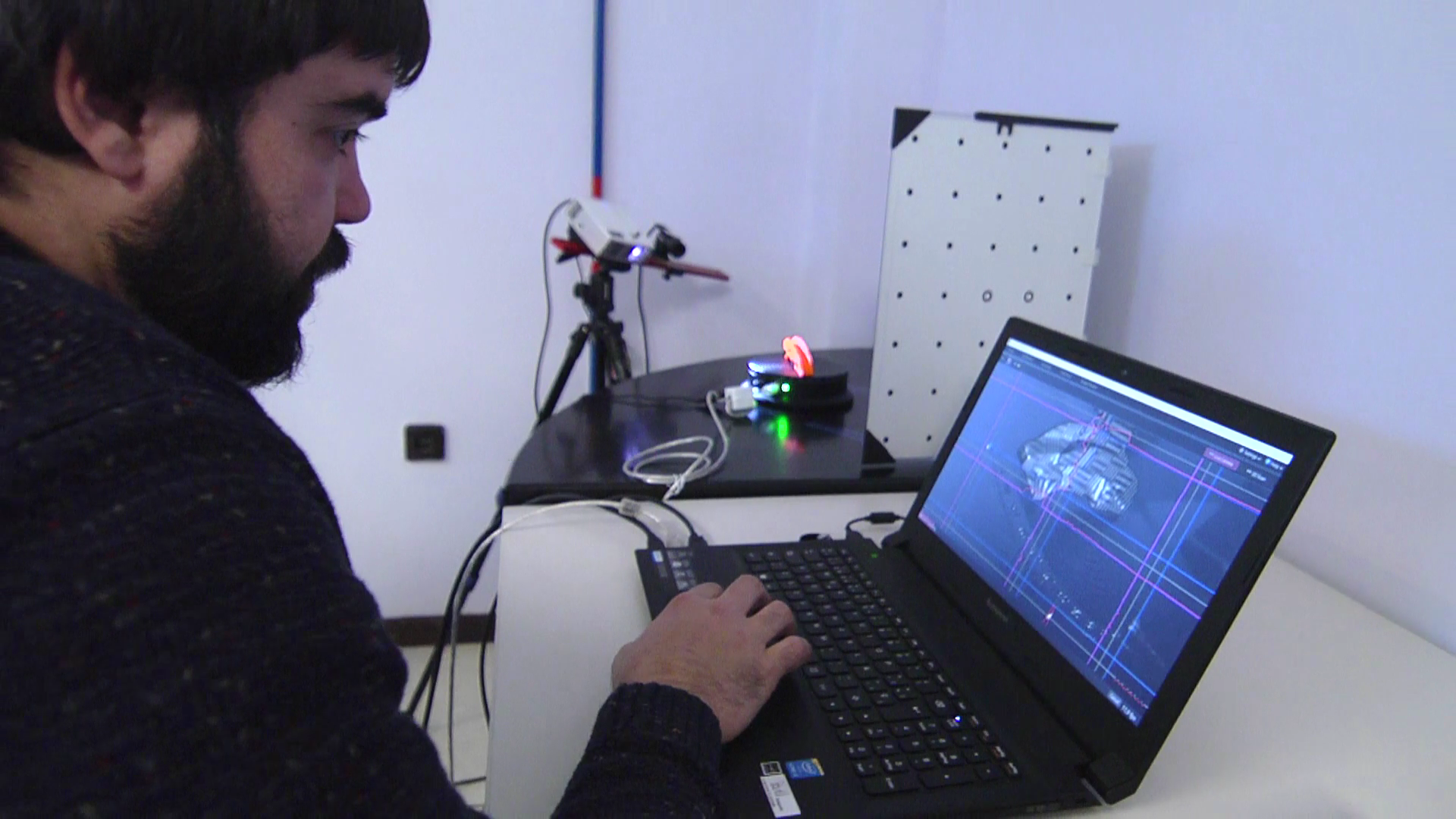 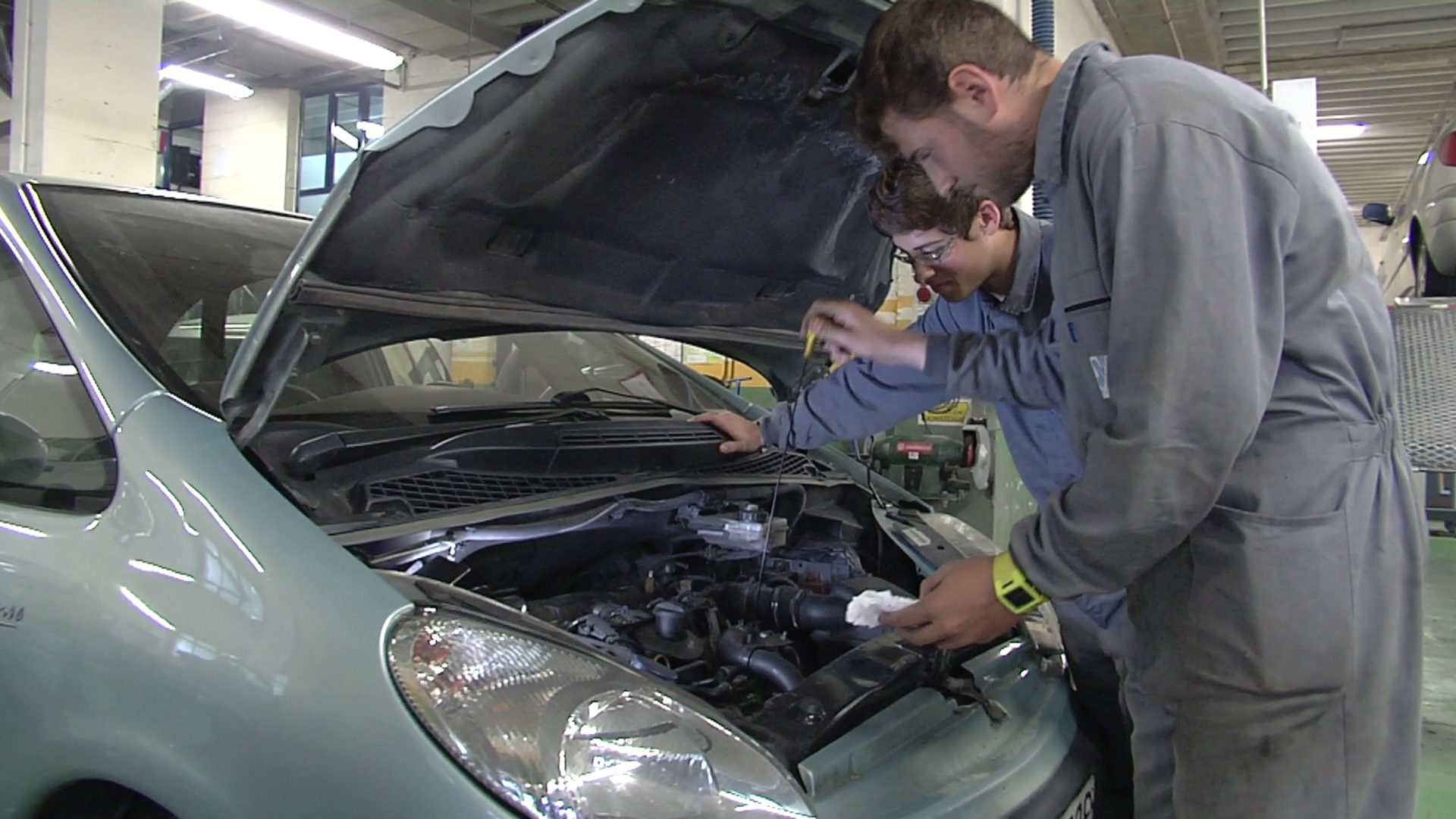 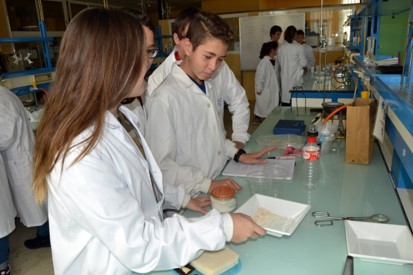 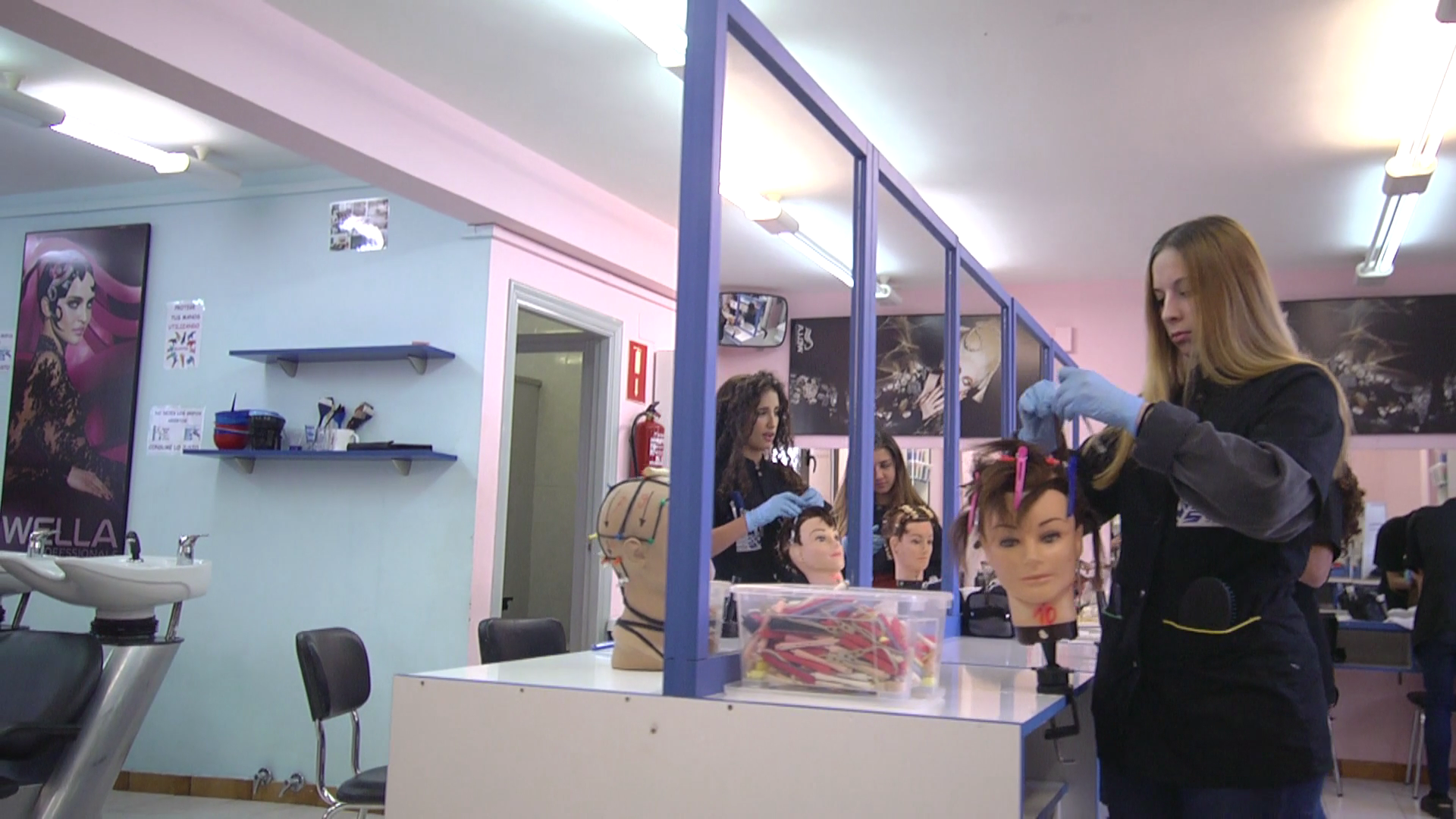 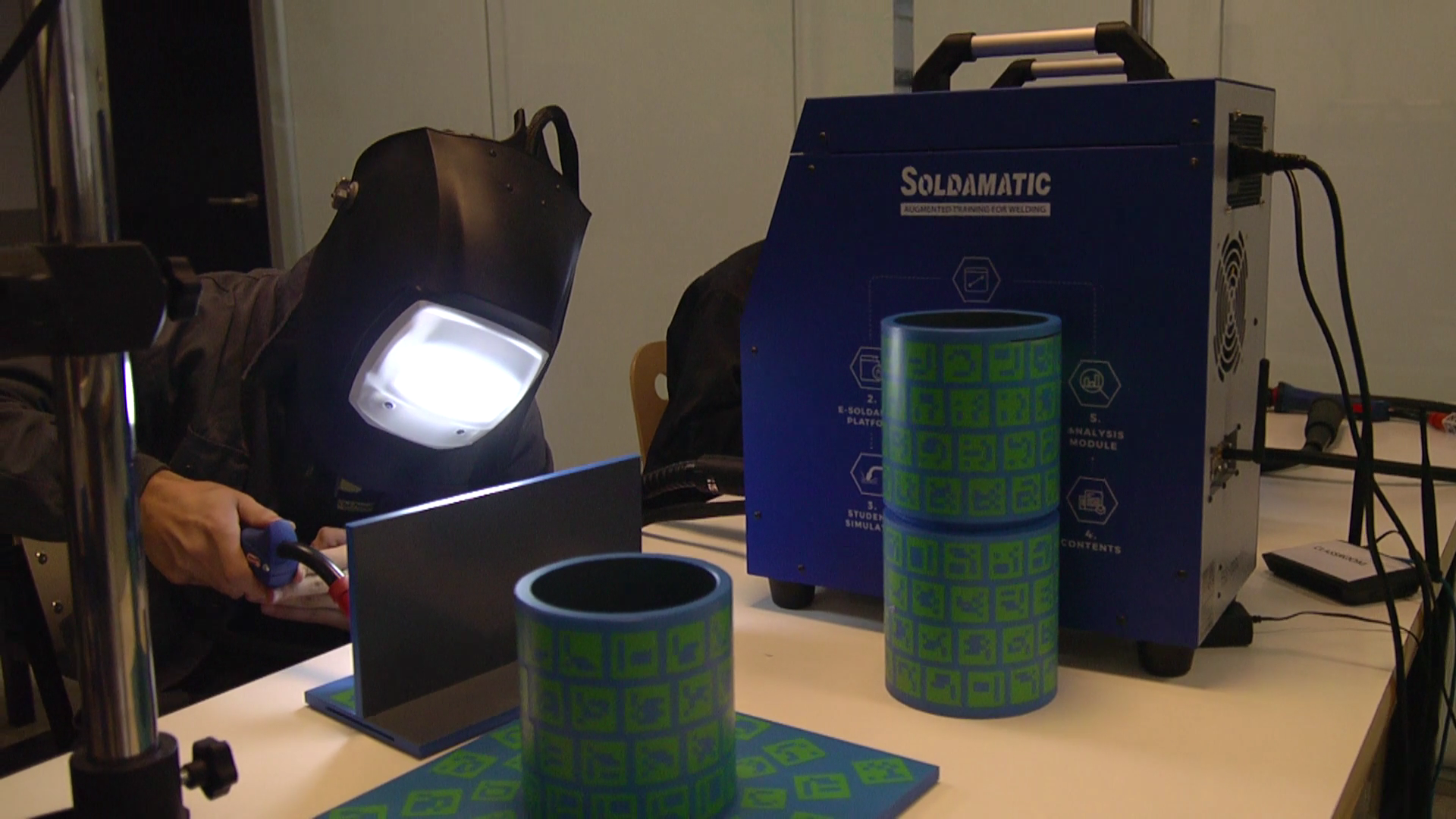 Nuestras Aulas
Fab Lab
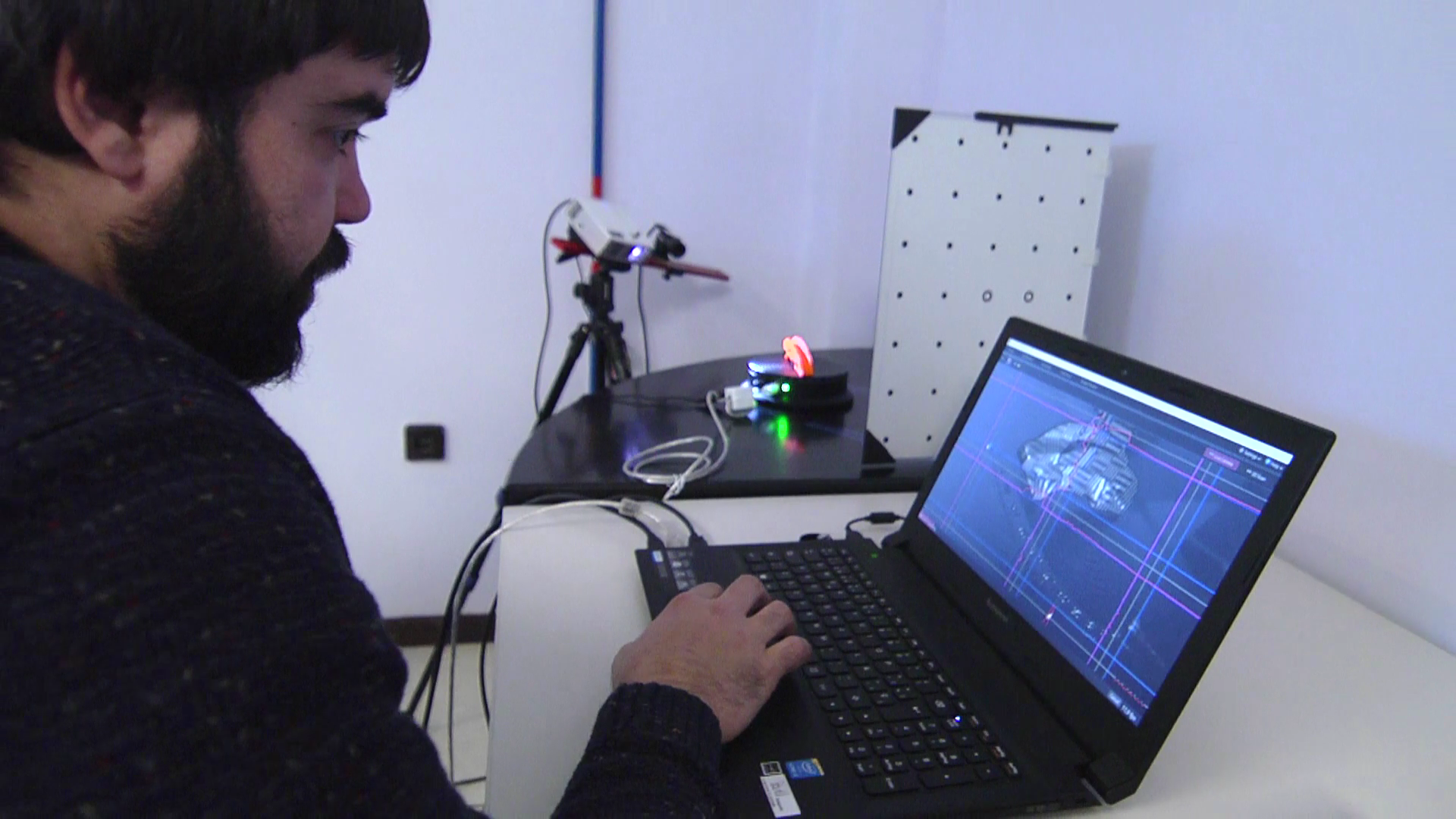 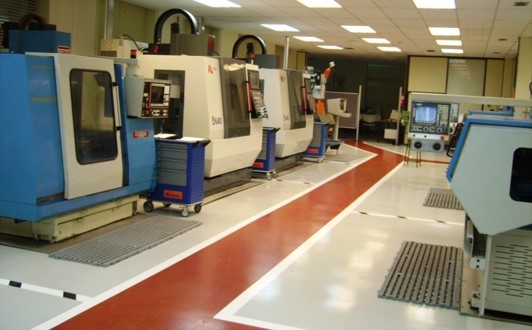 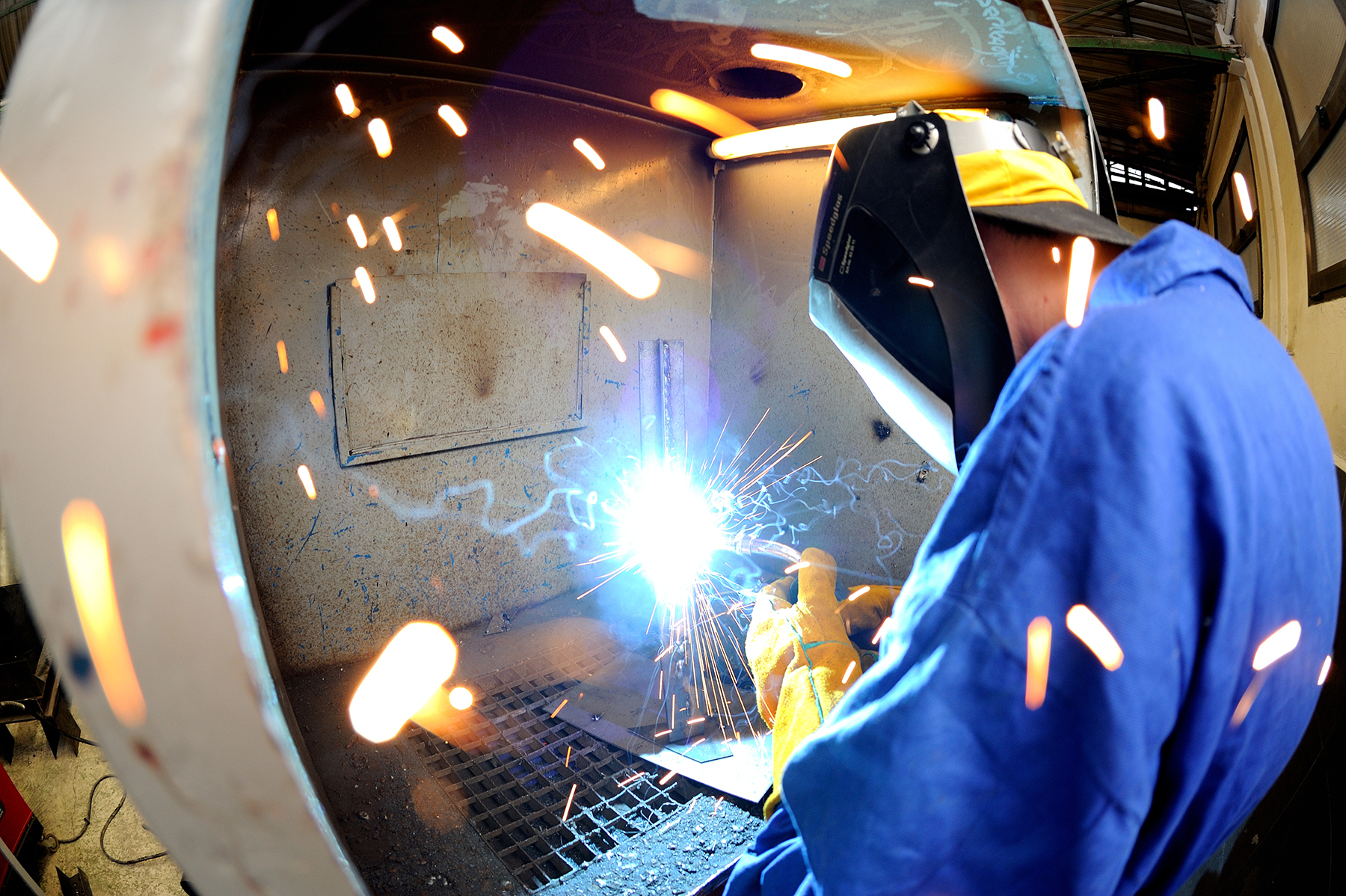 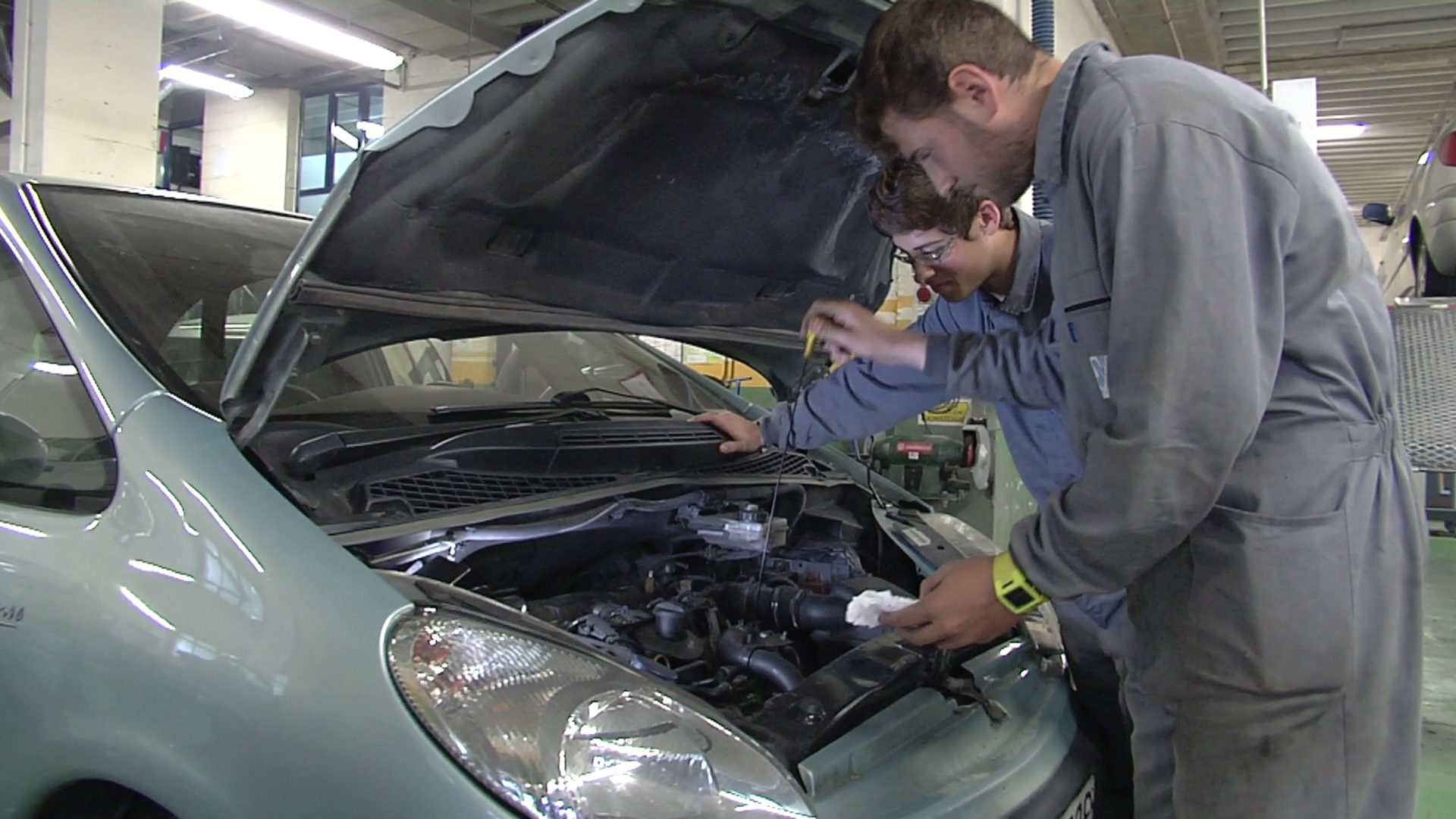 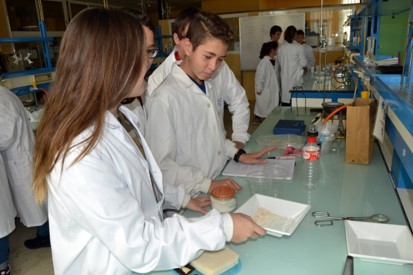 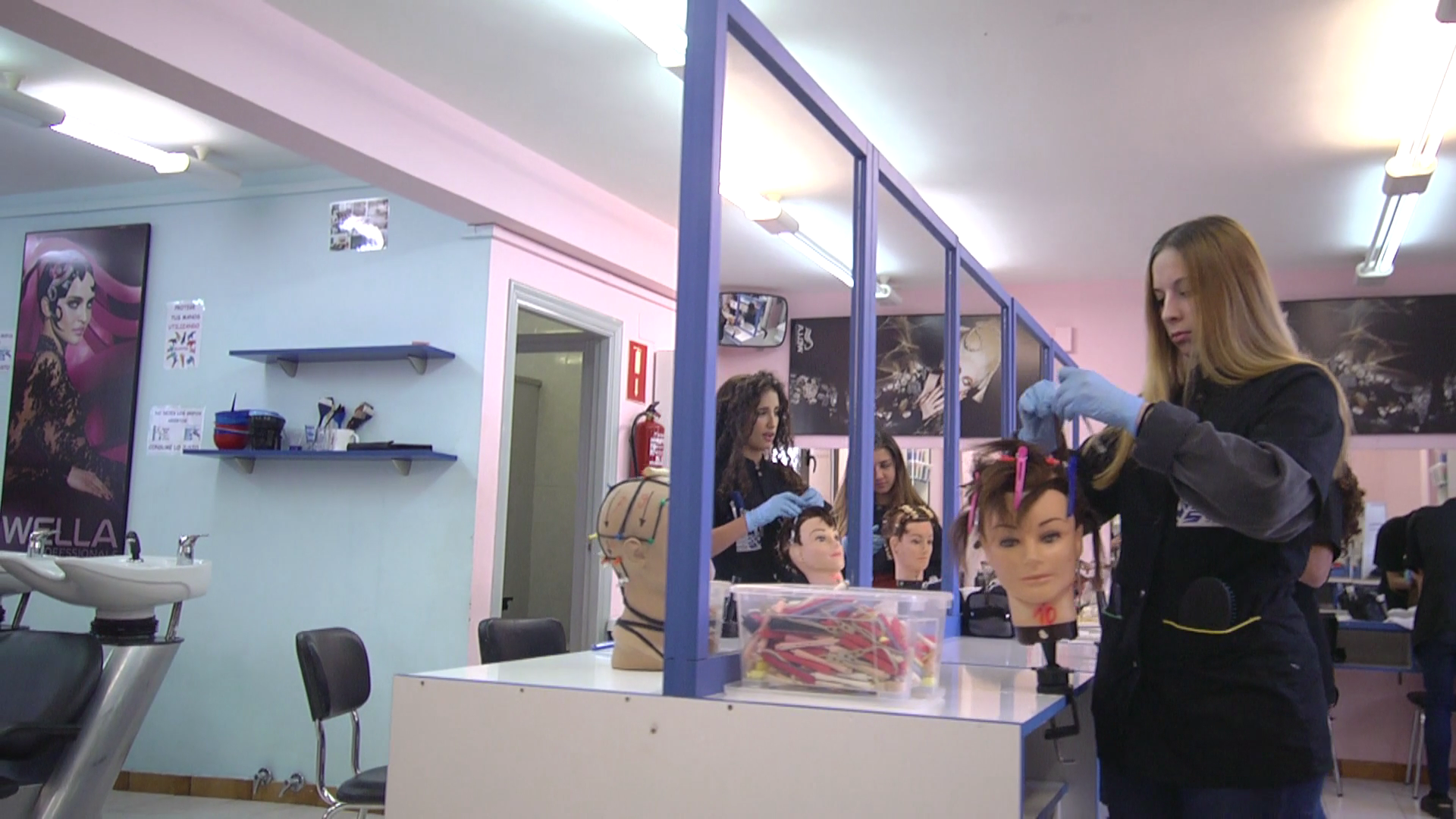 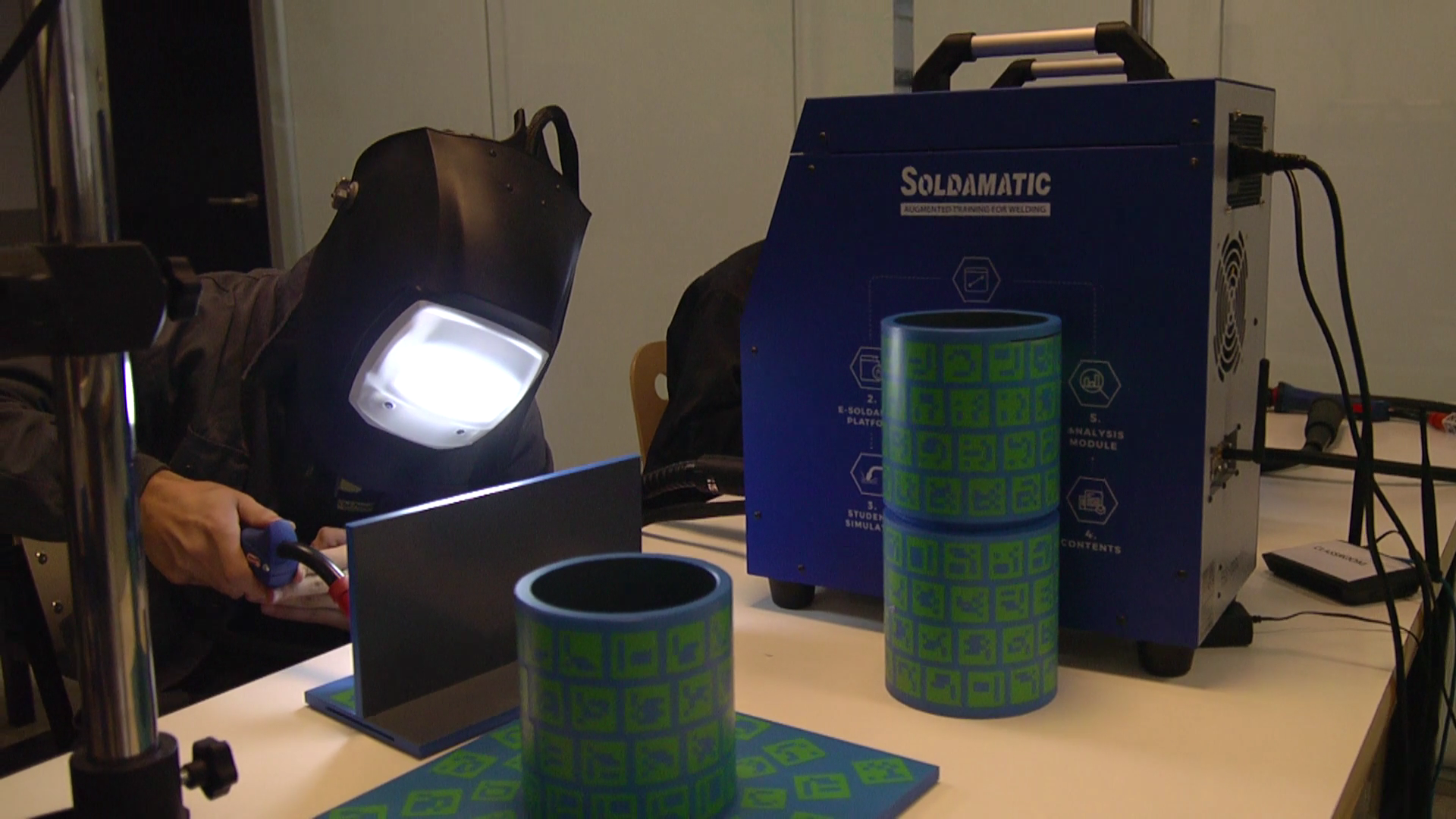 Nuestras Aulas
Taller de Automoción
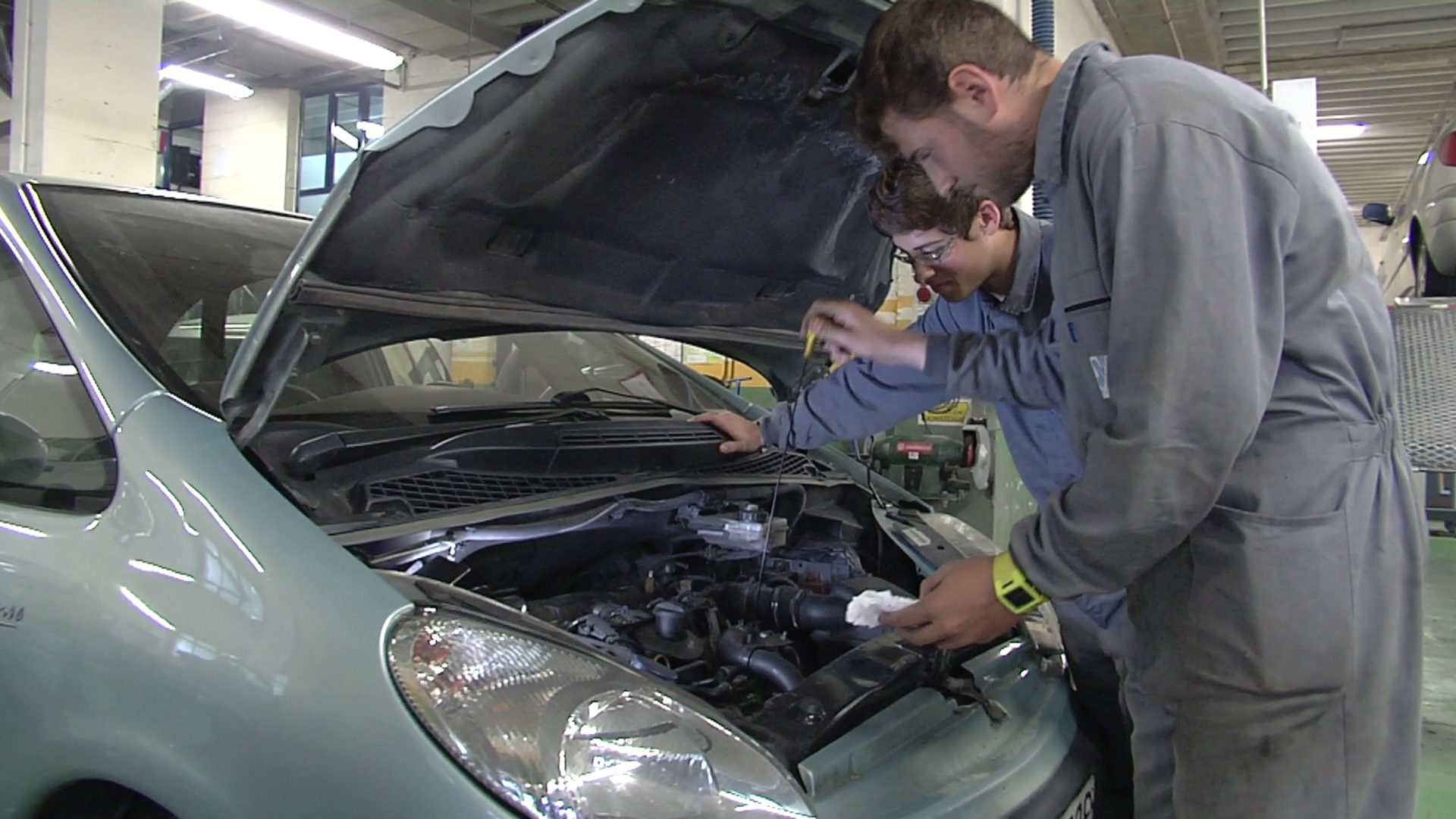 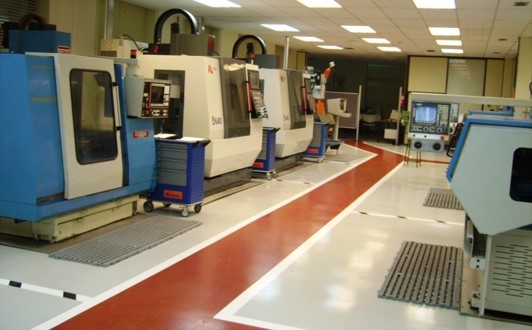 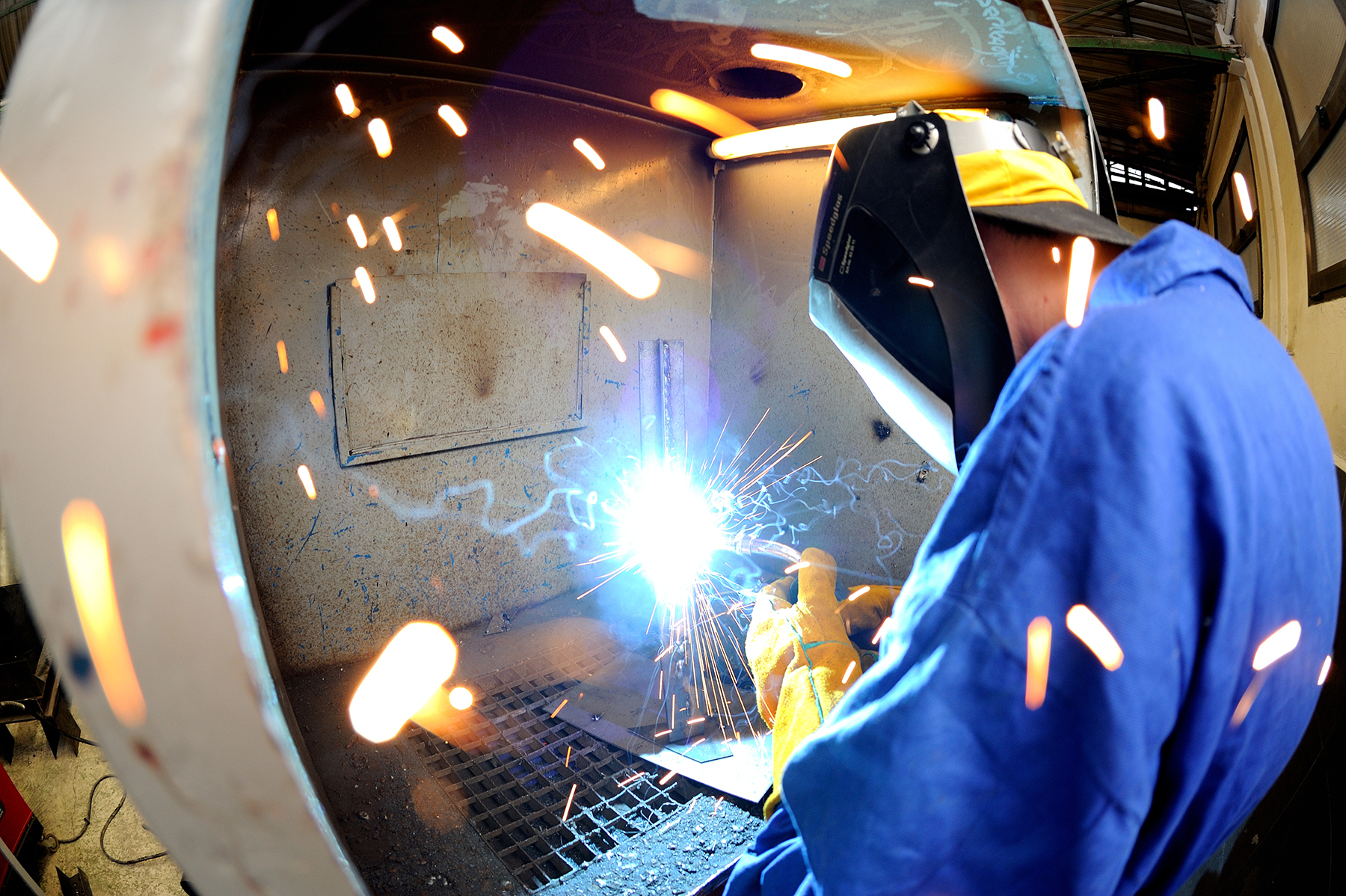 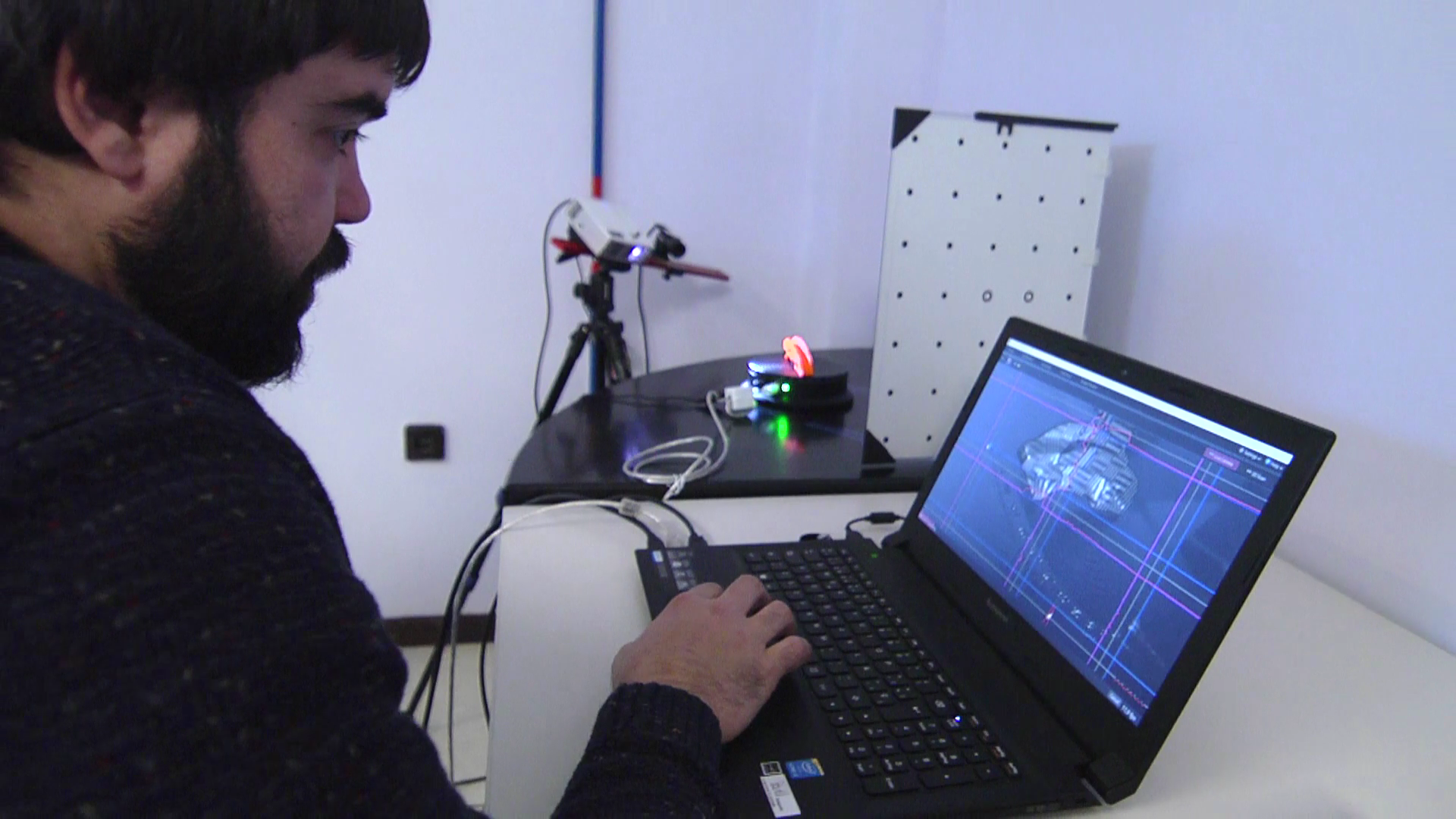 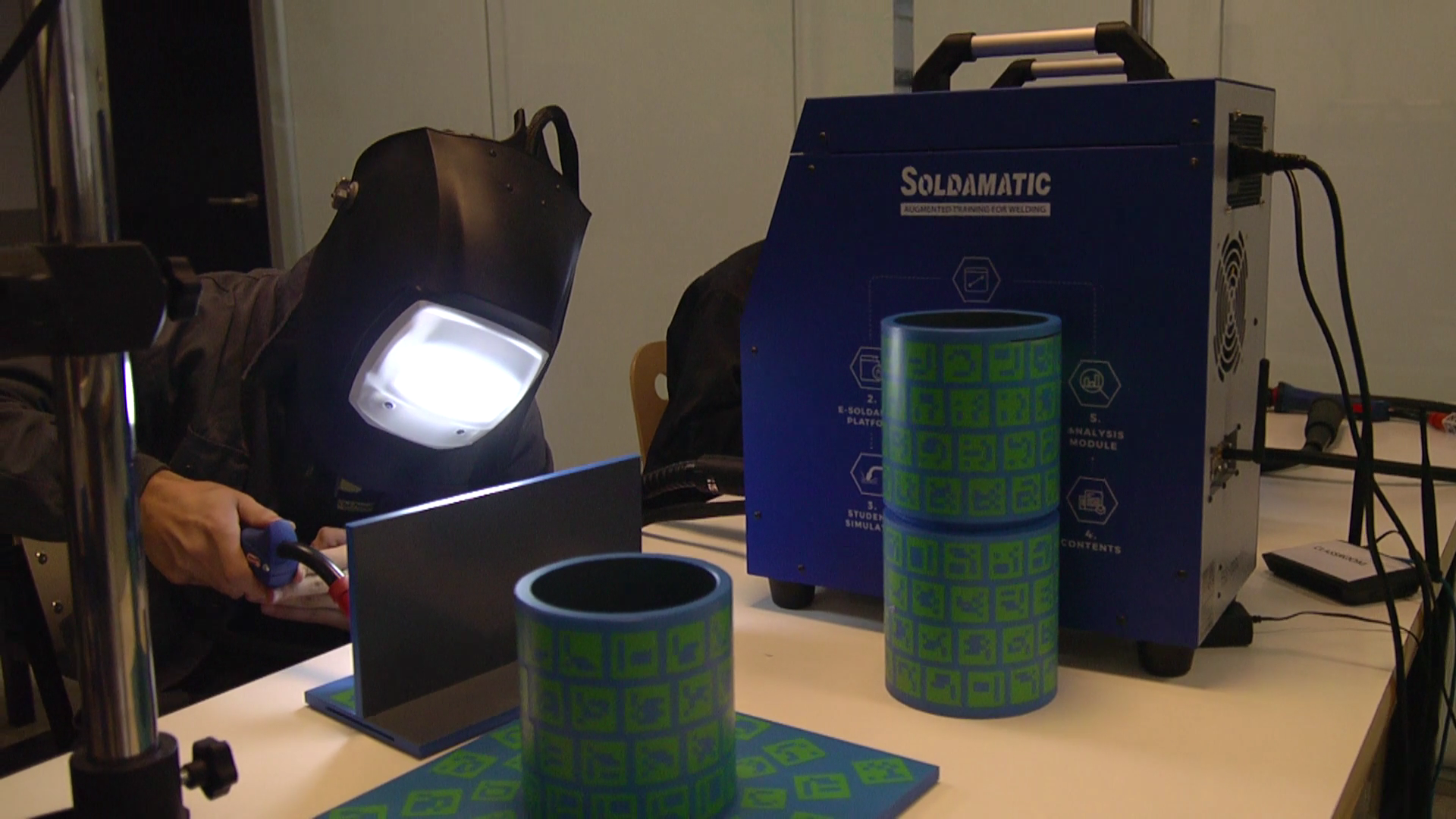 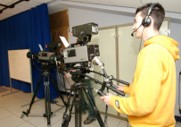 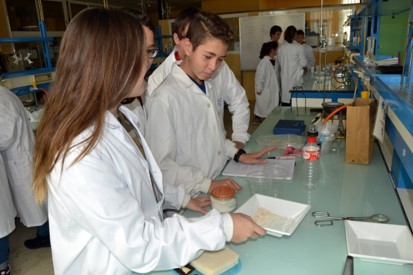 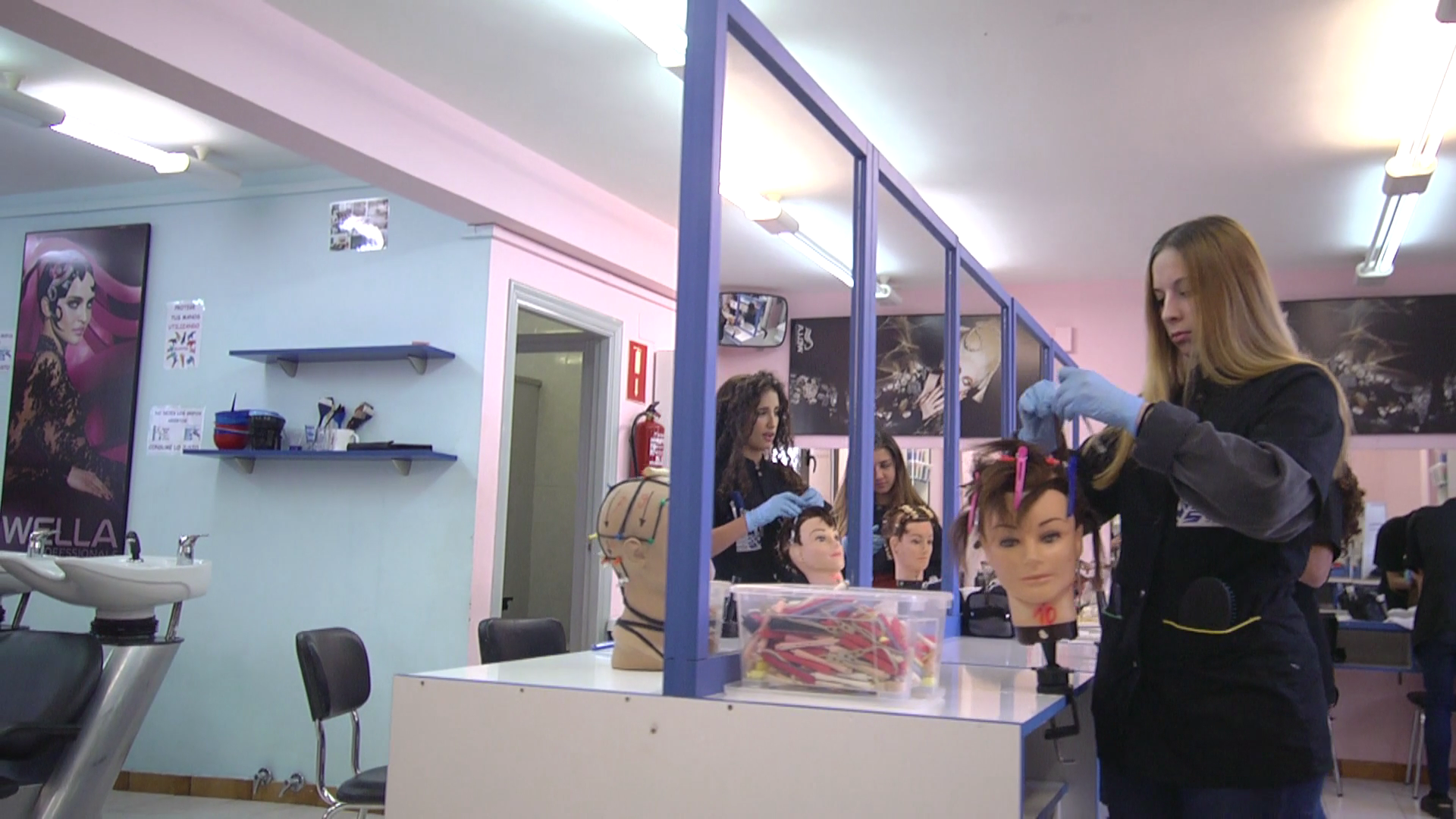 Nuestras Aulas
Laboratorio
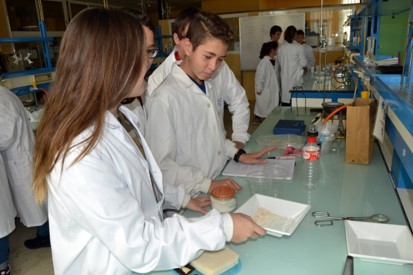 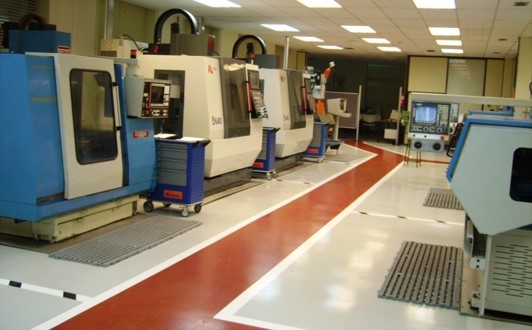 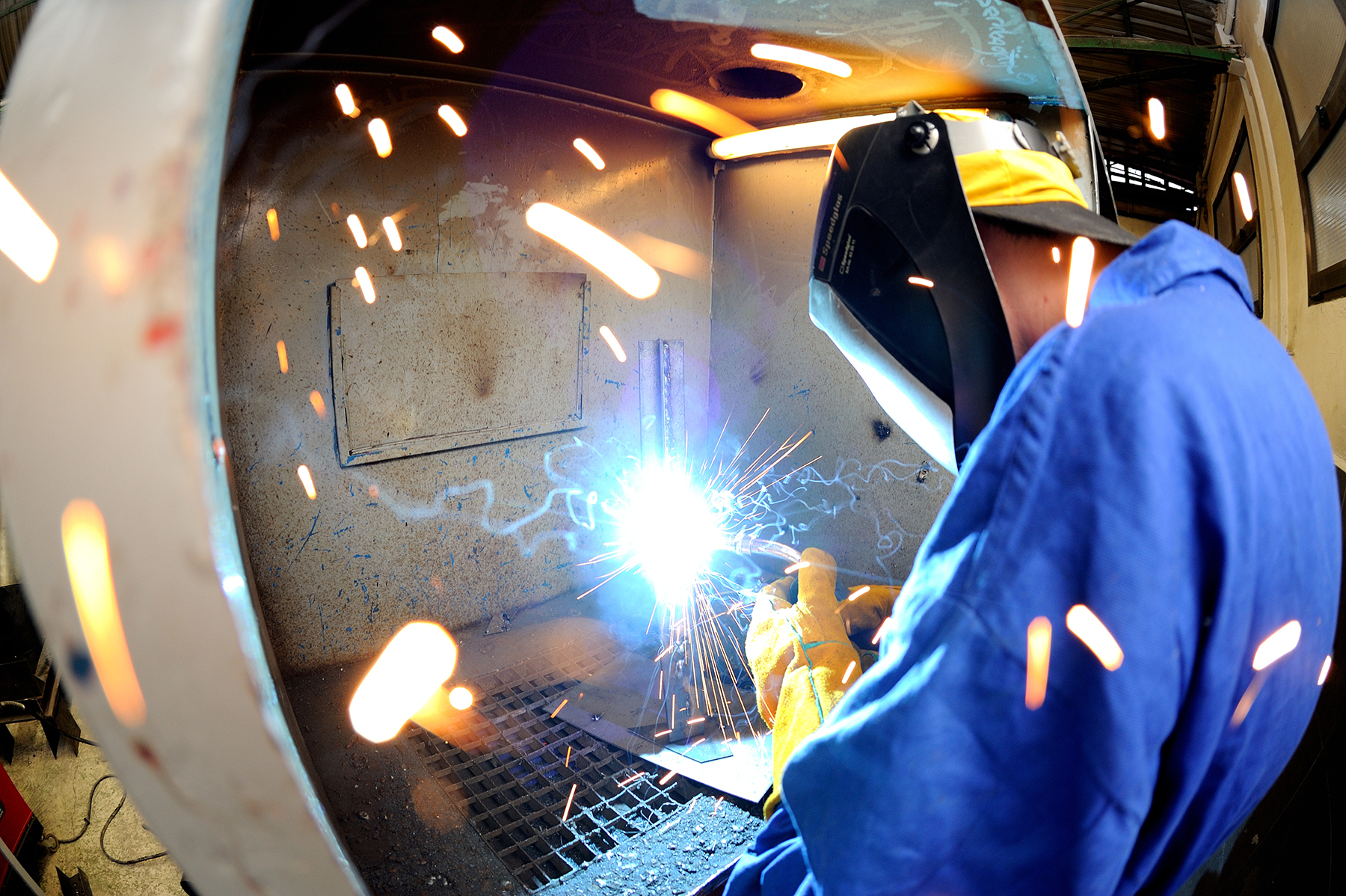 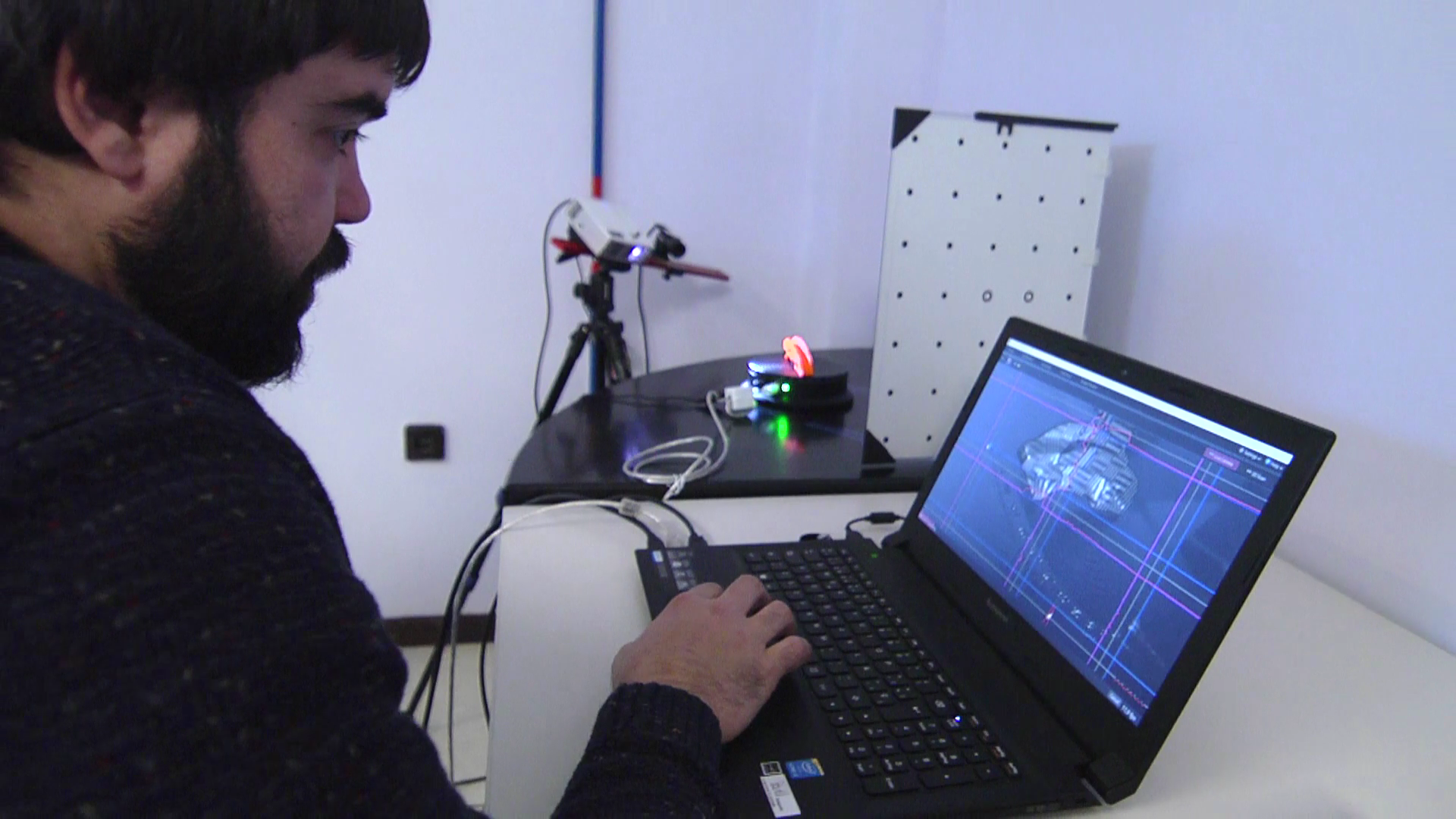 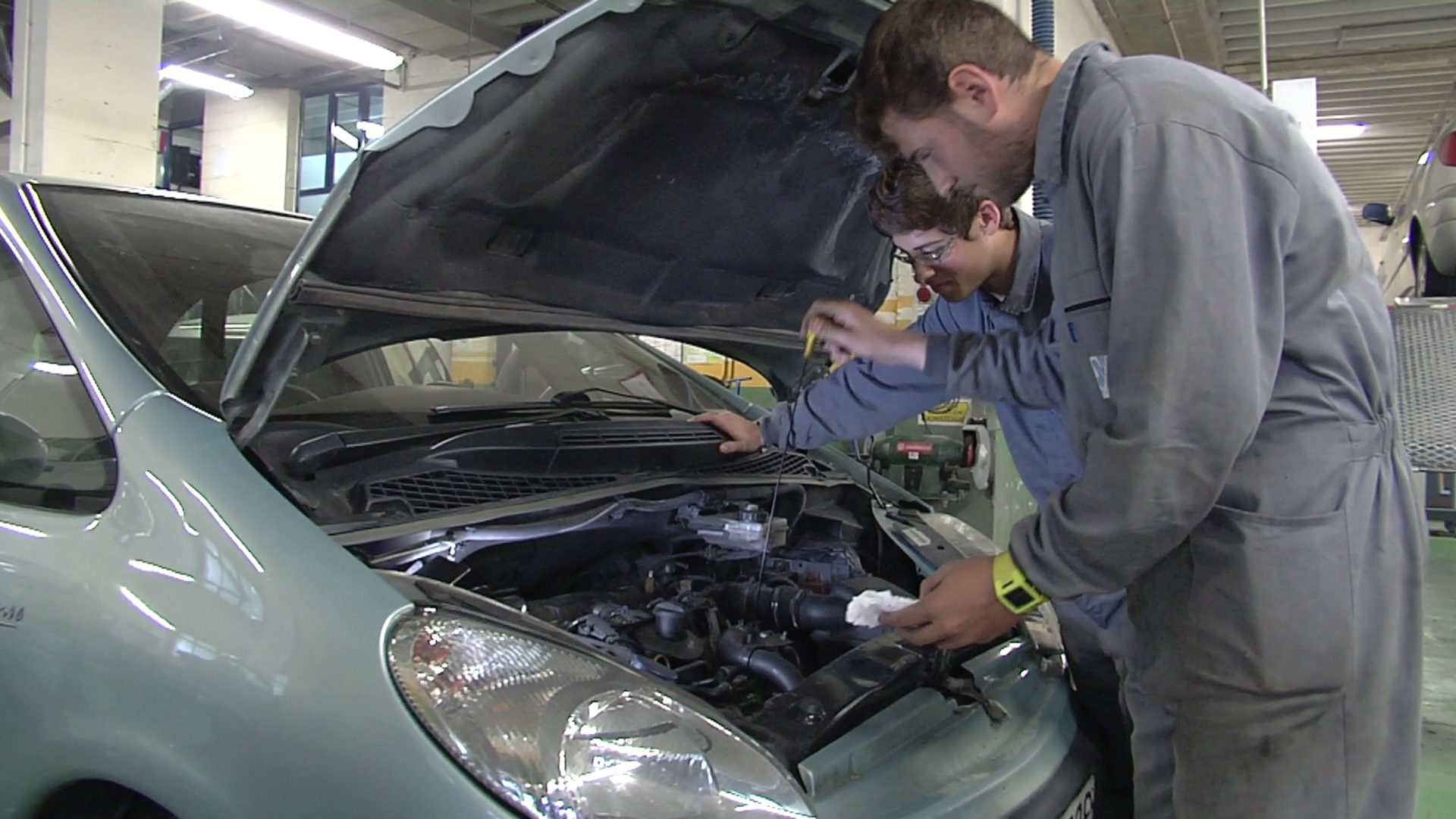 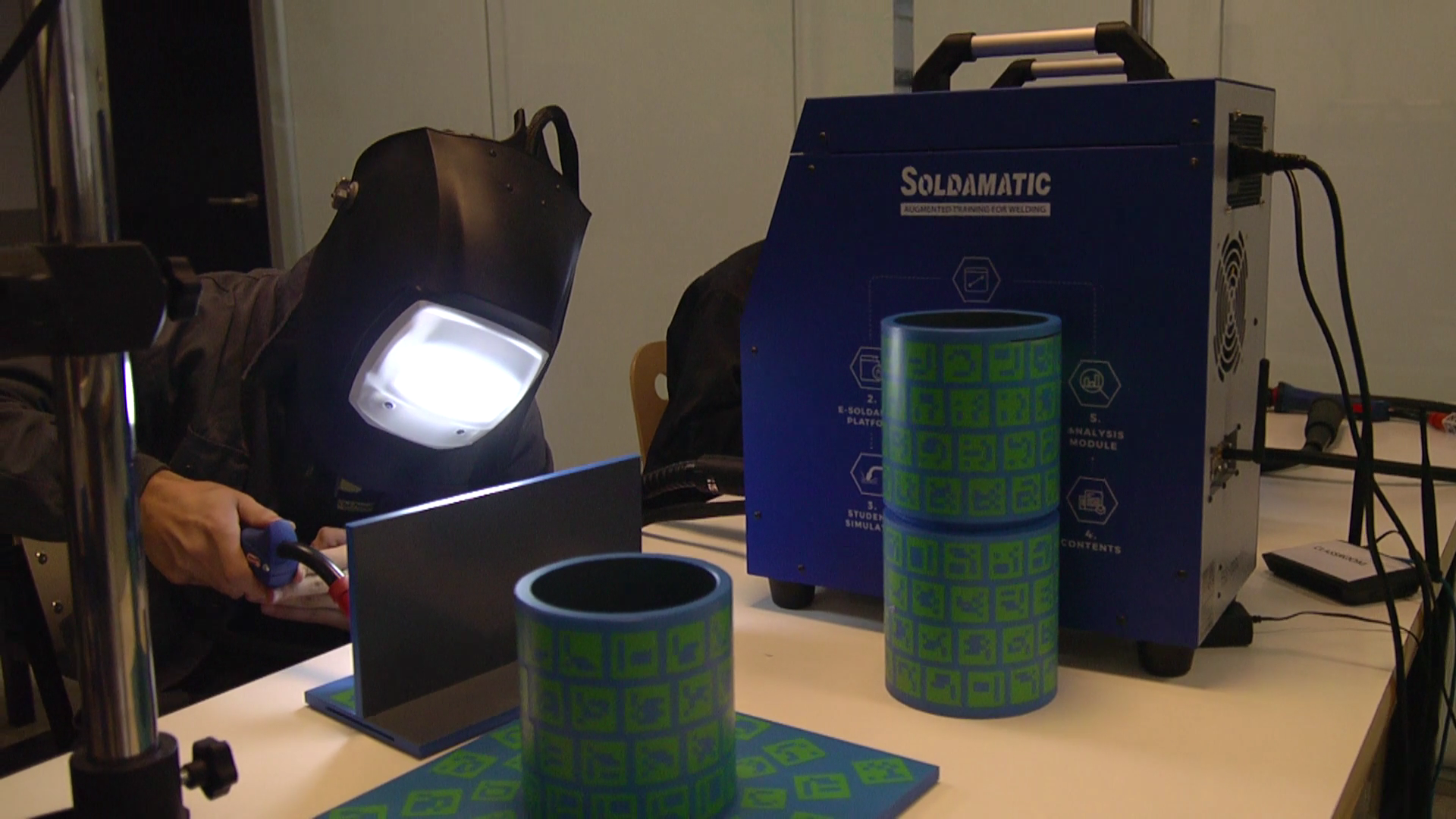 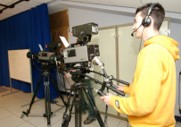 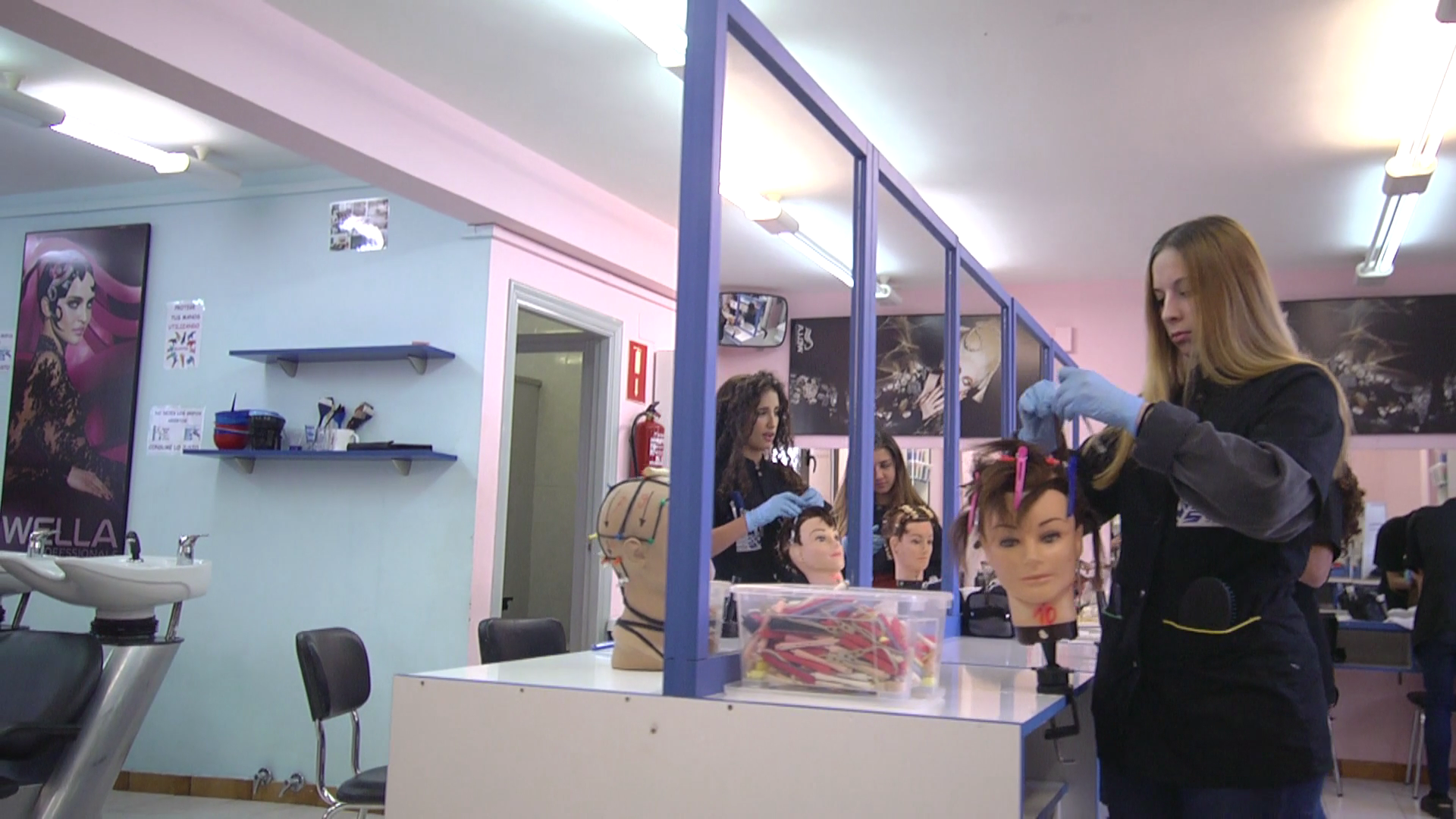 Nuestras Aulas
Peluquería
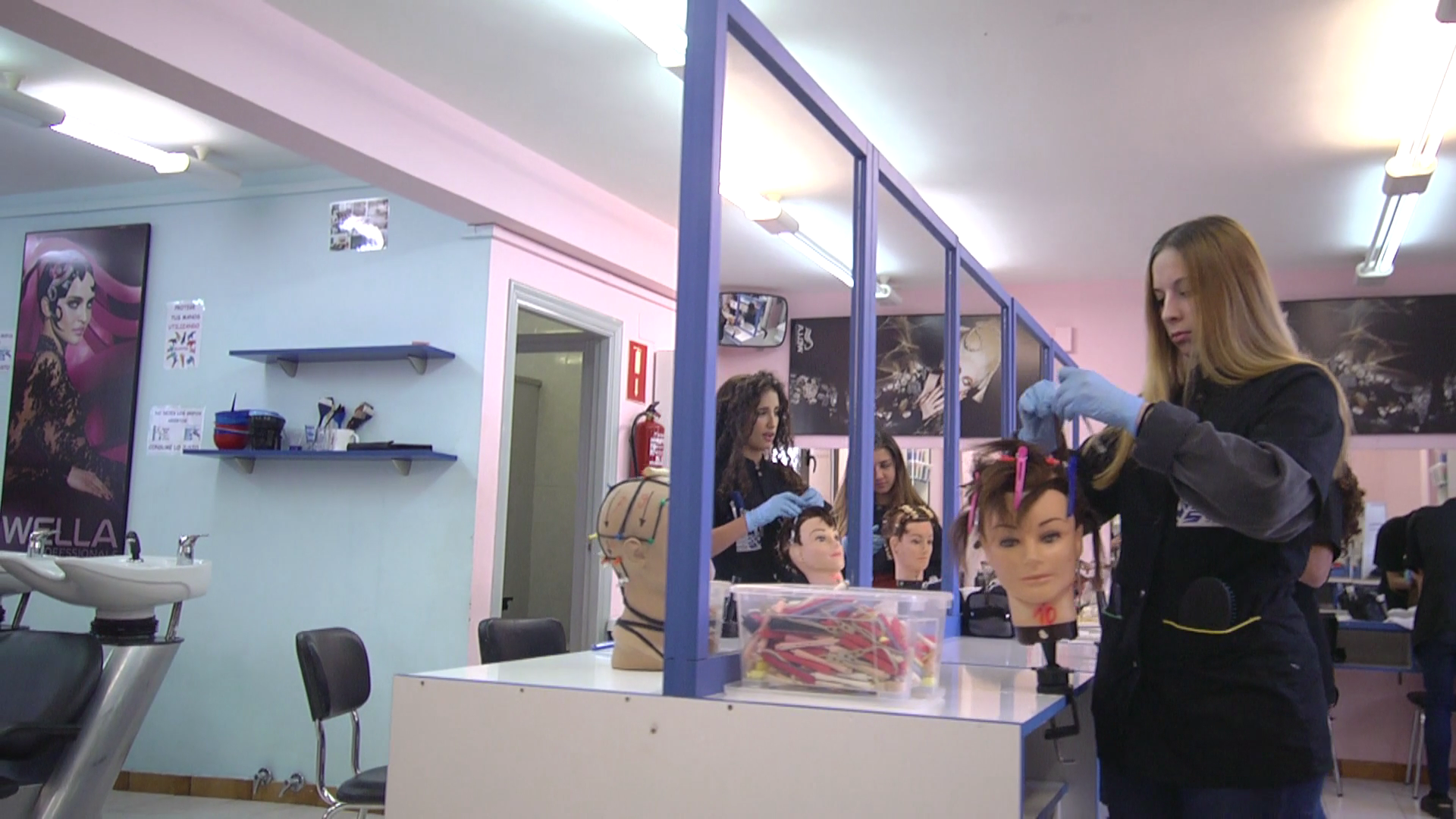 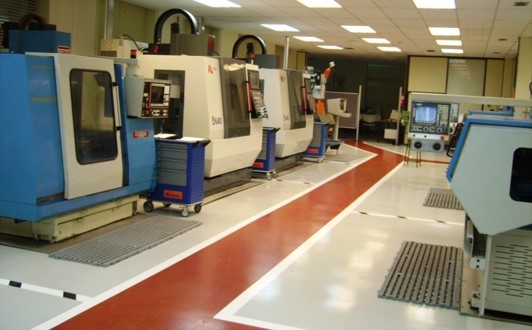 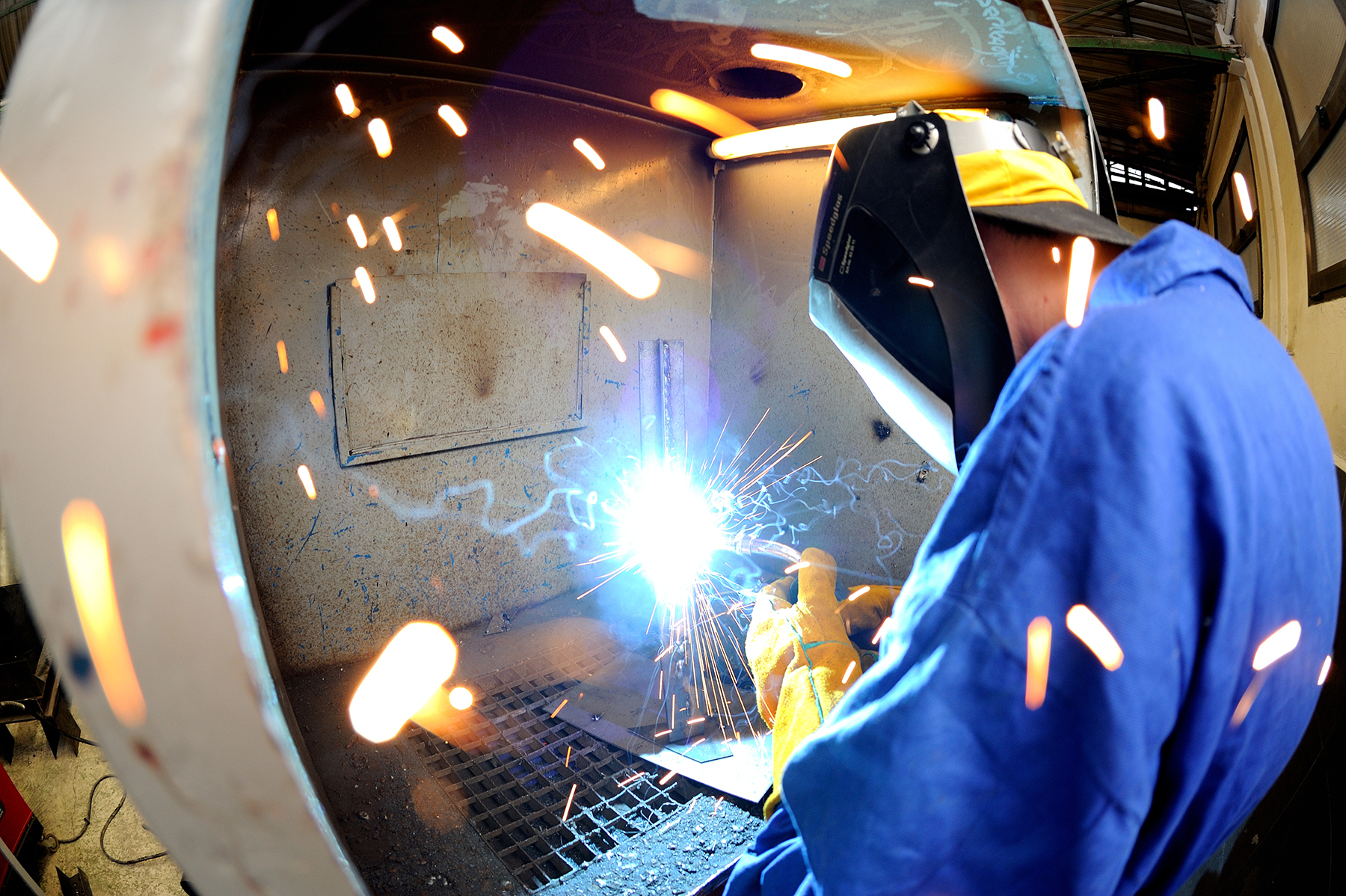 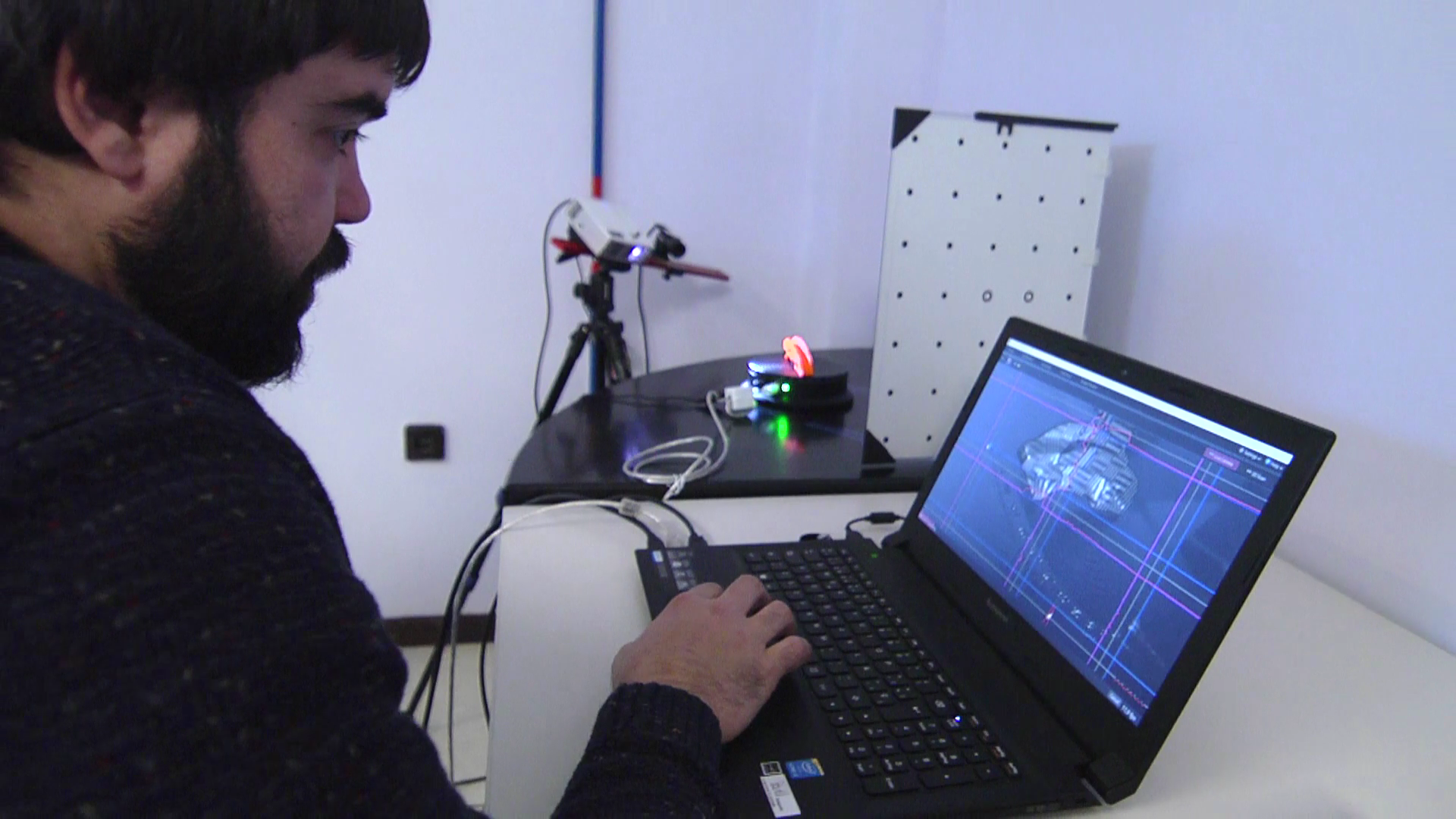 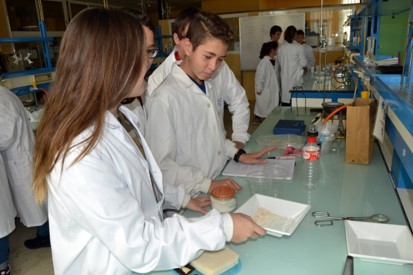 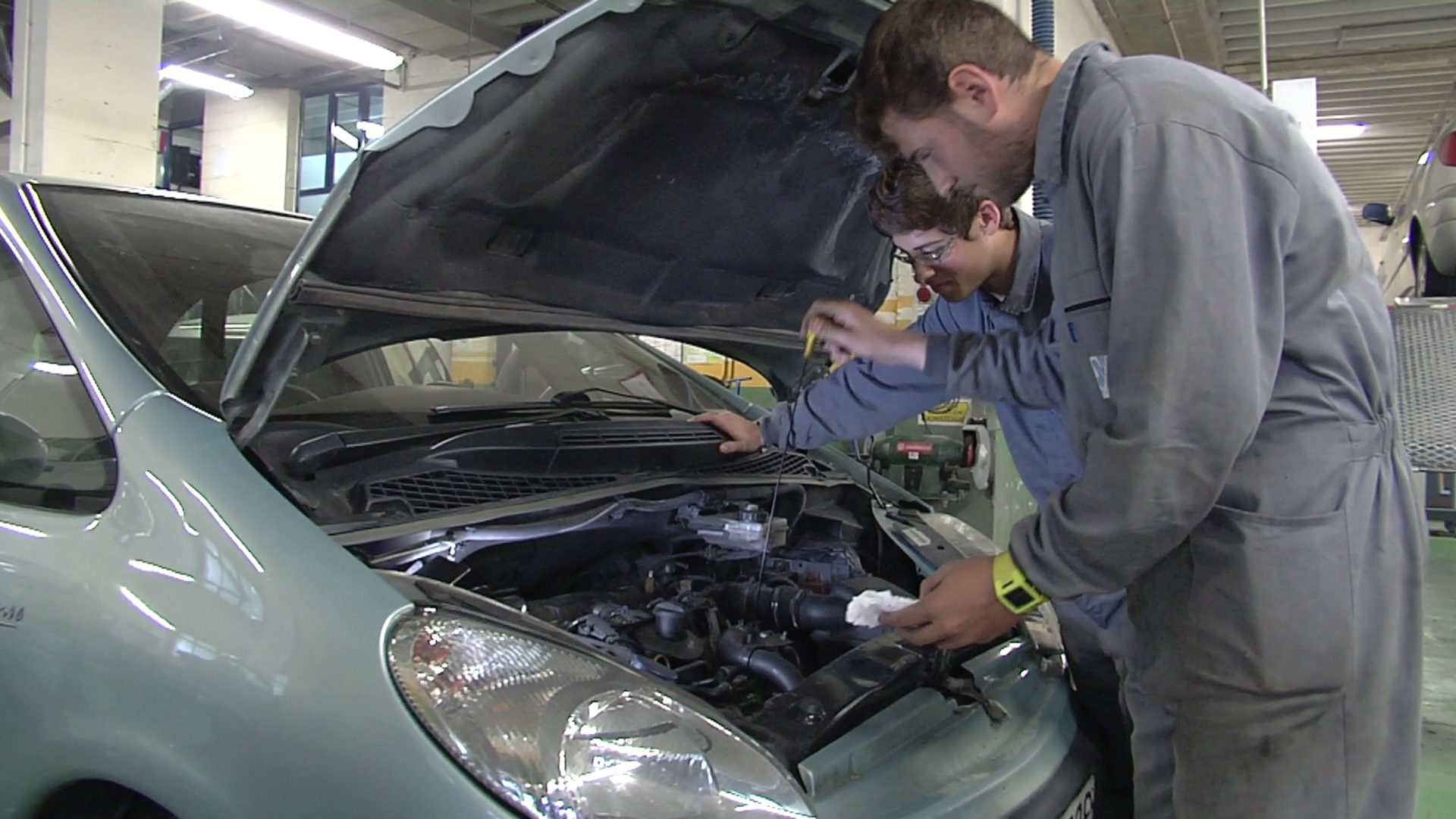 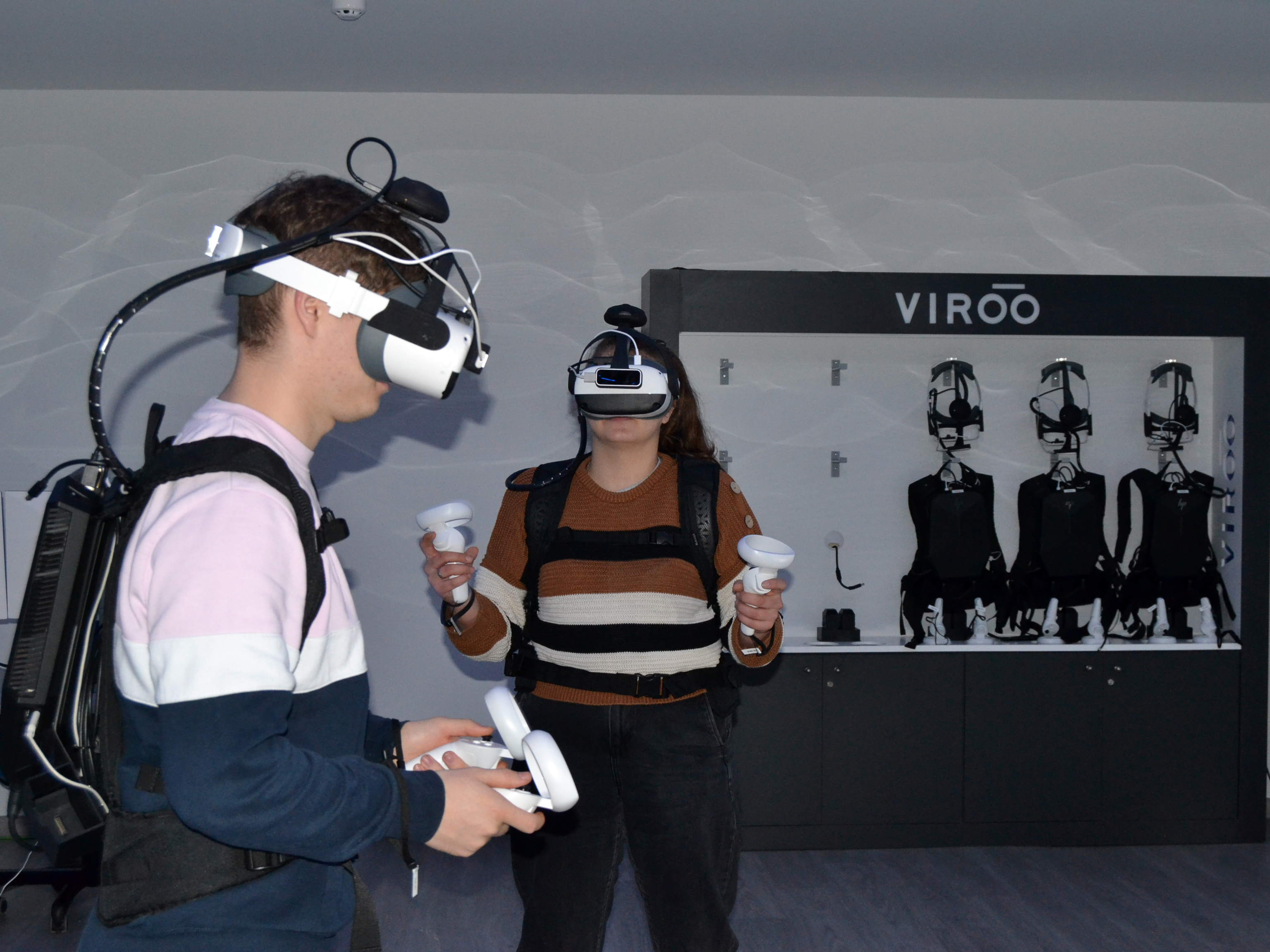 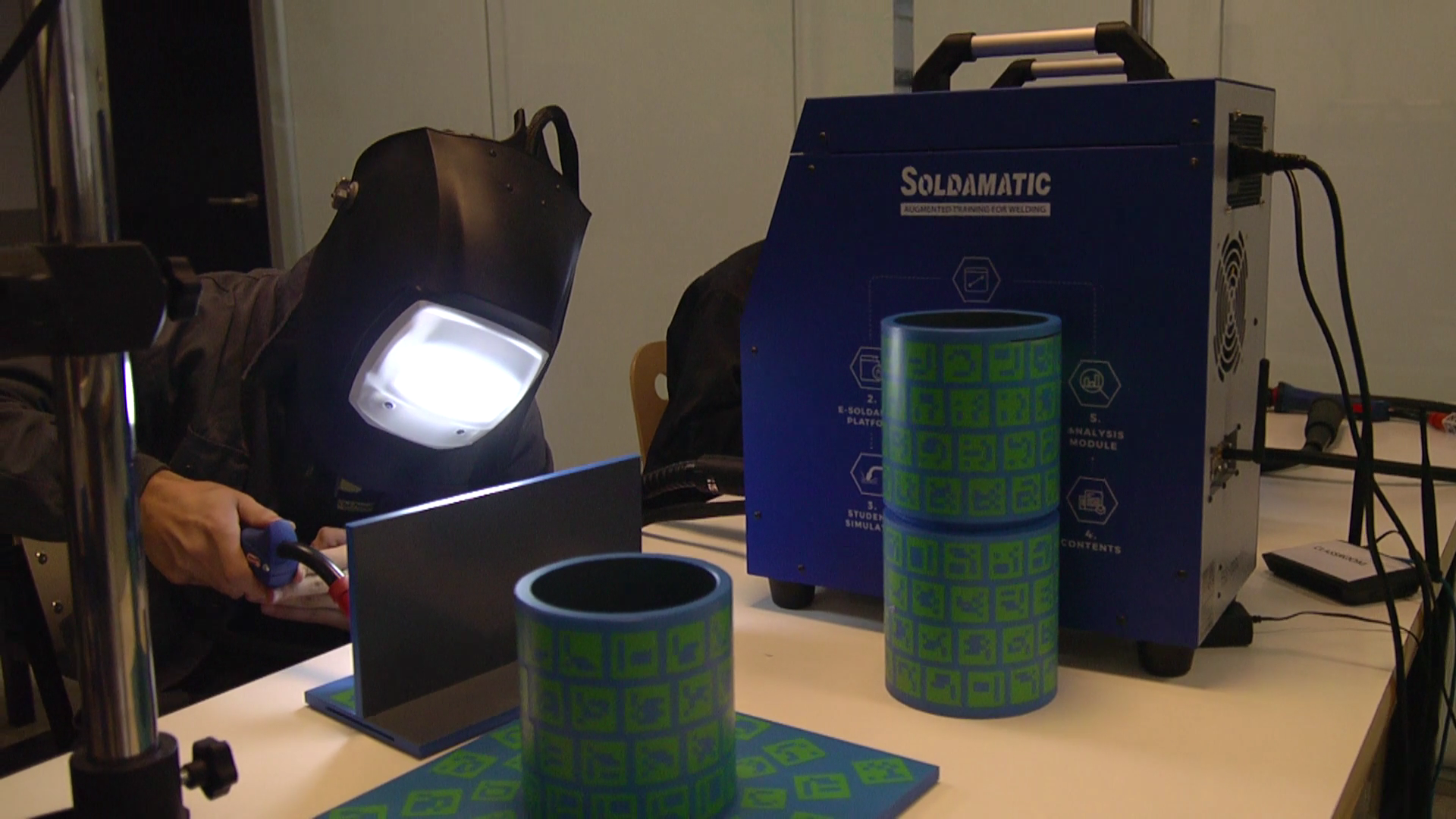 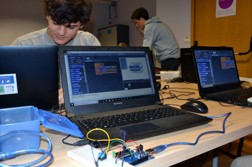 Nuestras Aulas
Soldadura Virtual
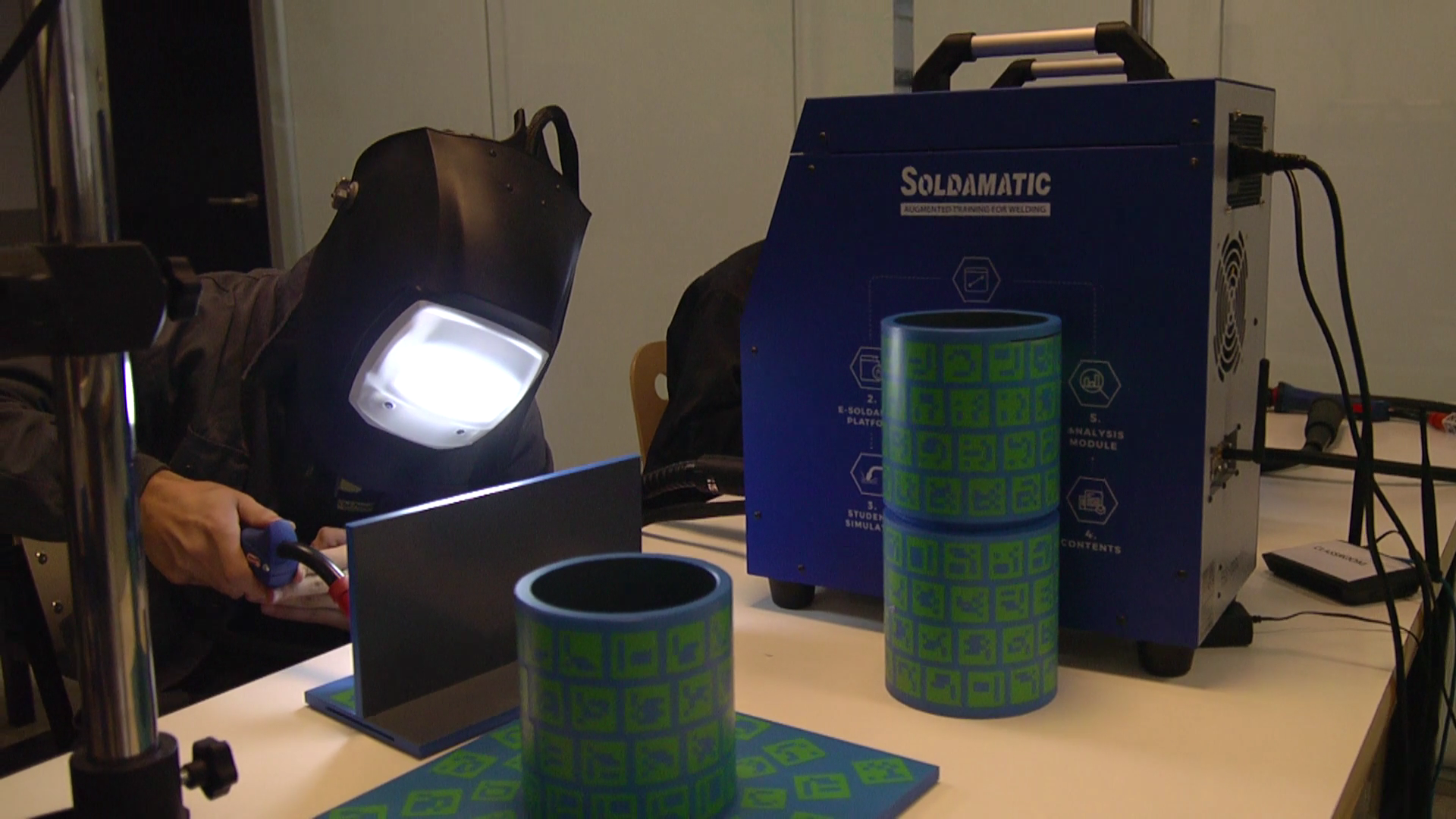 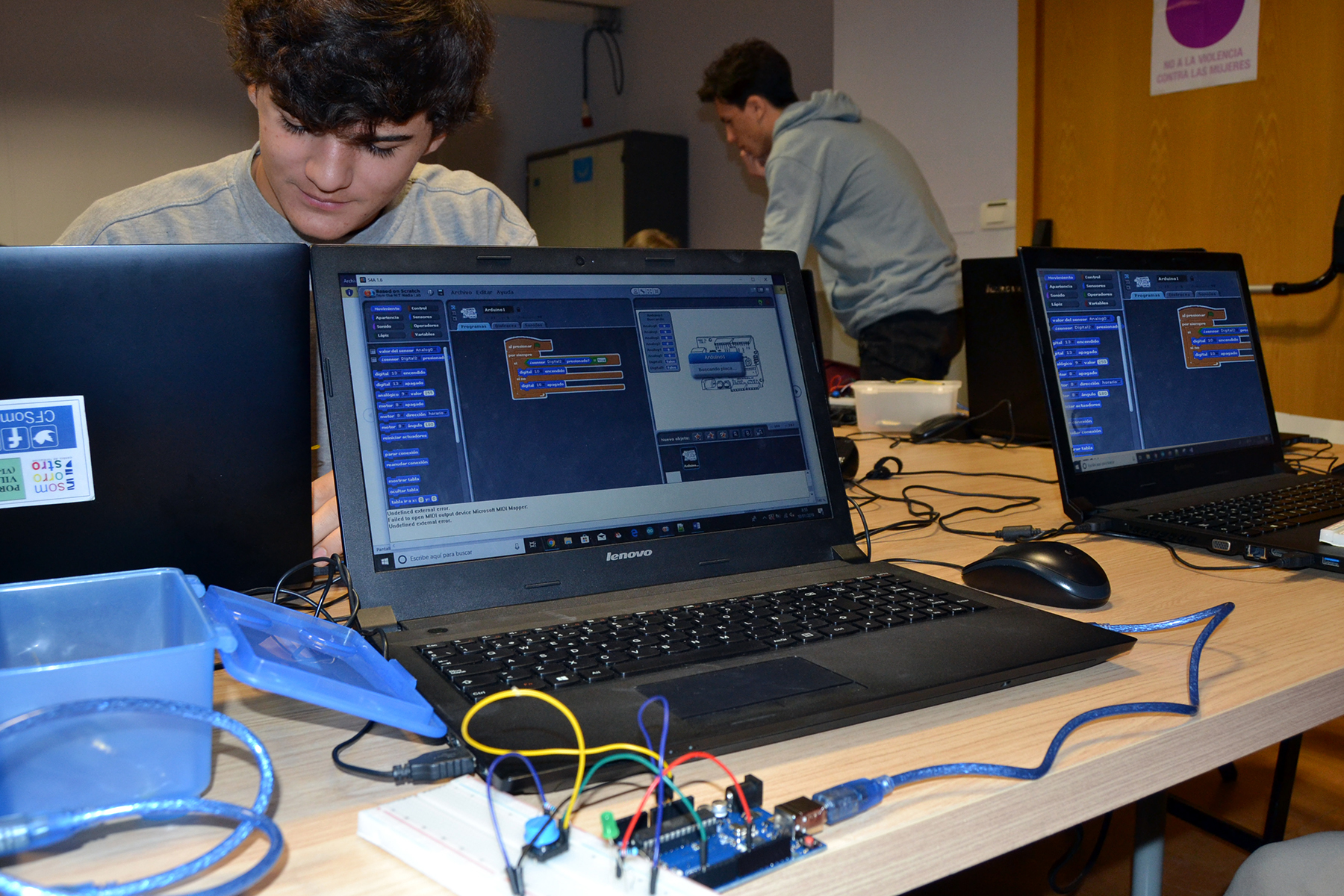 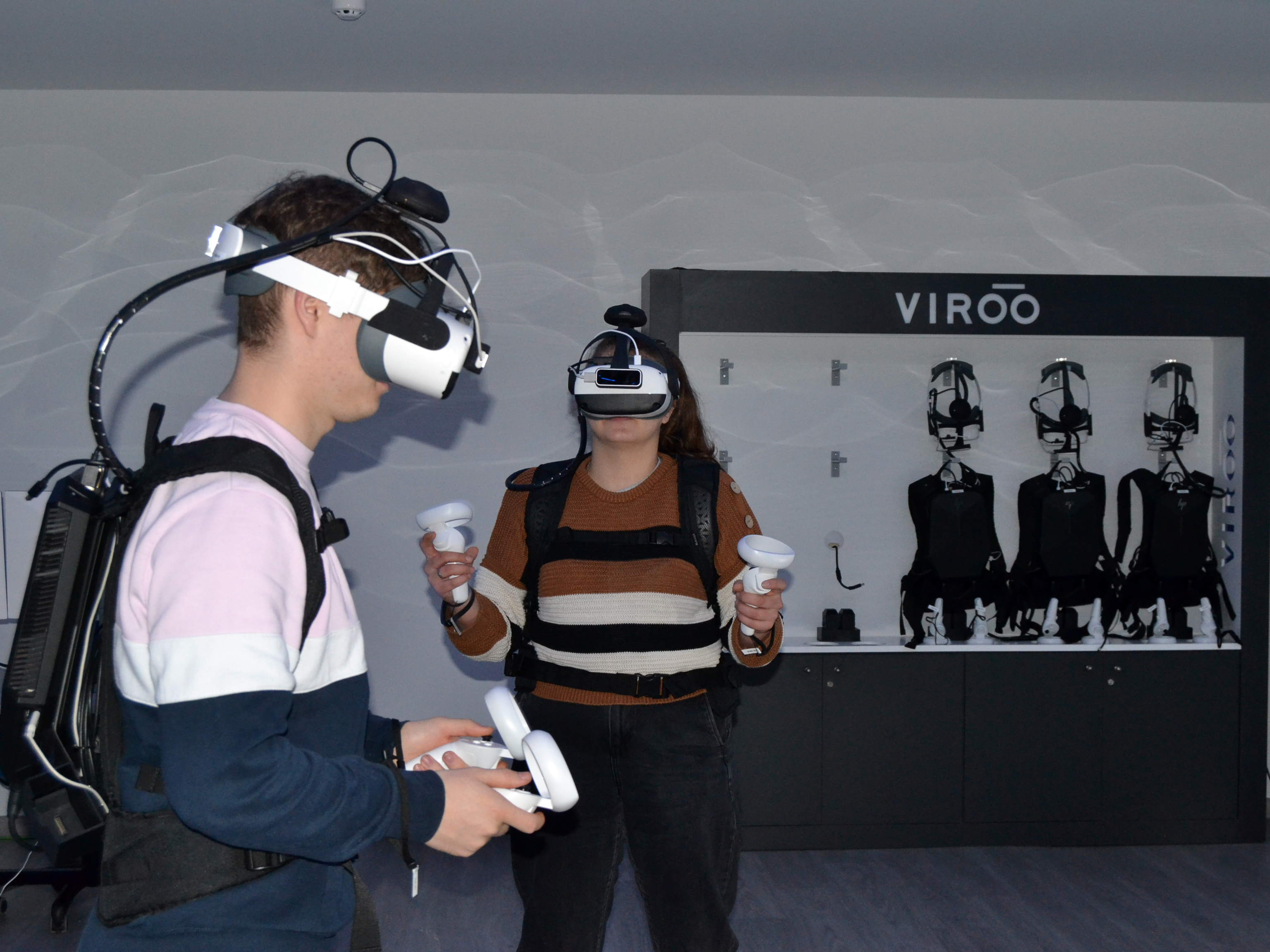 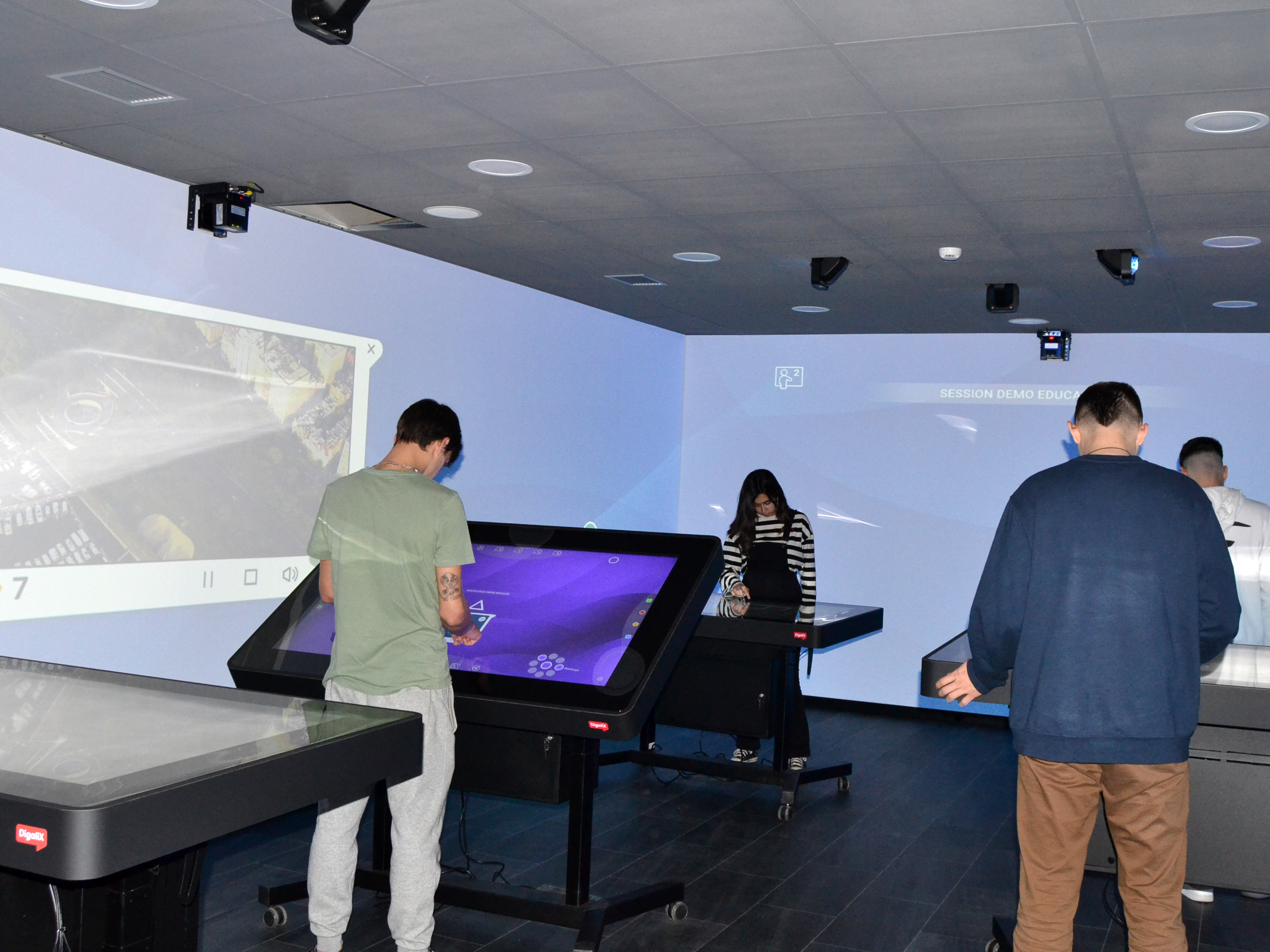 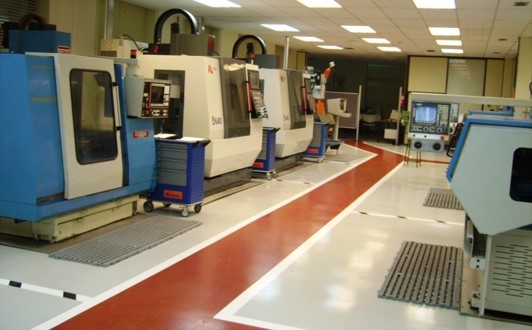 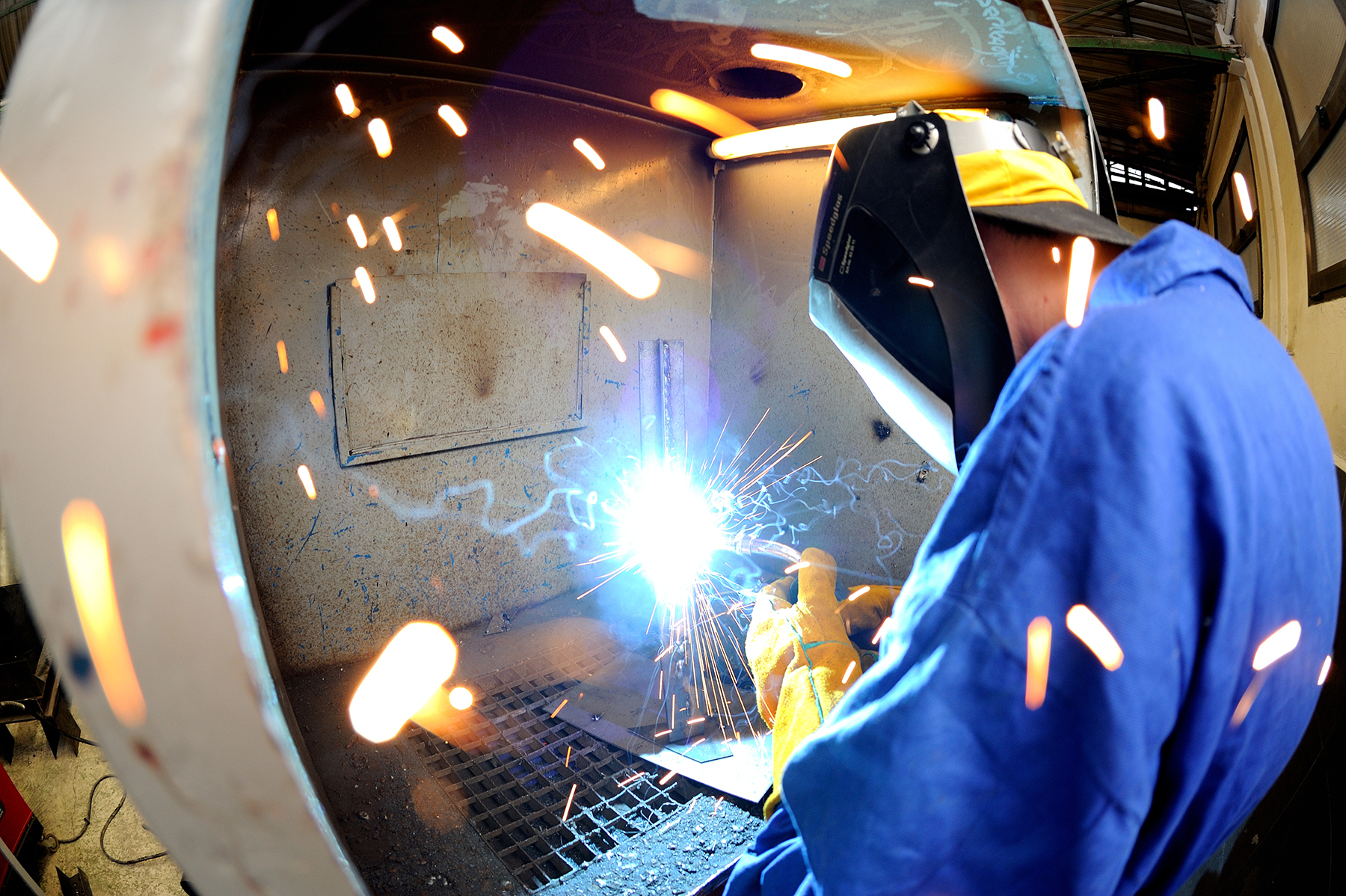 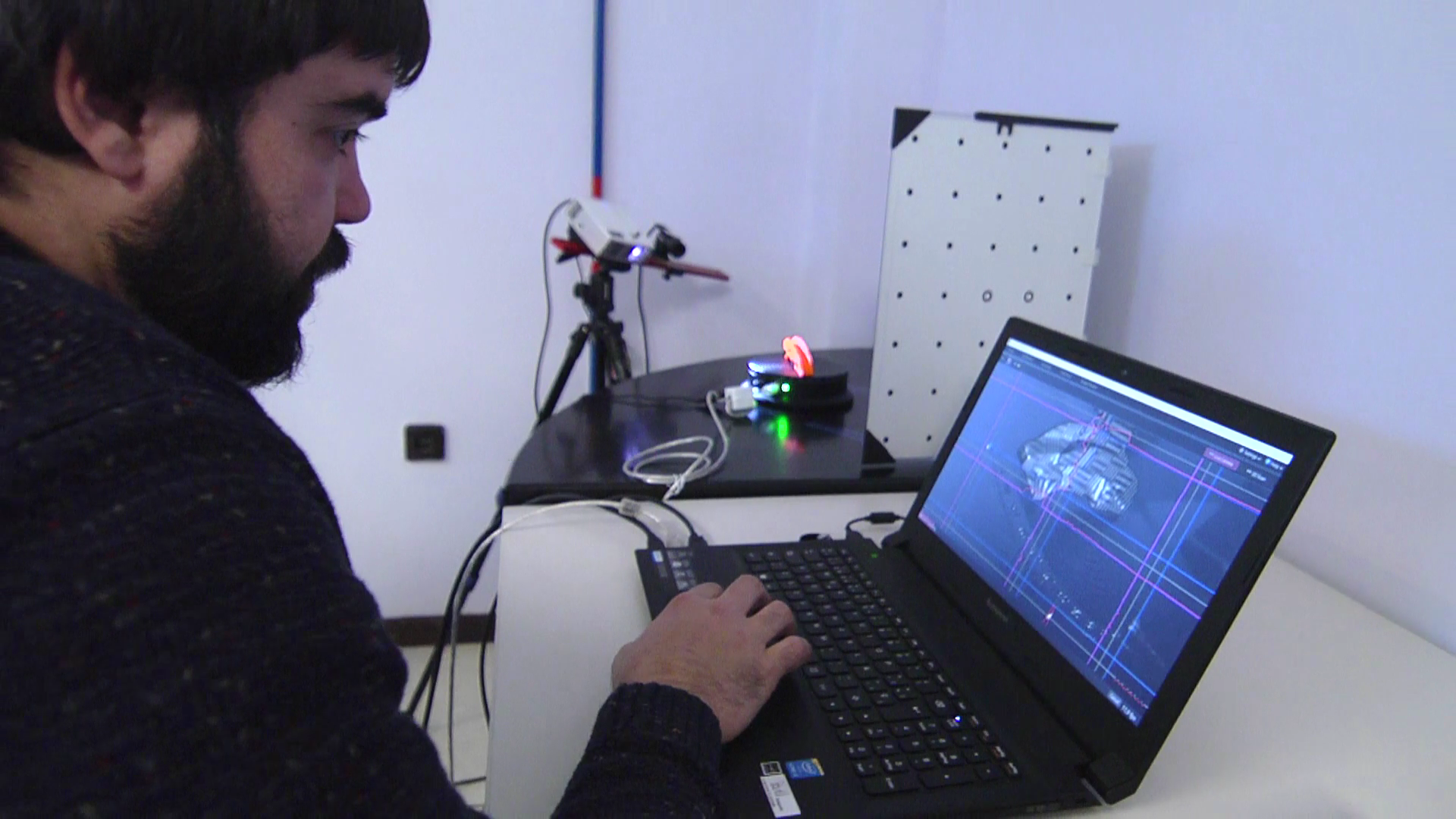 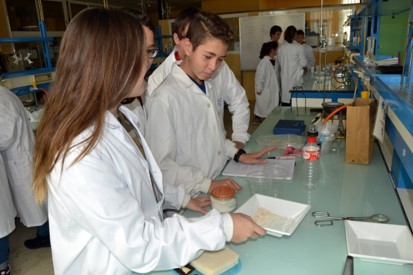 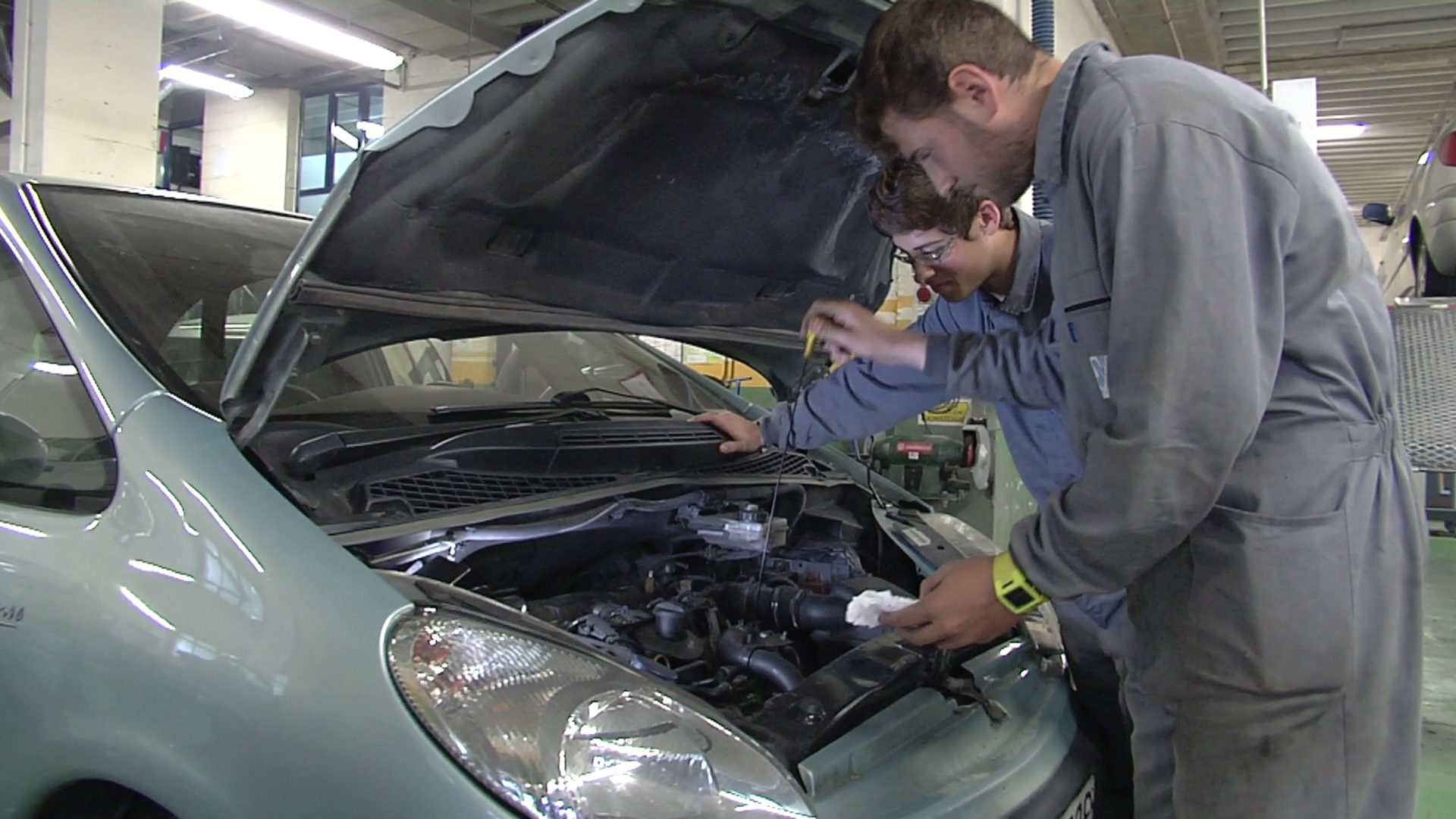 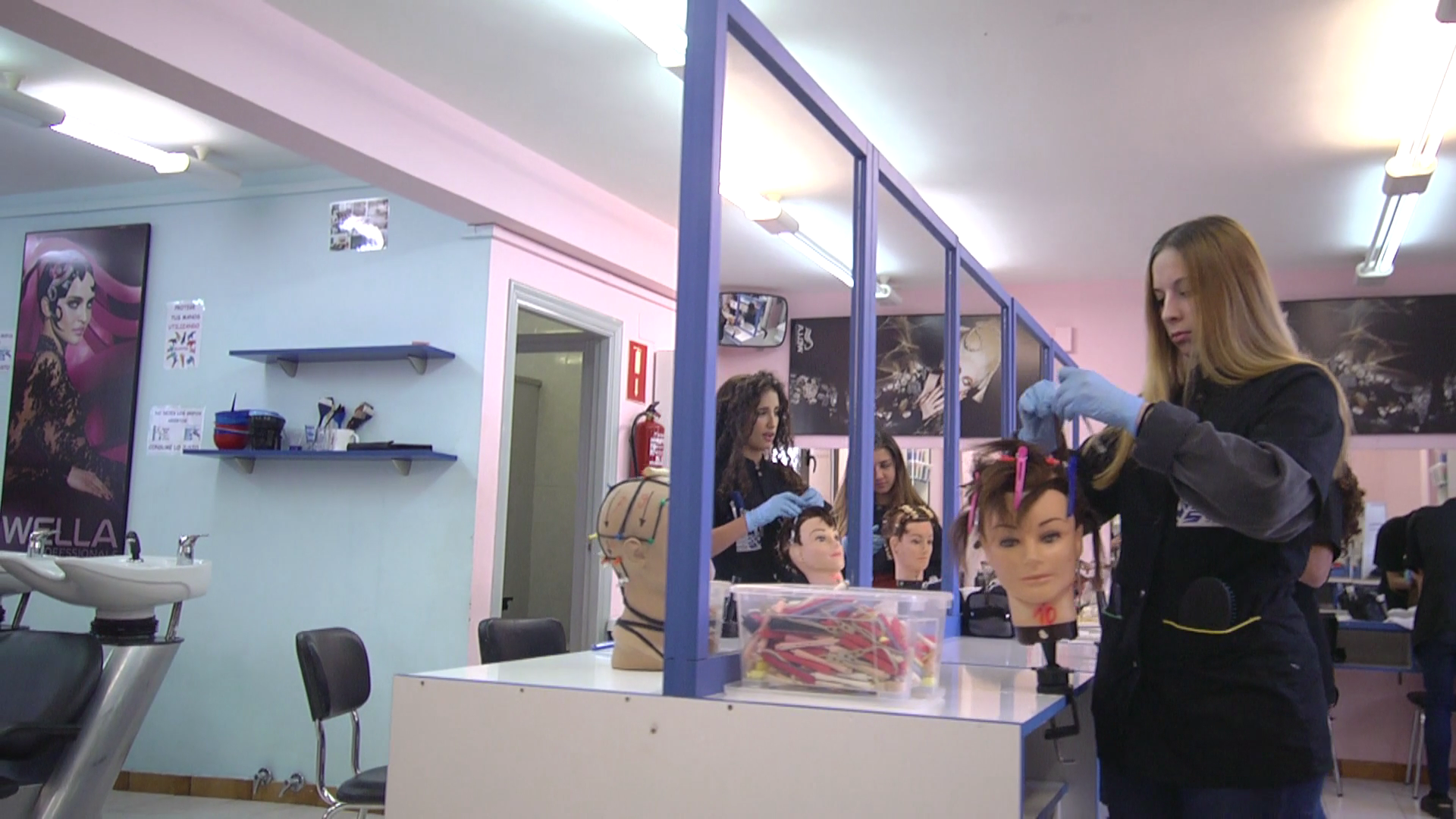 Nuestras Aulas
Tecnología Bachillerato
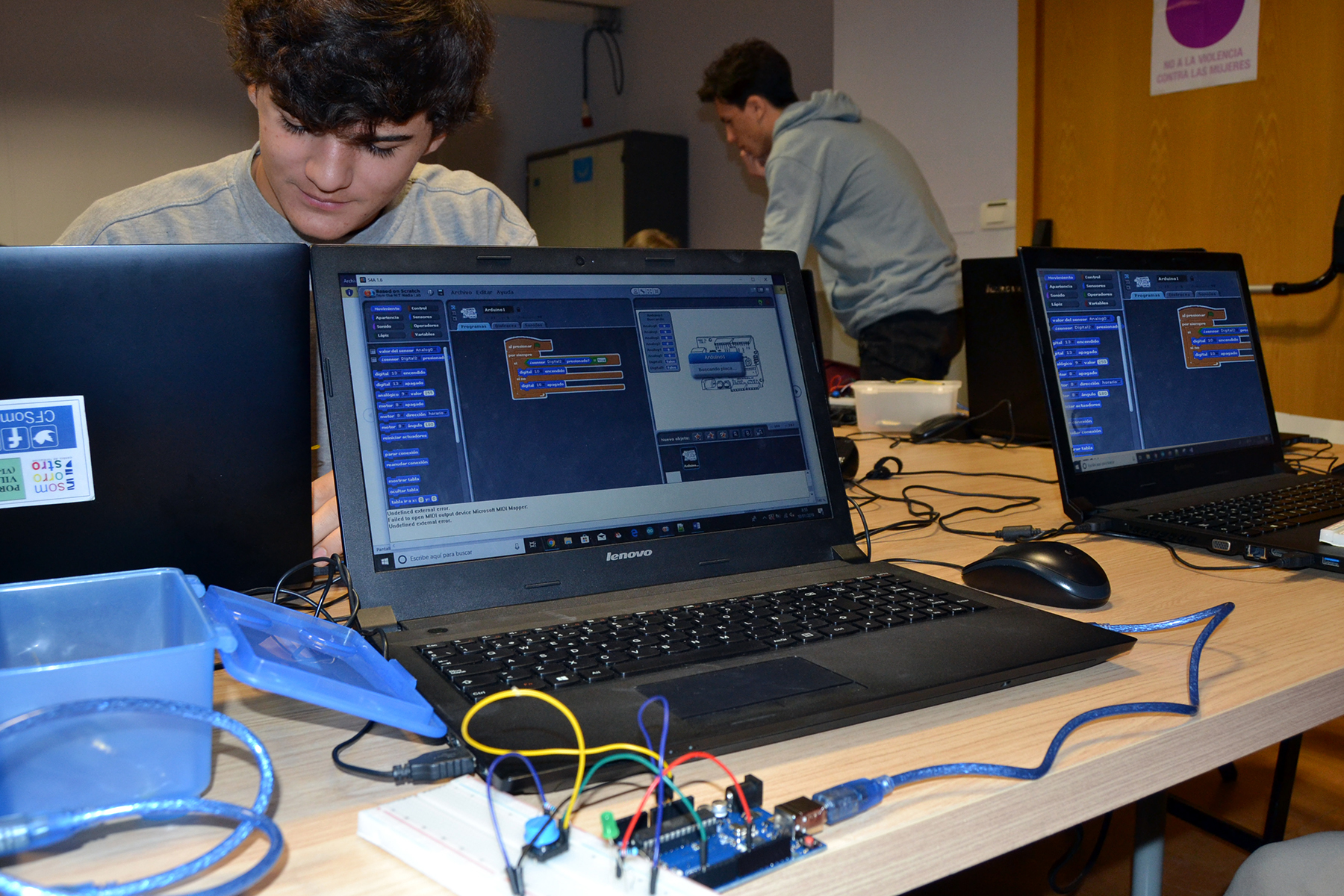 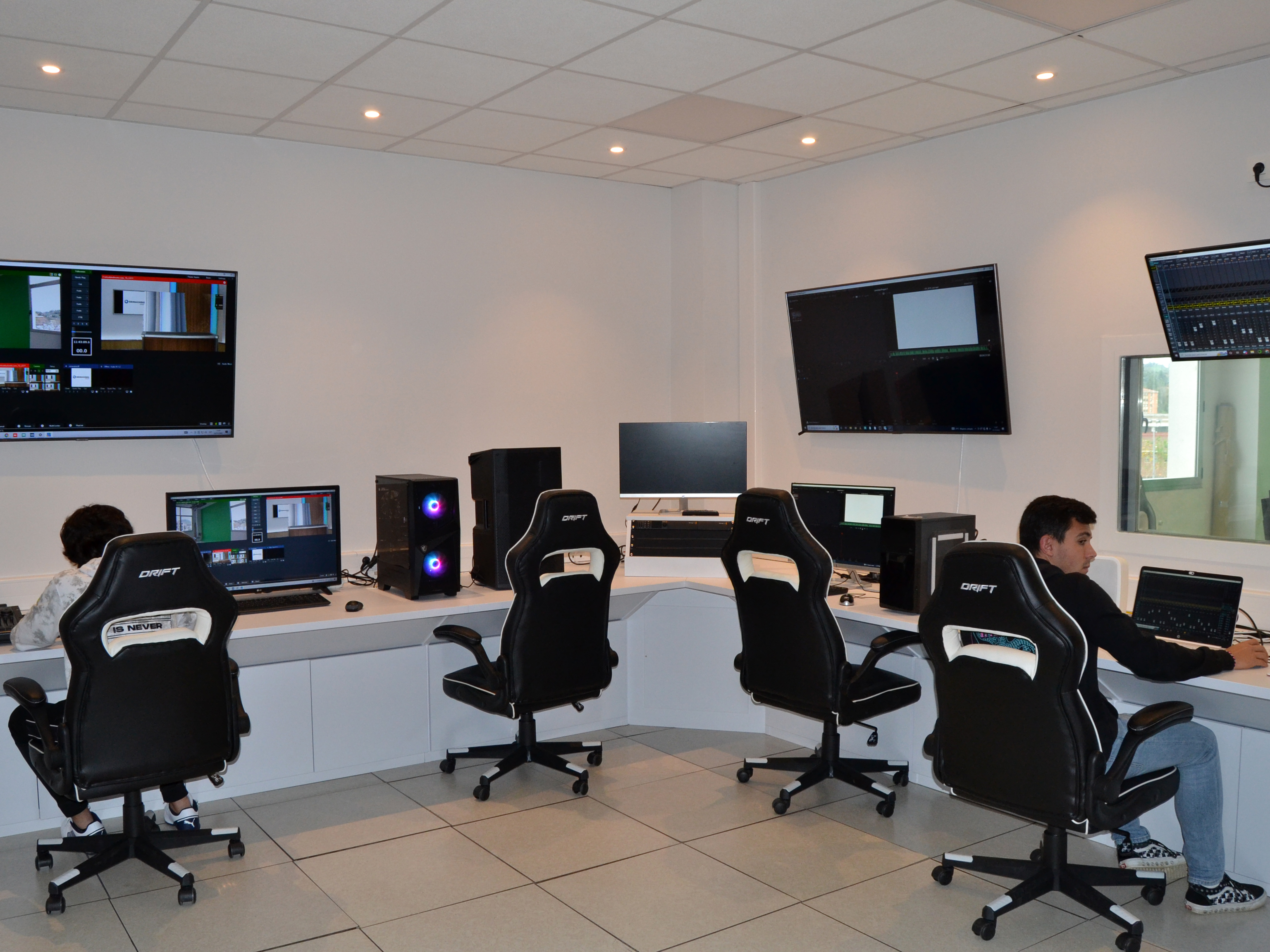 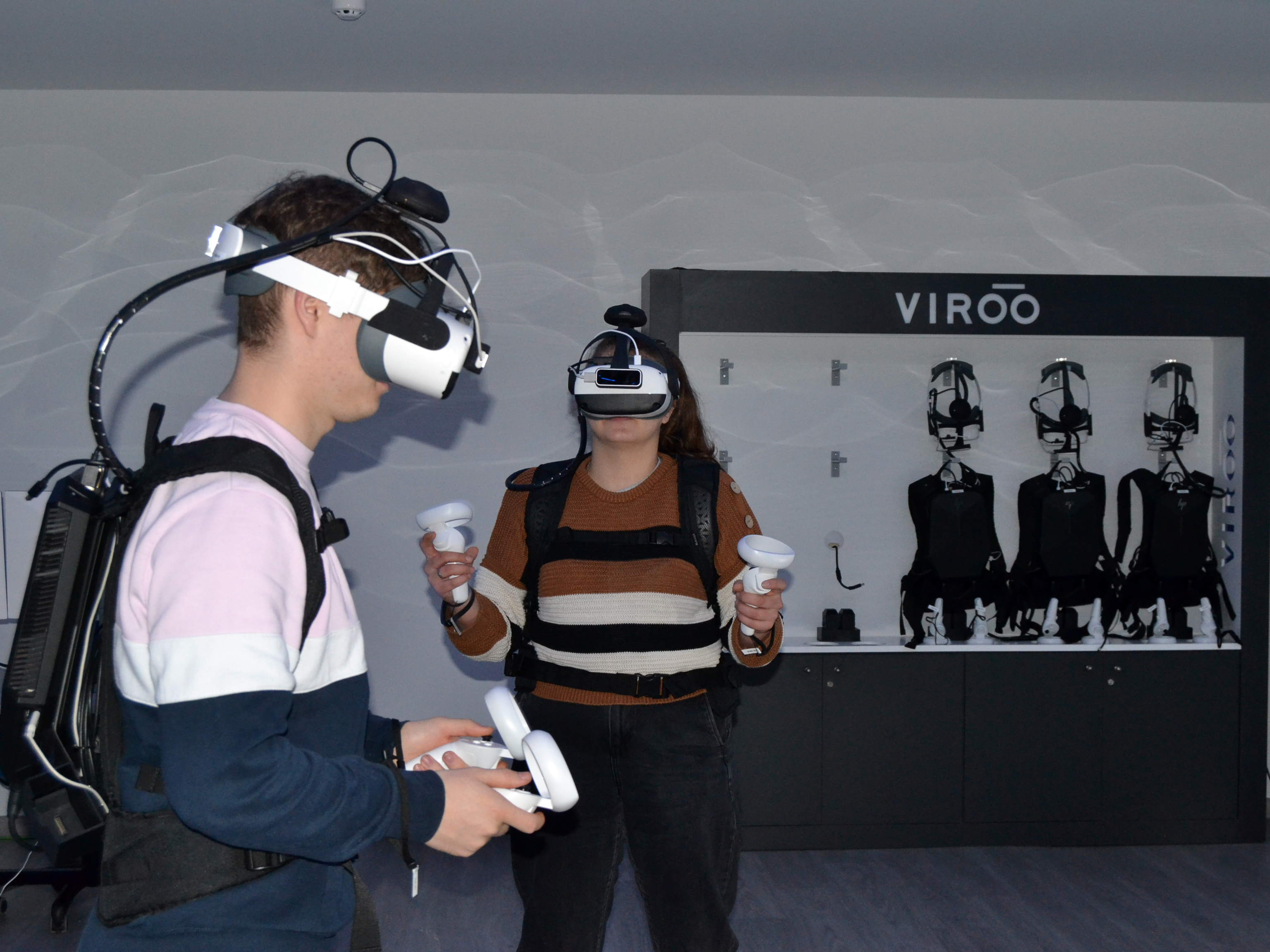 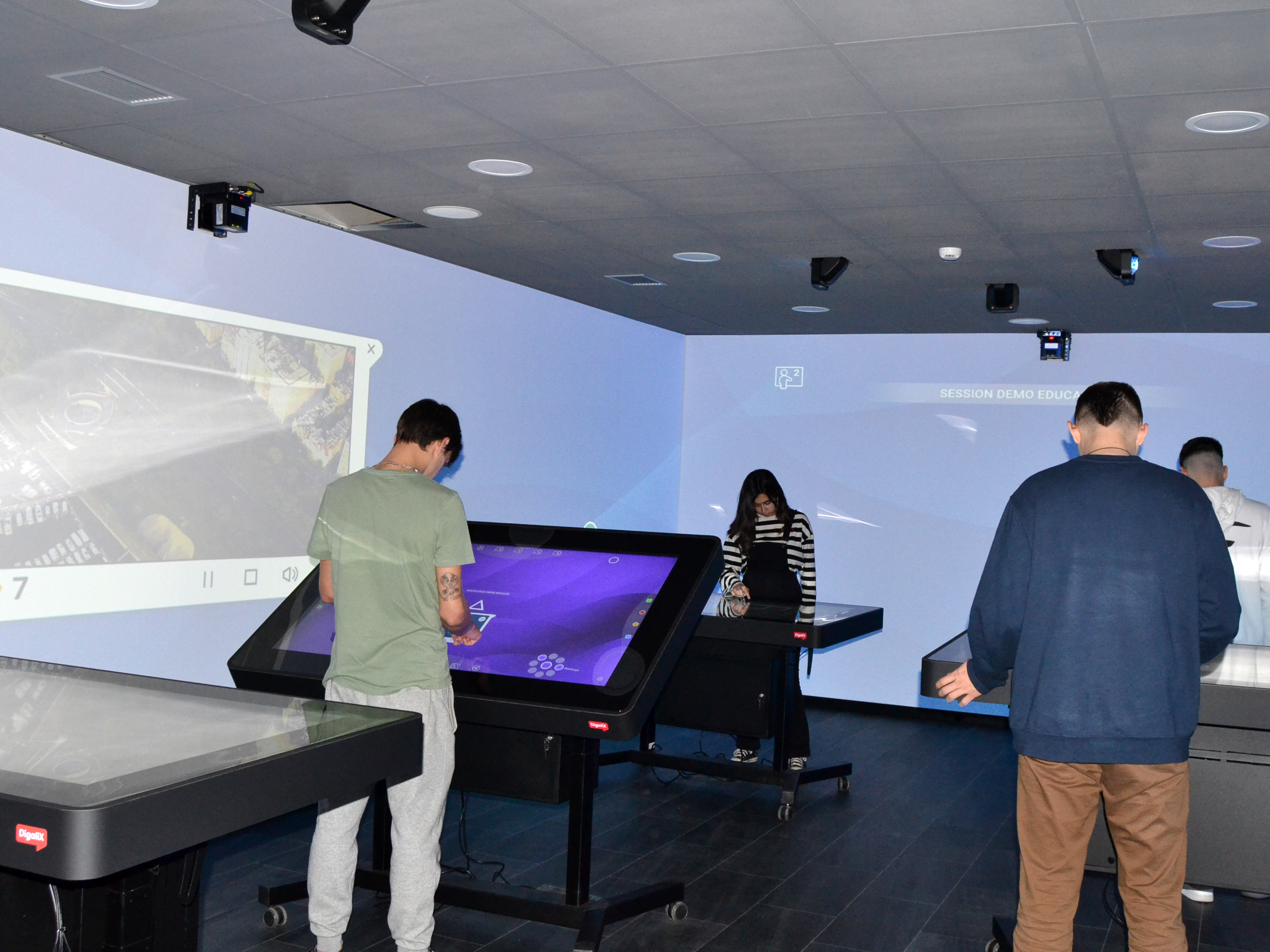 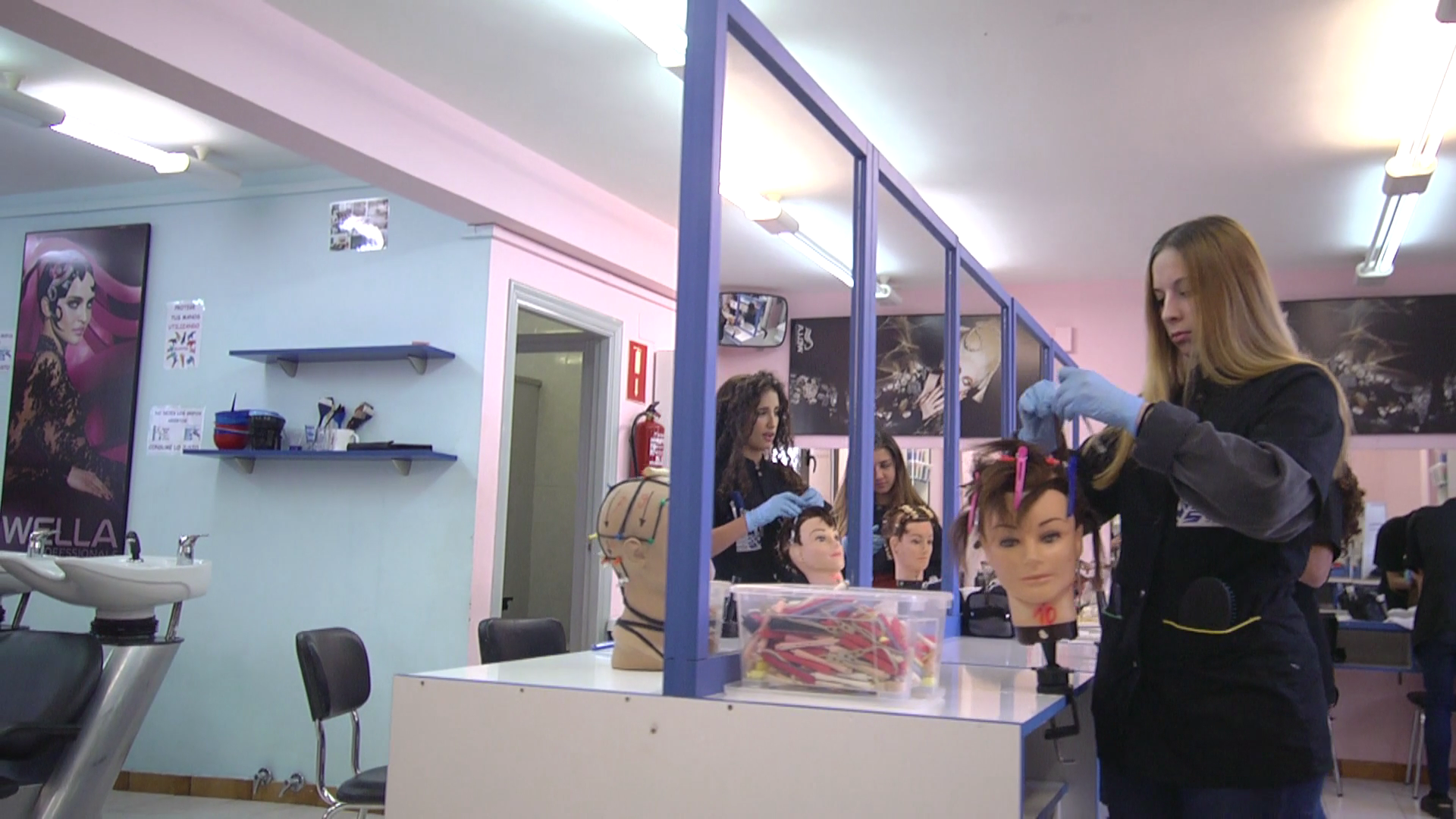 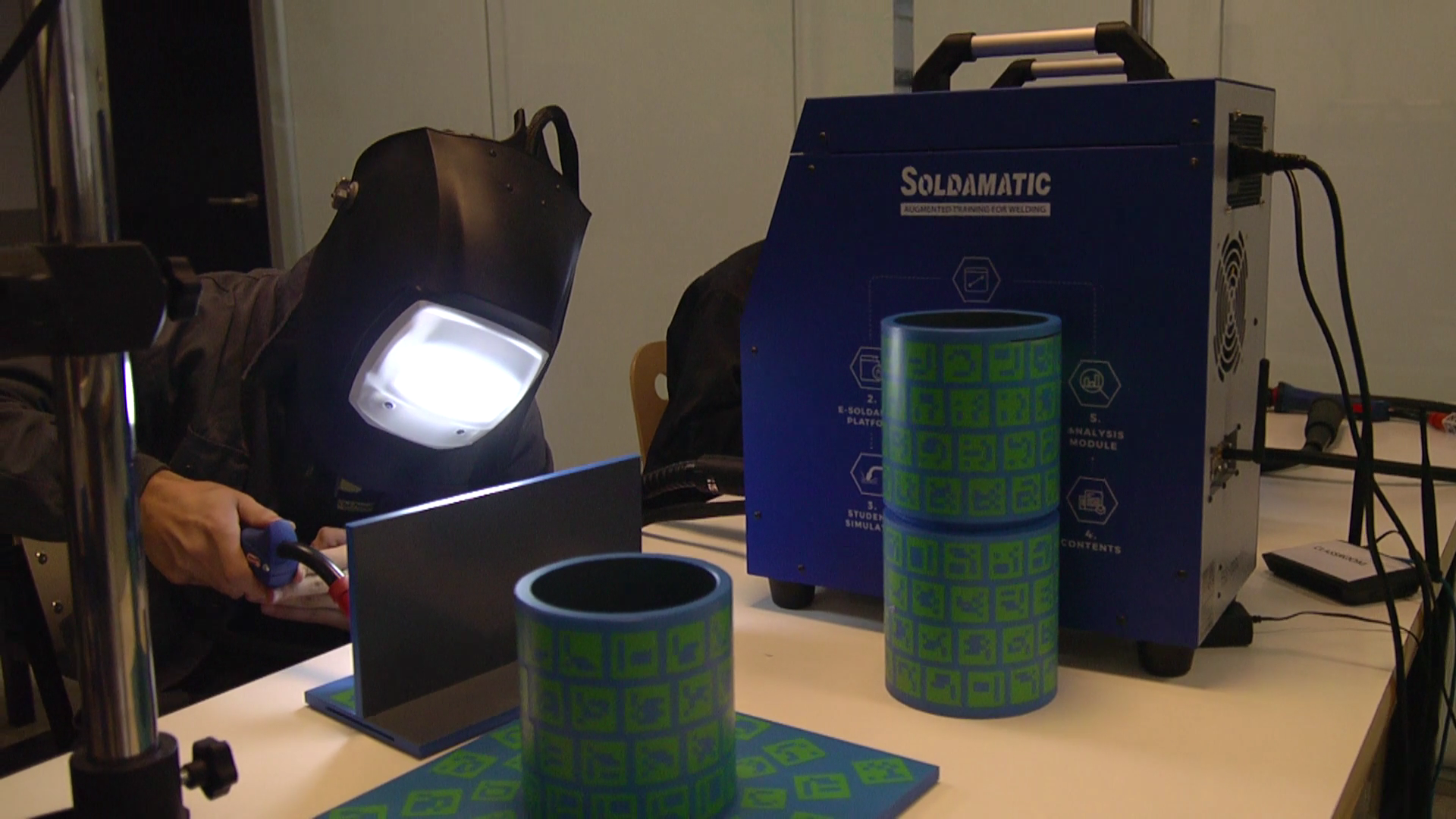 Nuestras Aulas
Aula Inmersiva
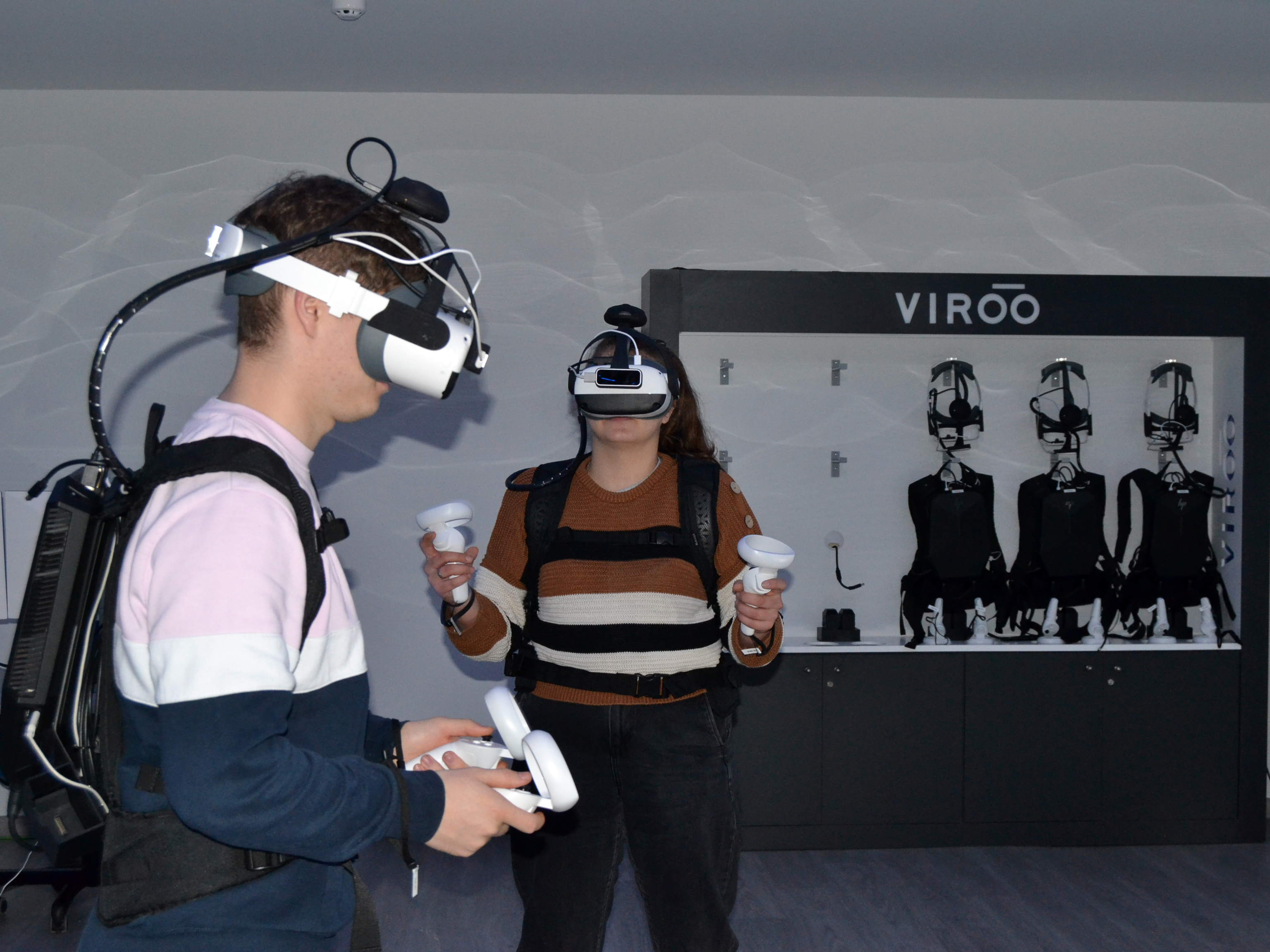 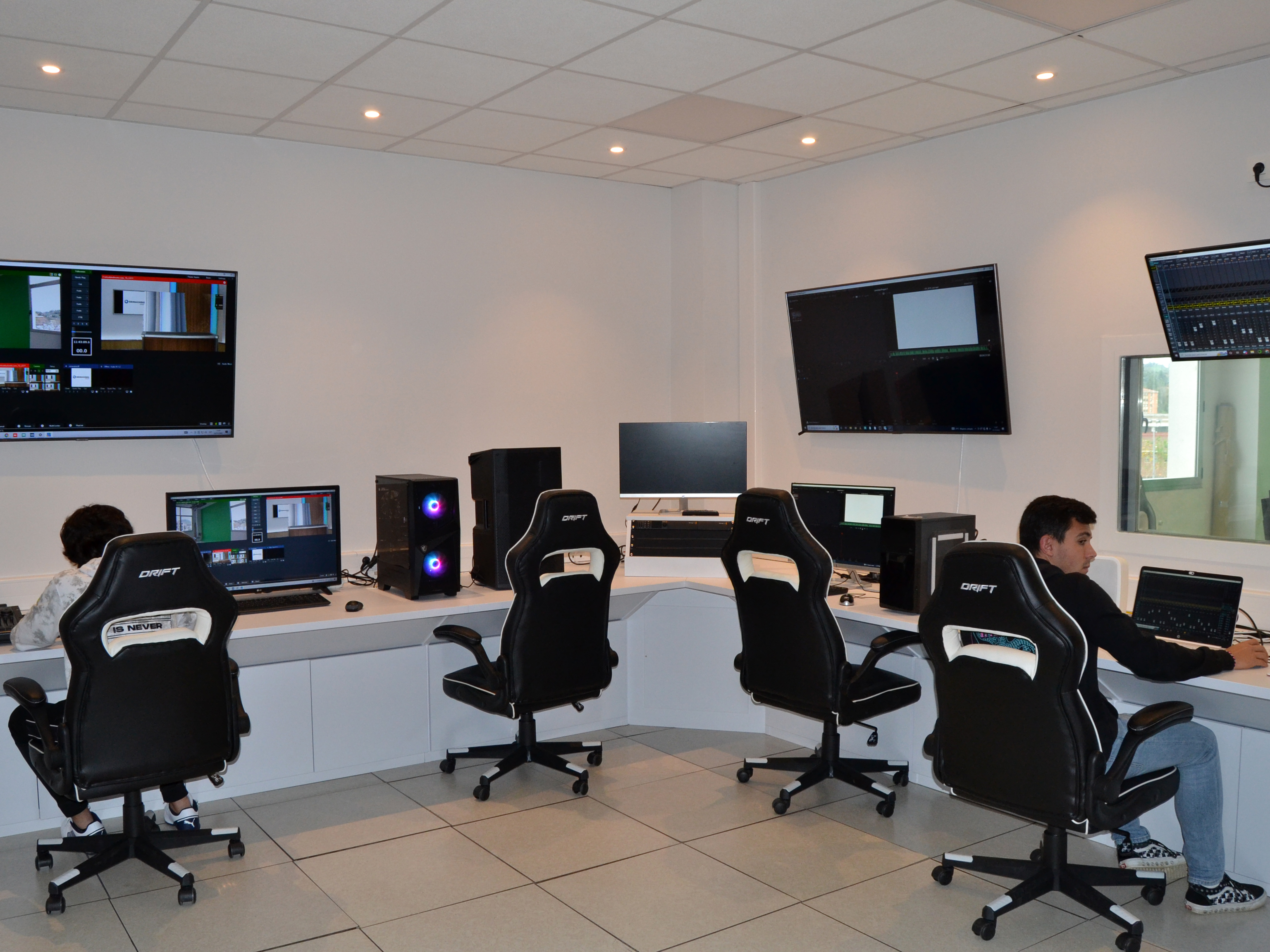 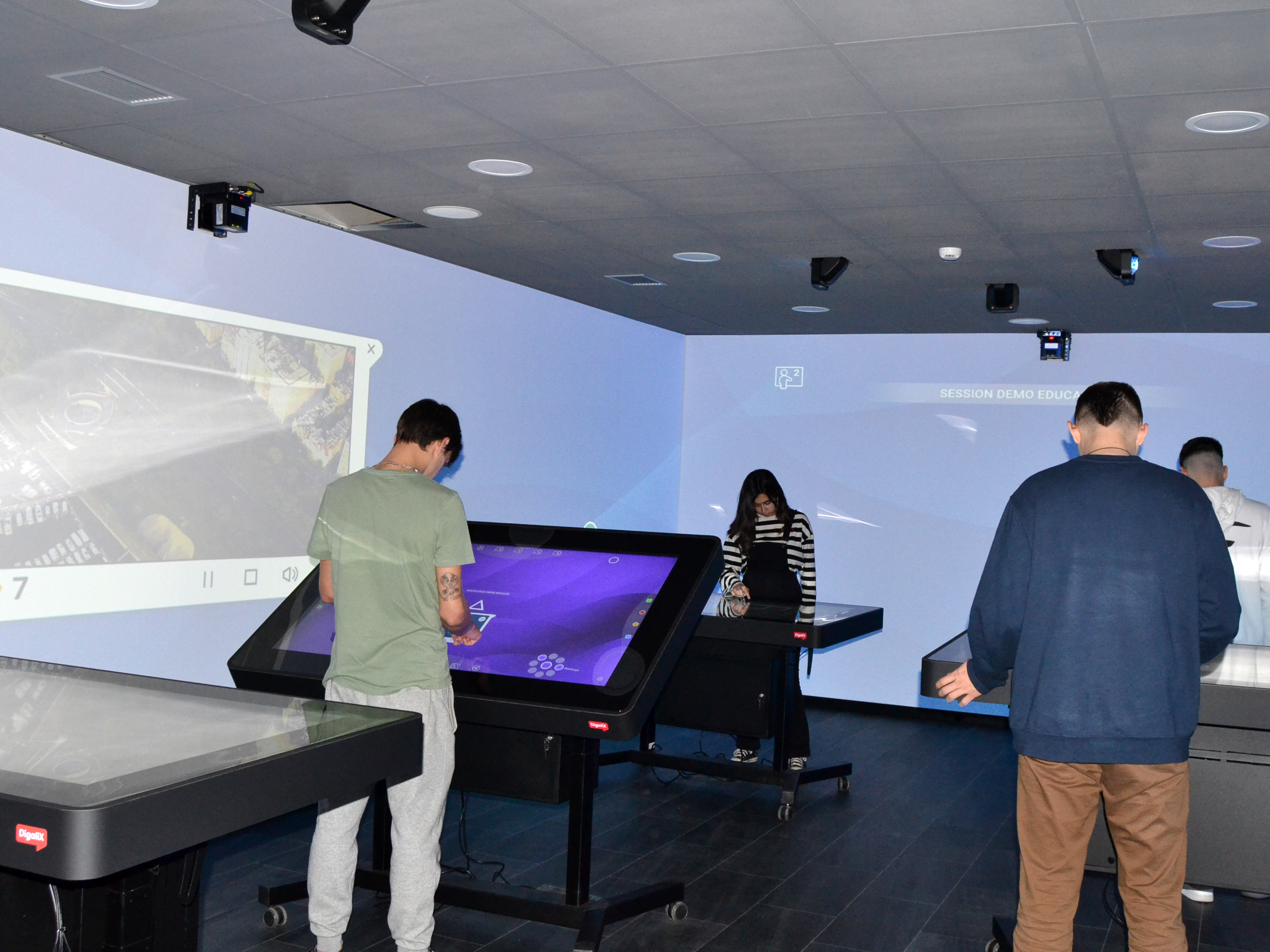 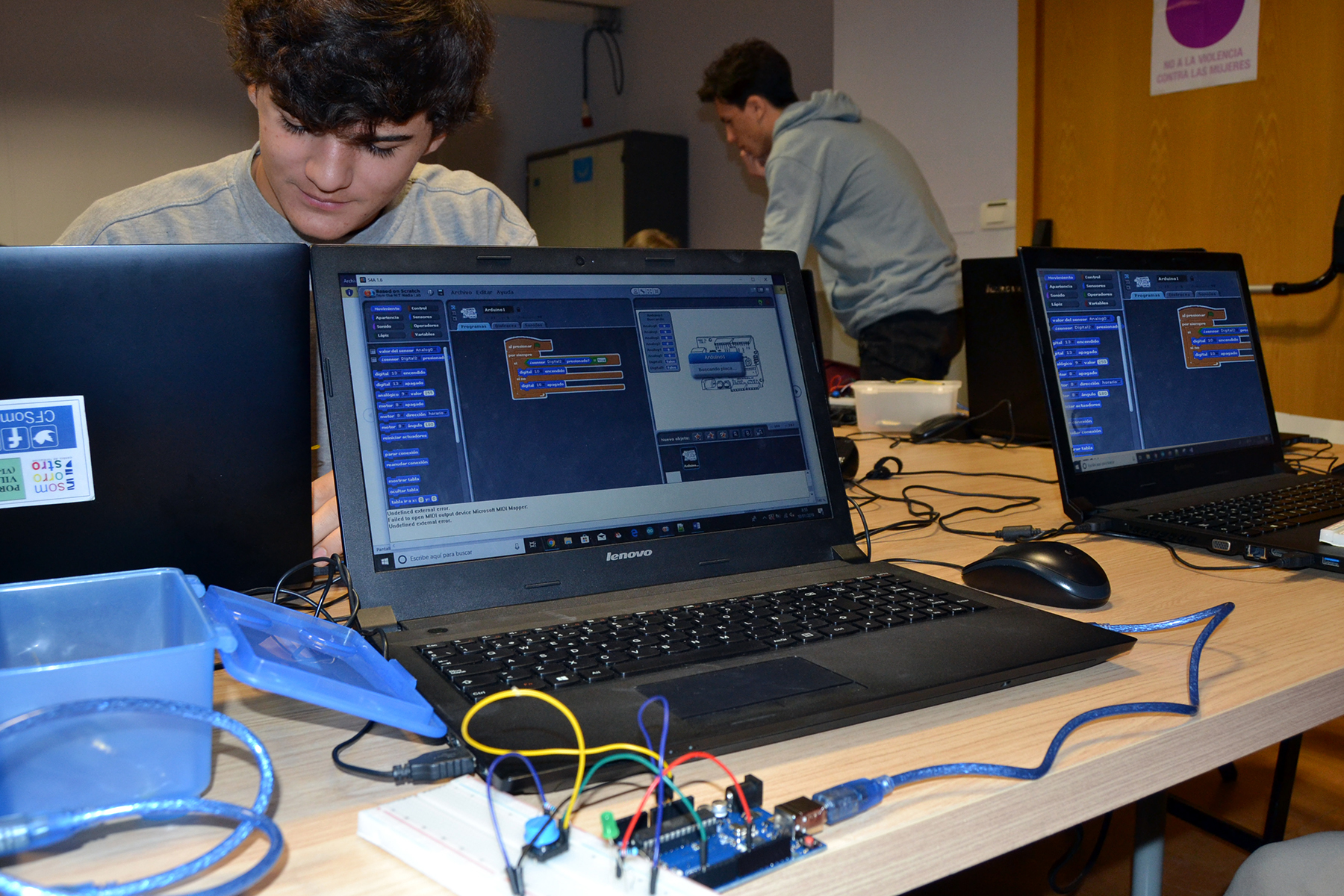 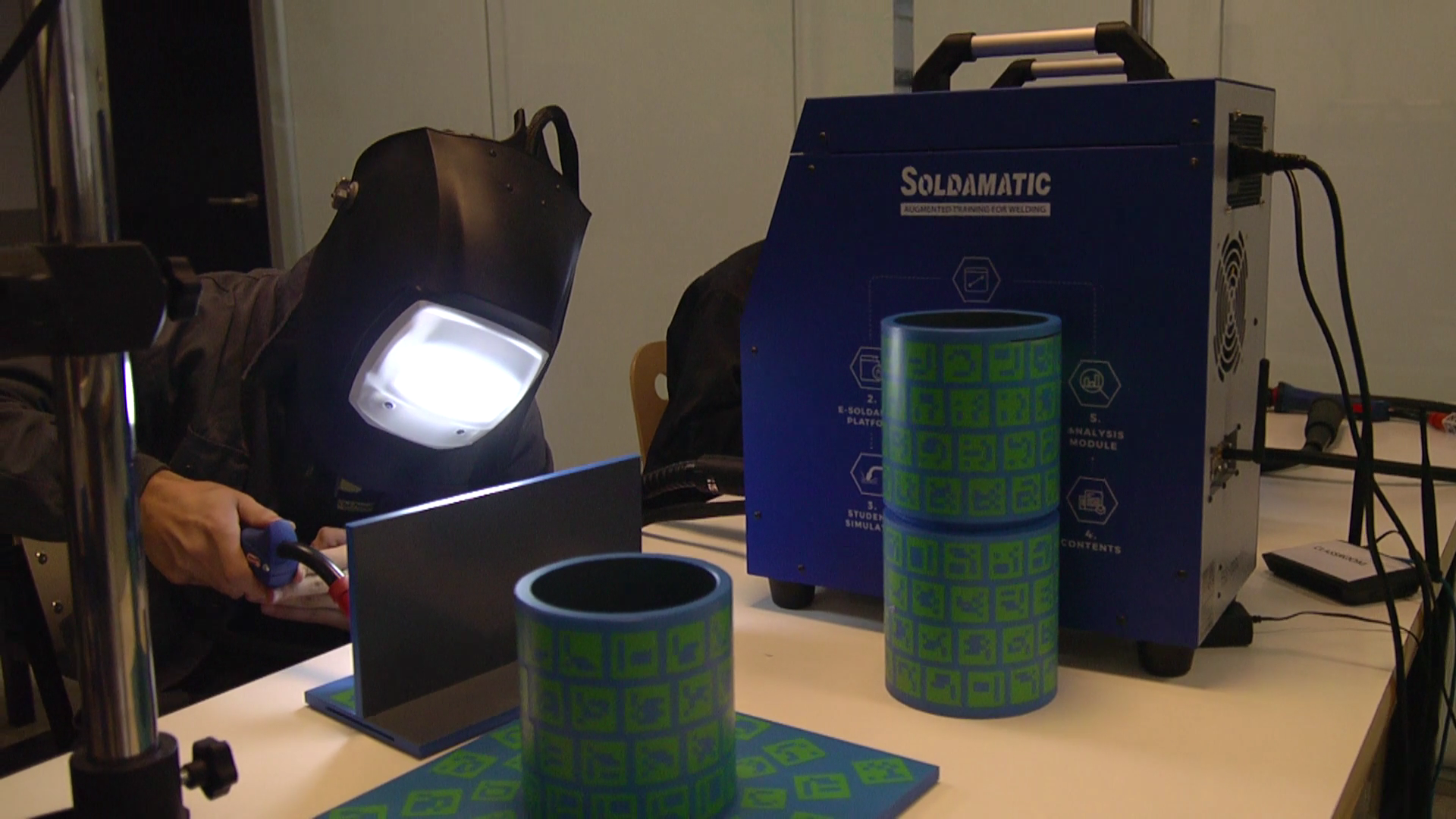 Nuestras Aulas
Aula Interactiva
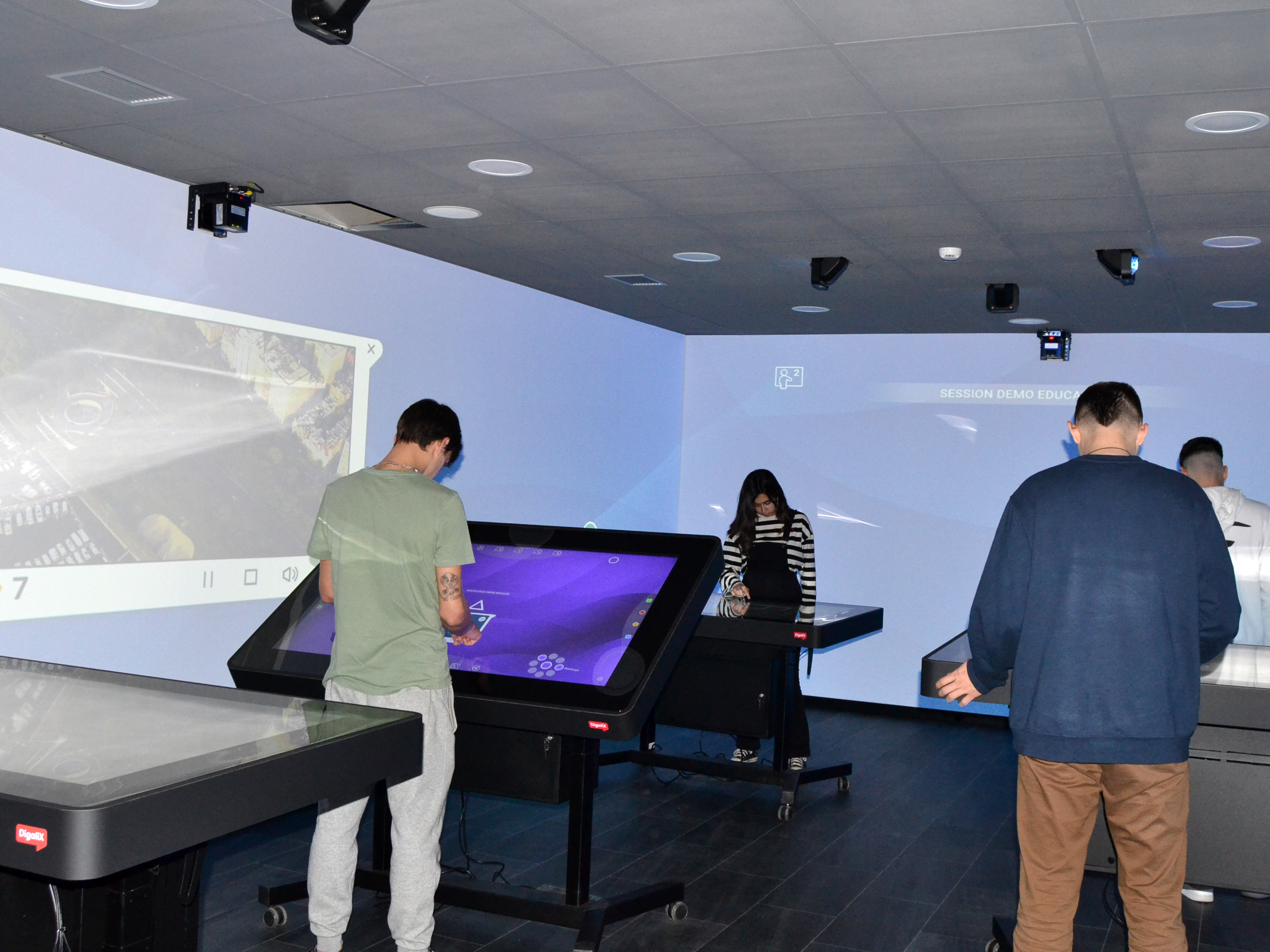 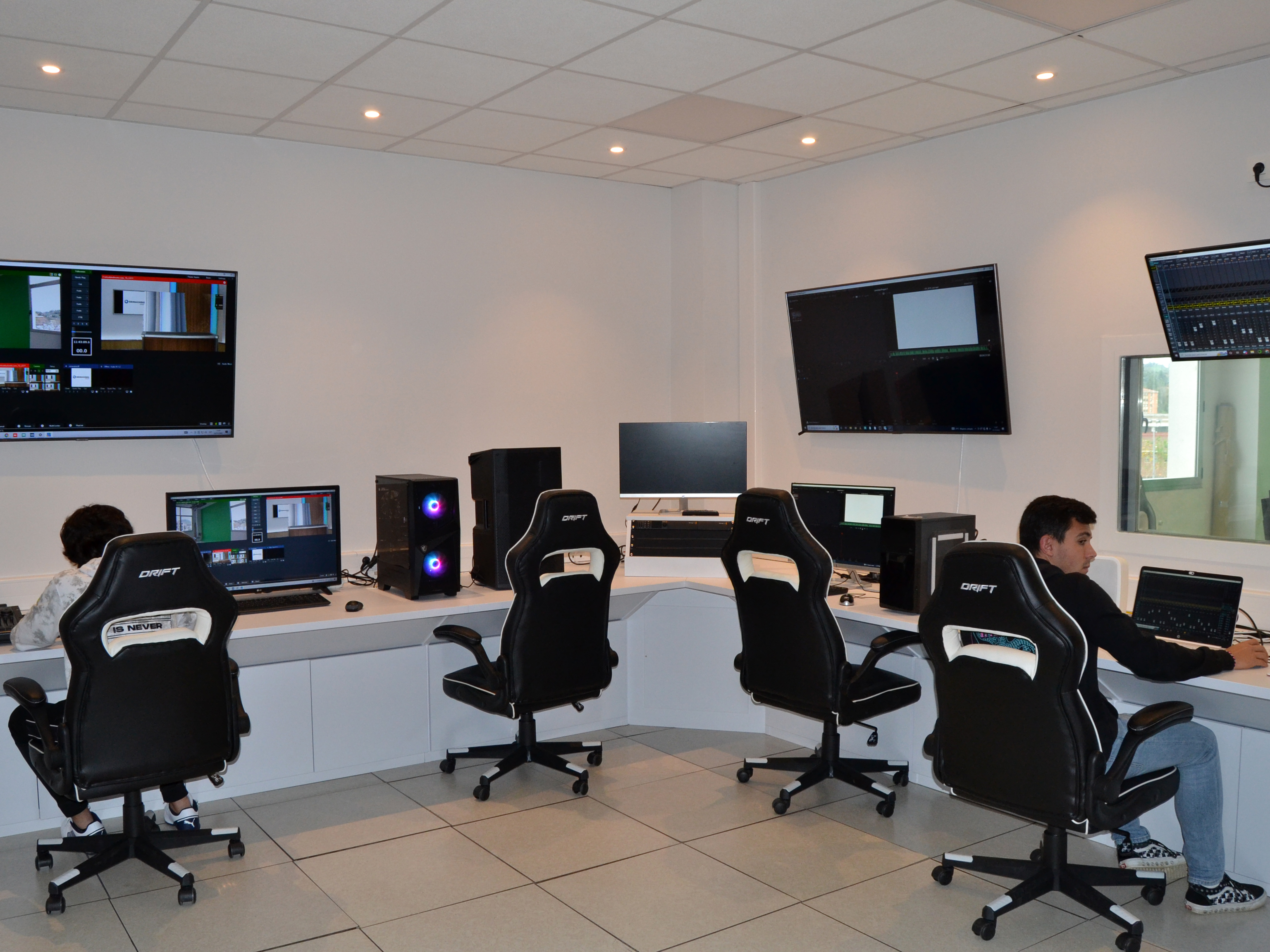 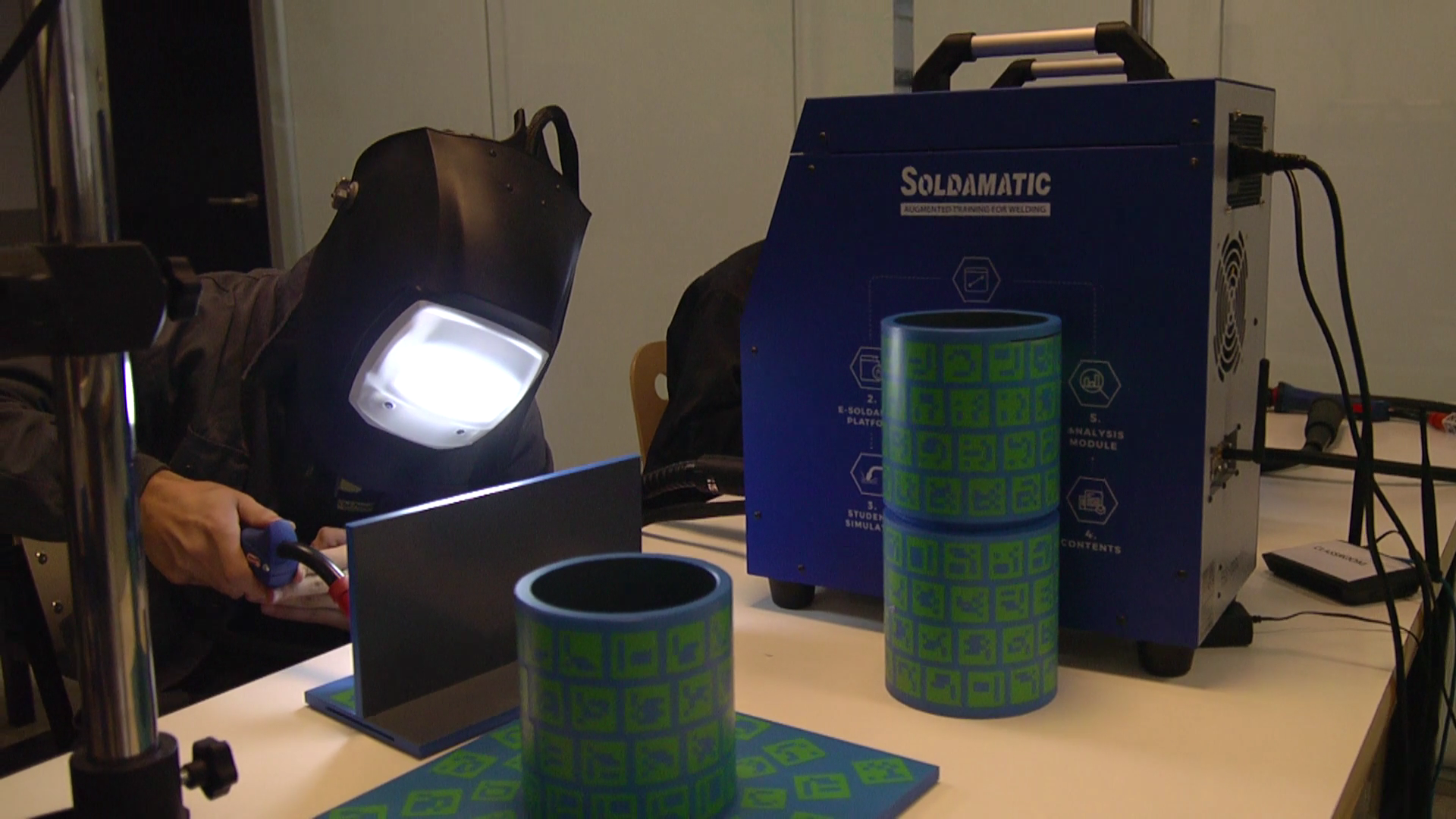 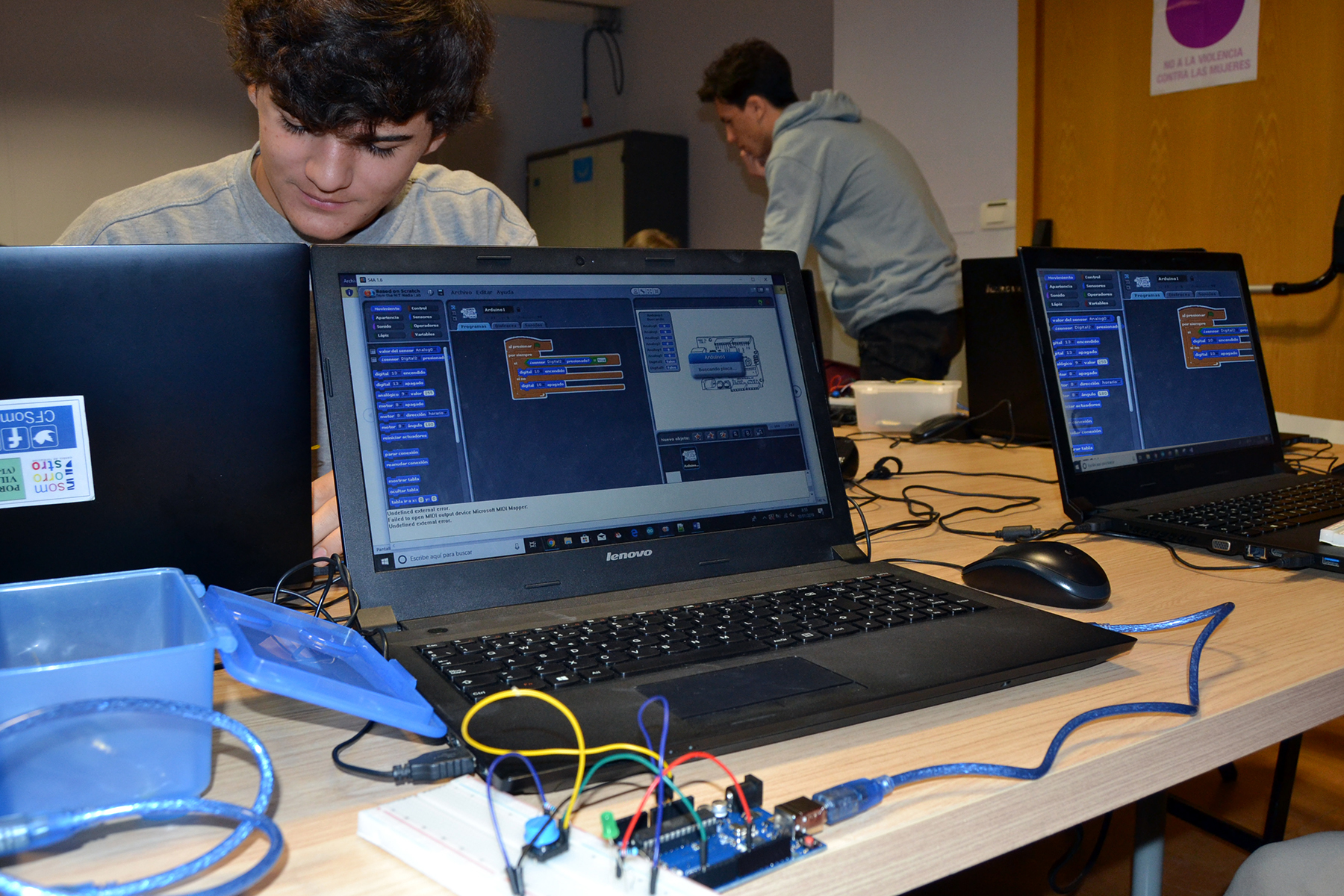 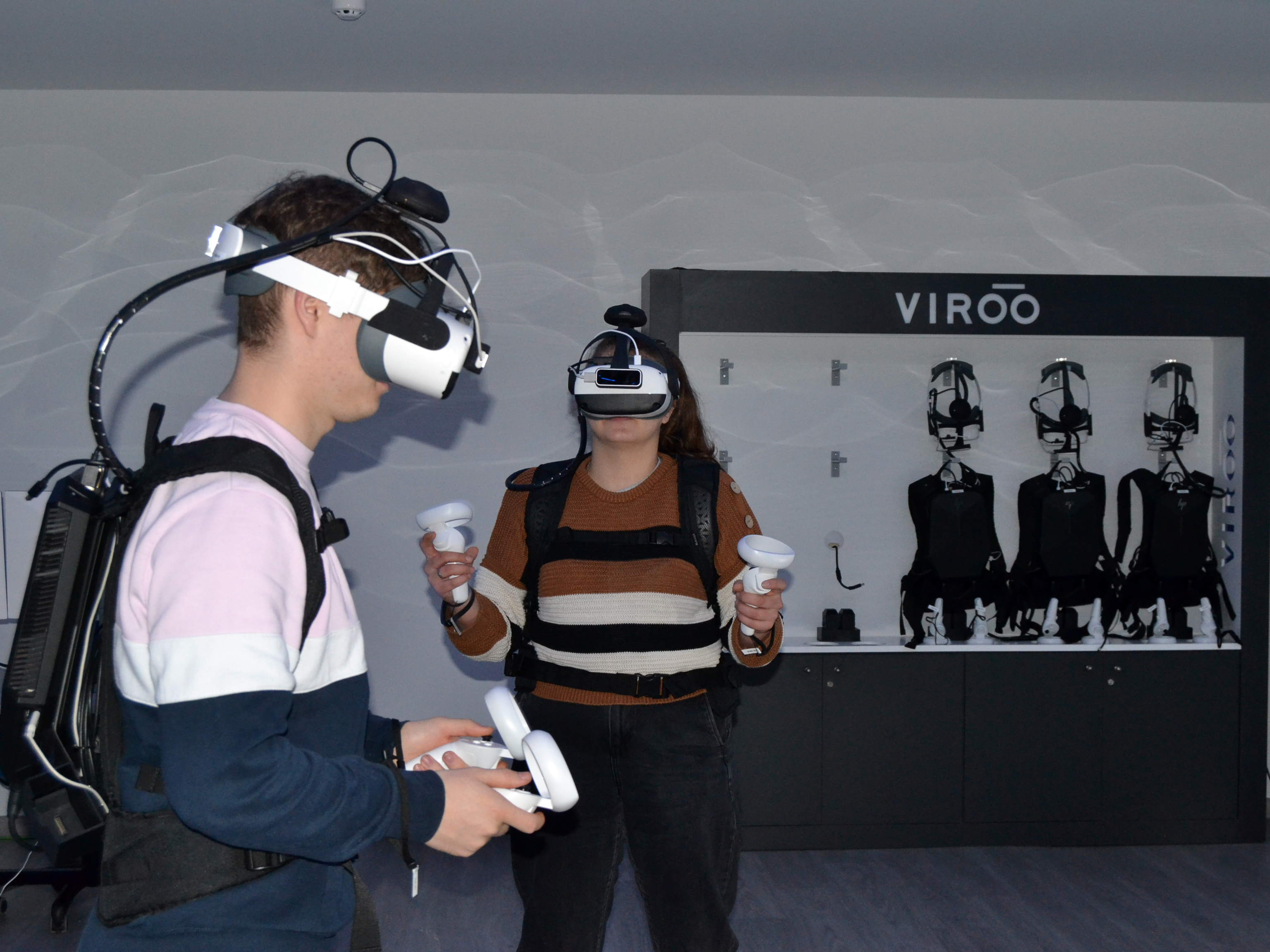 Nuestras Aulas
Aula de Generación de Contenidos Digitales
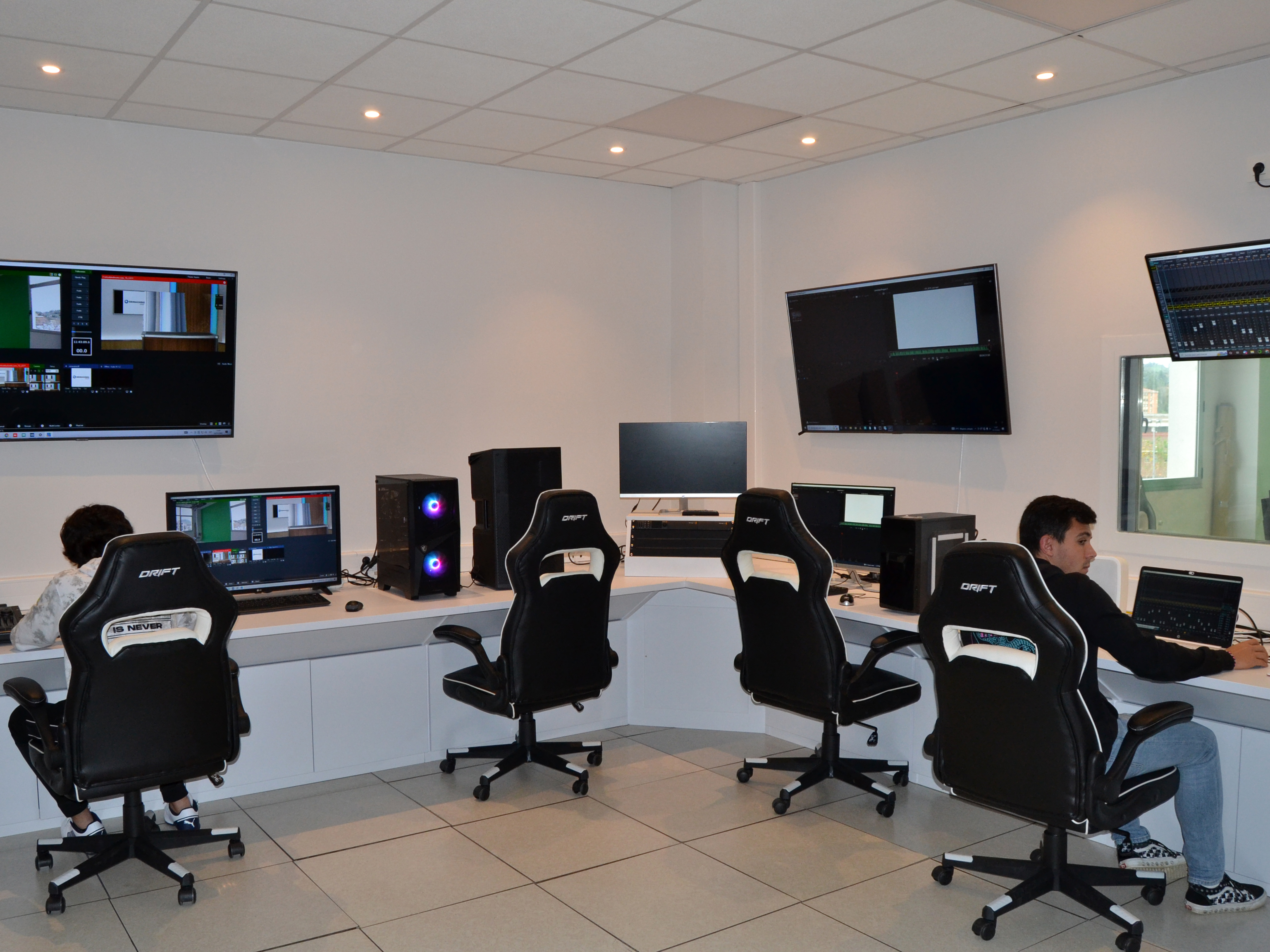 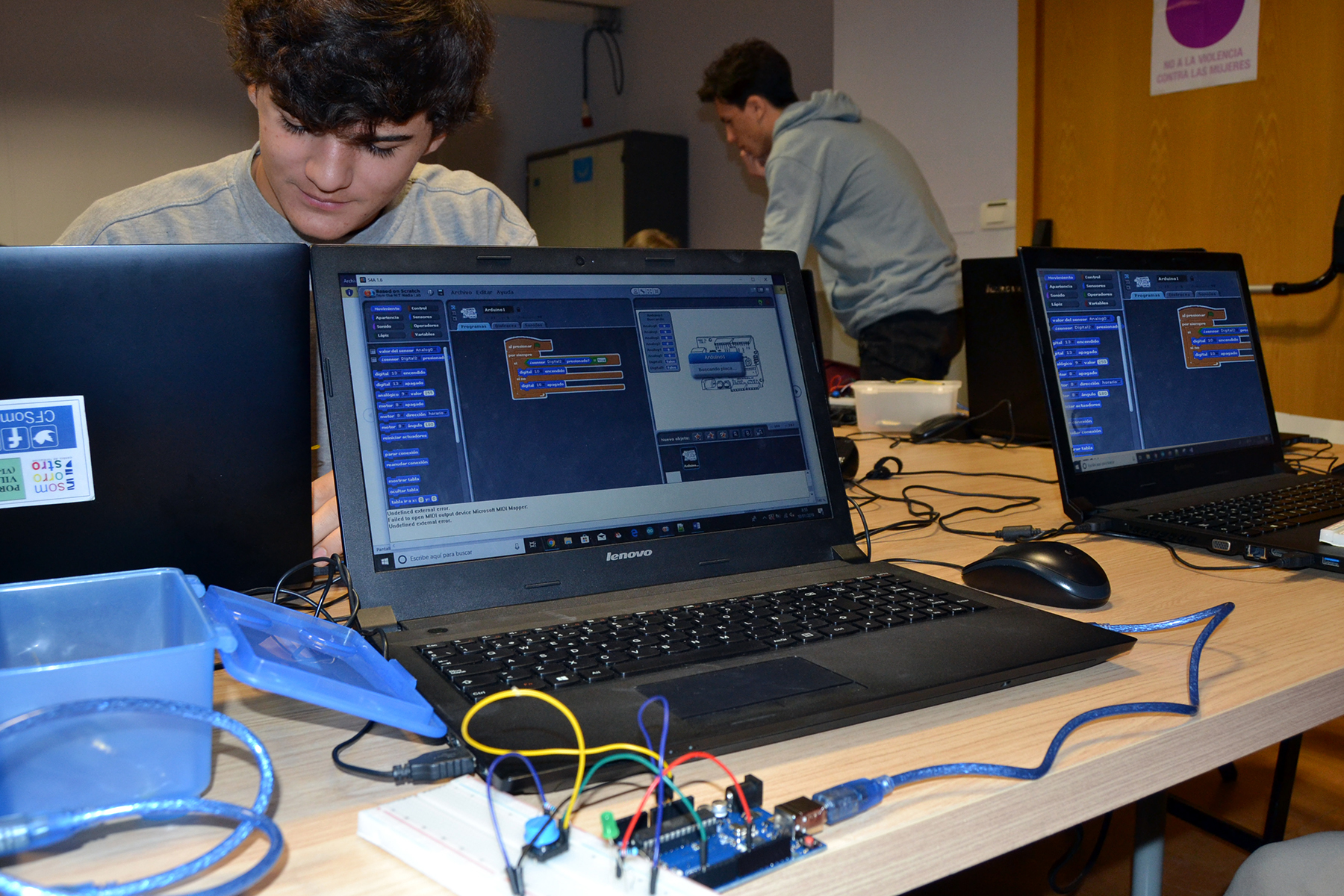 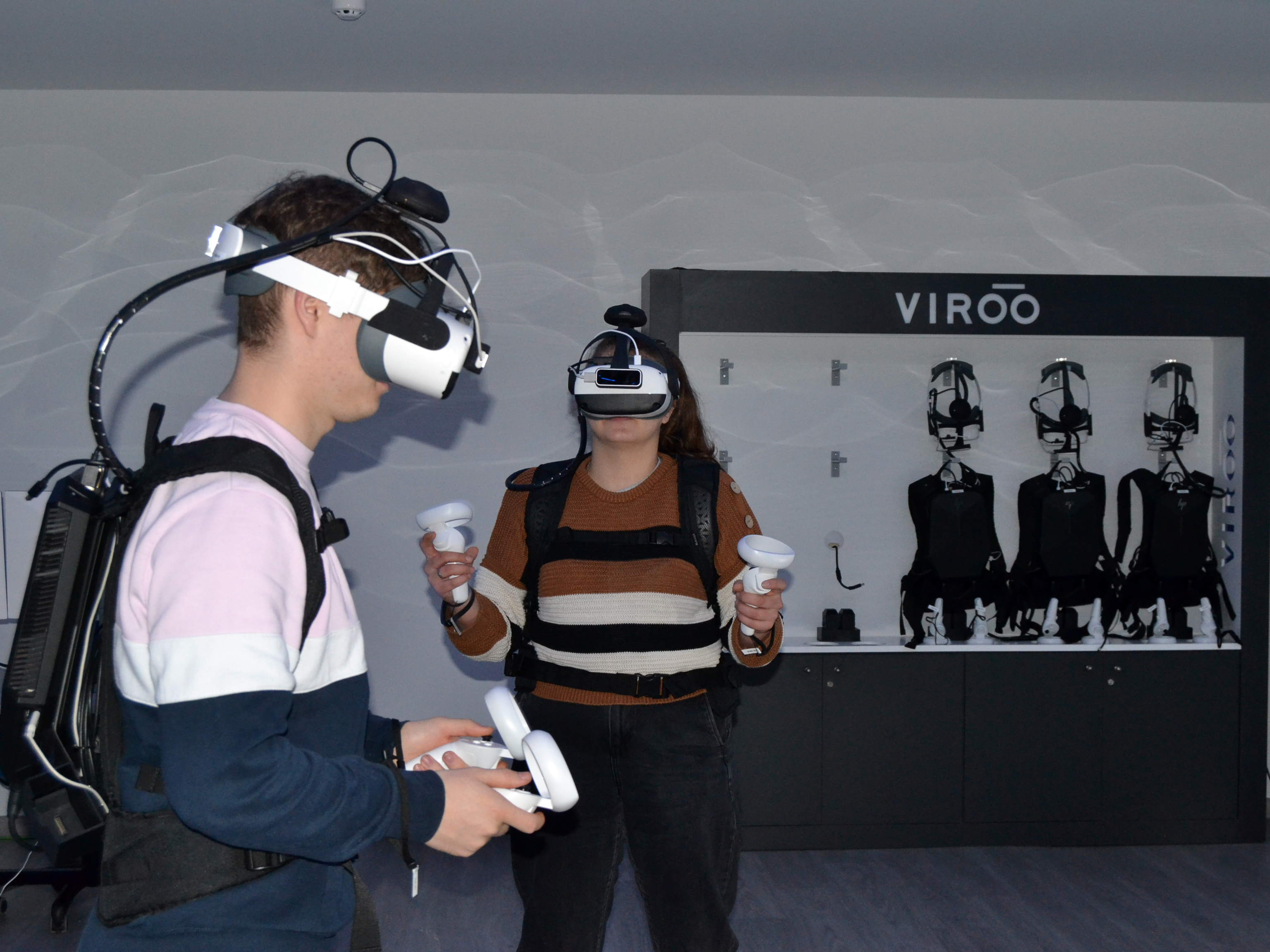 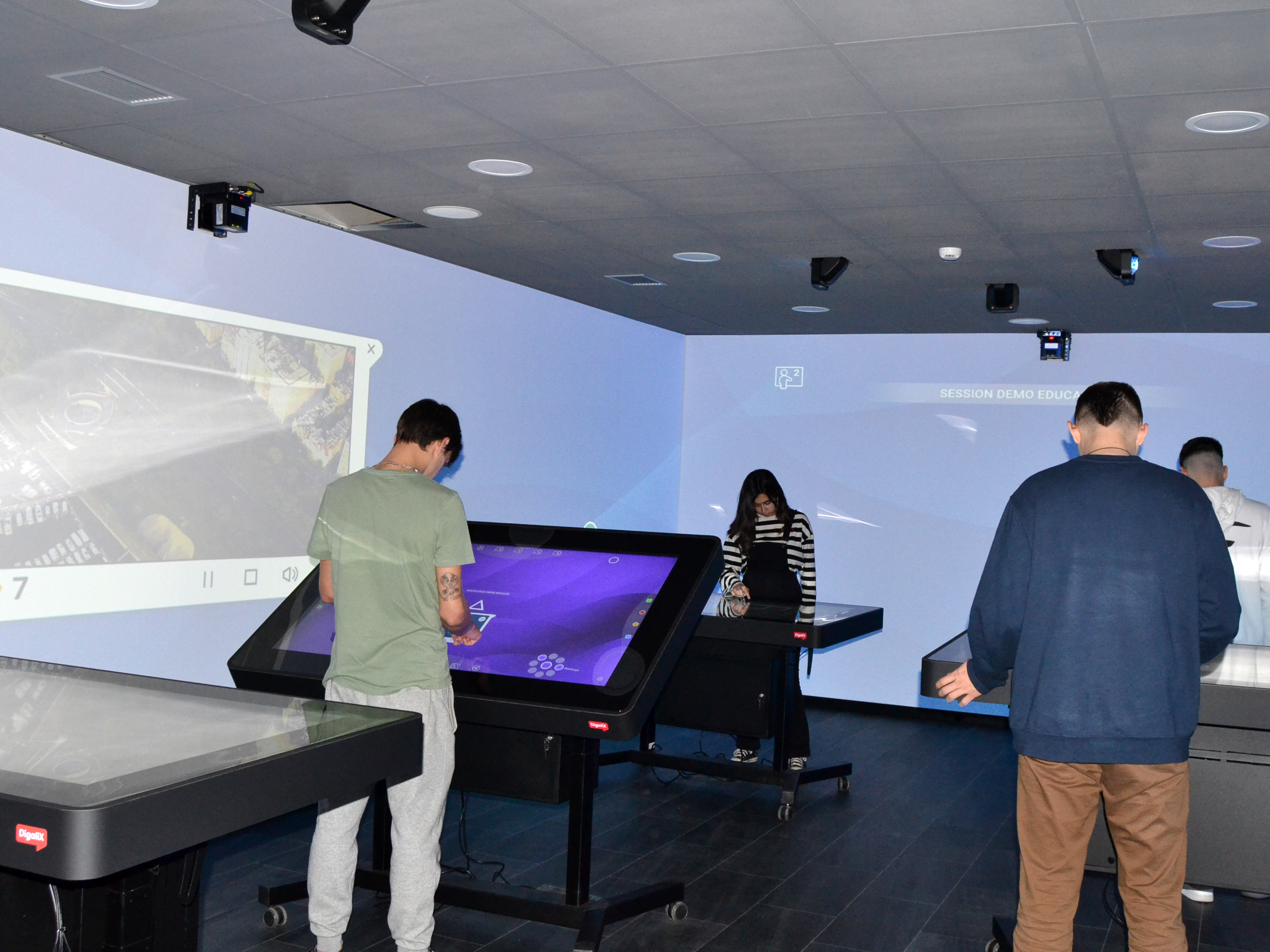 Premio Marcelo Gangoiti
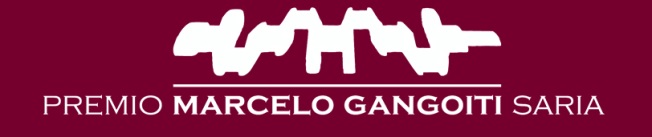 2023-2024
2022
1996
1997-2008
2008-2020
Mebunik
Samper
Gosan
Onduline
Lehoiko Biotz
ICT-ICM
Precicast Bilbao
Troquevi
DIC Coatings
Autonervión
Inkoa
Astilleros Zamakona
MIESA
25ª EDICIÓN
Antec
Tknia Bilbao
Versia
IMAR
Jota+ge
Petronor
Tecuni
Tamoin
Navacel
Bombardier
Metso
Prosertek
Lancor
Emica bombas
PRIMERA EDICIÓN
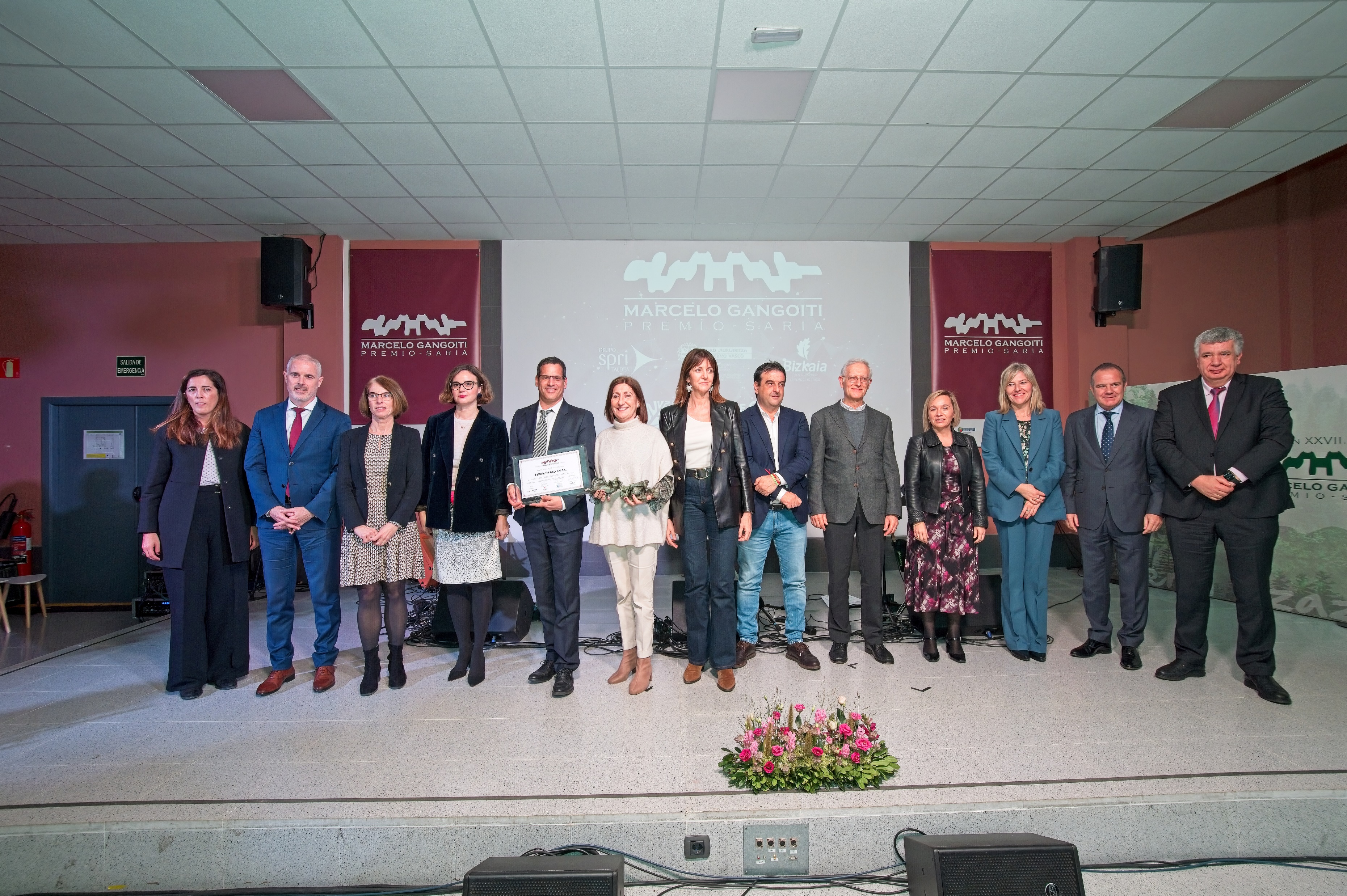 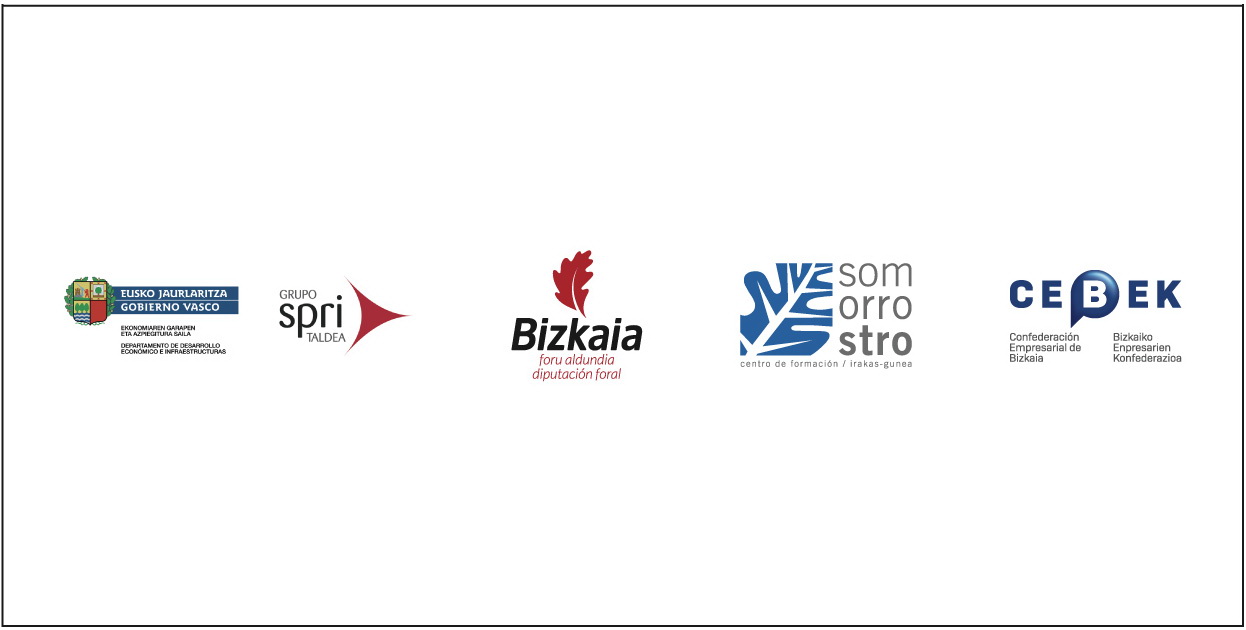 Alianzas y Redes Estratégicas
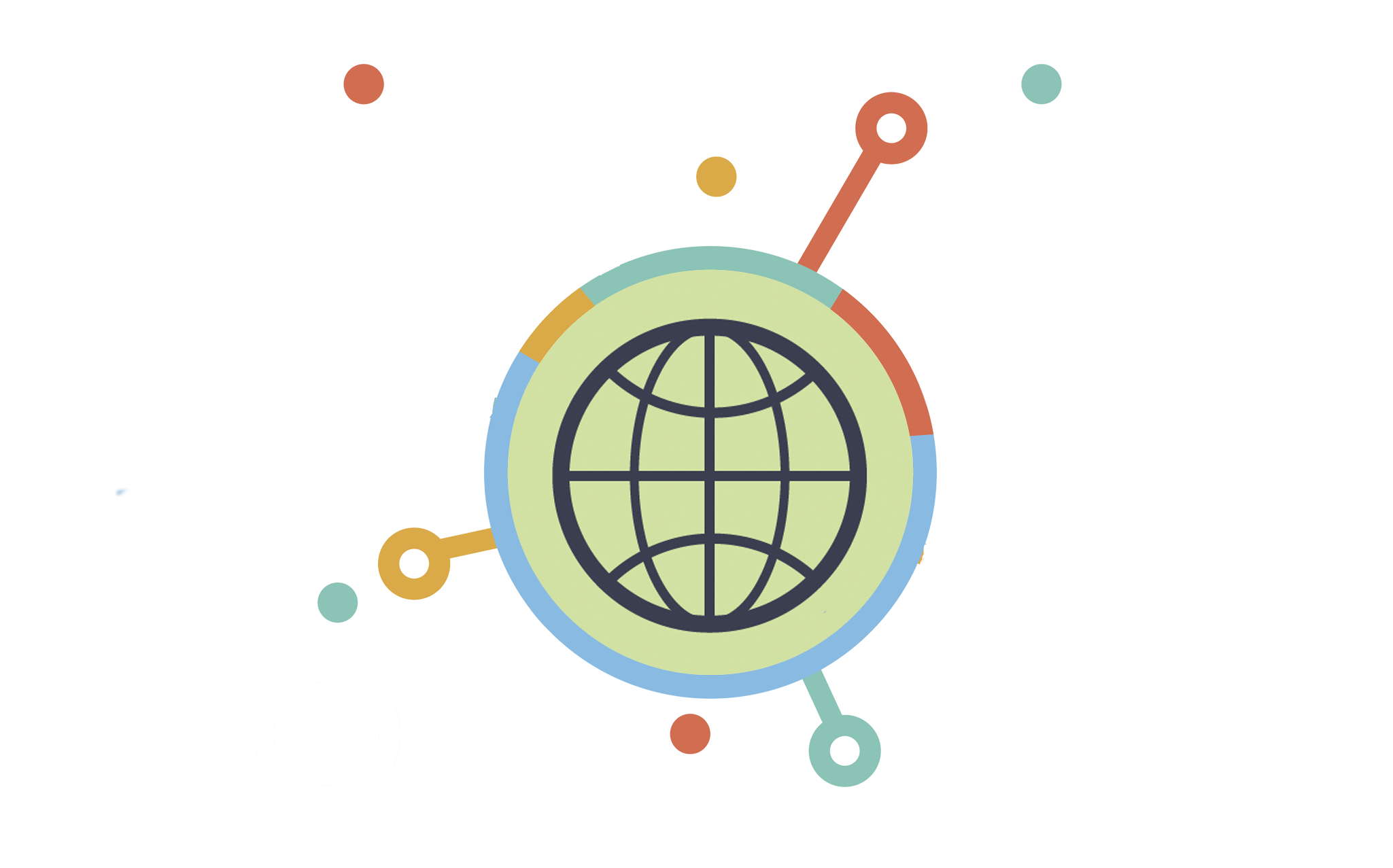 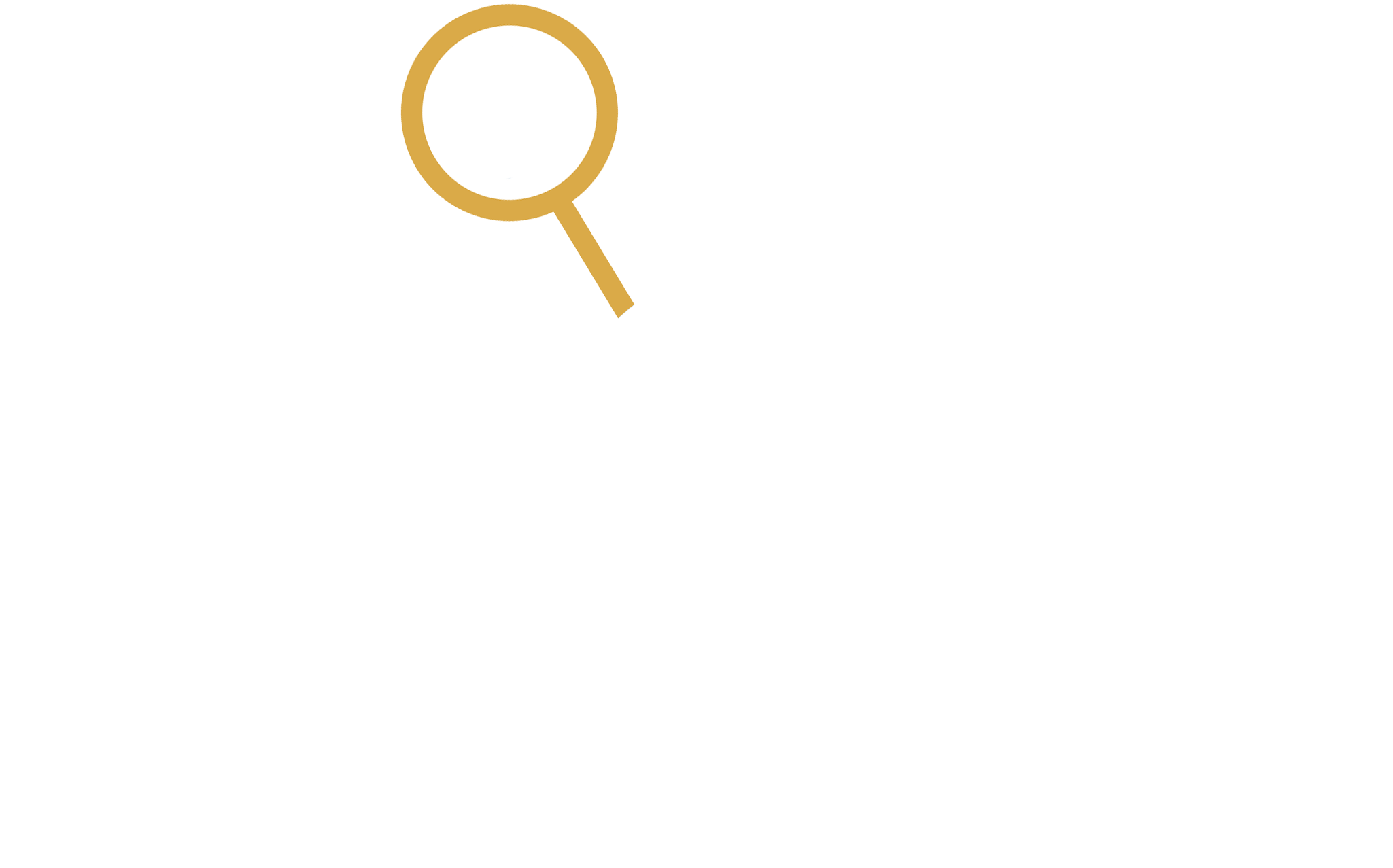 Asociación de Centros de FP del País Vasco de Iniciativa Social
Centro de Innovación de FP del Gobierno Vasco
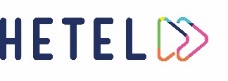 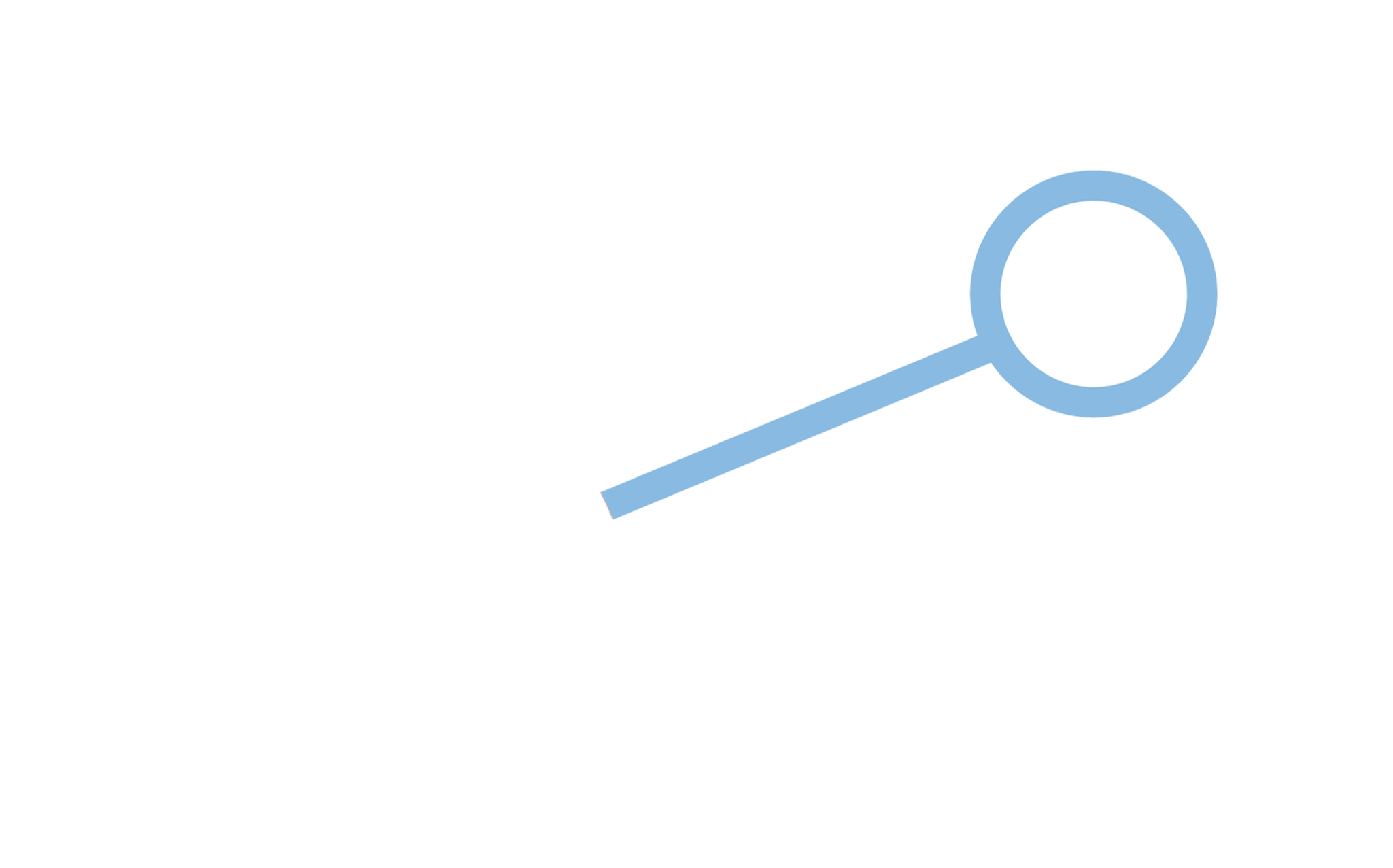 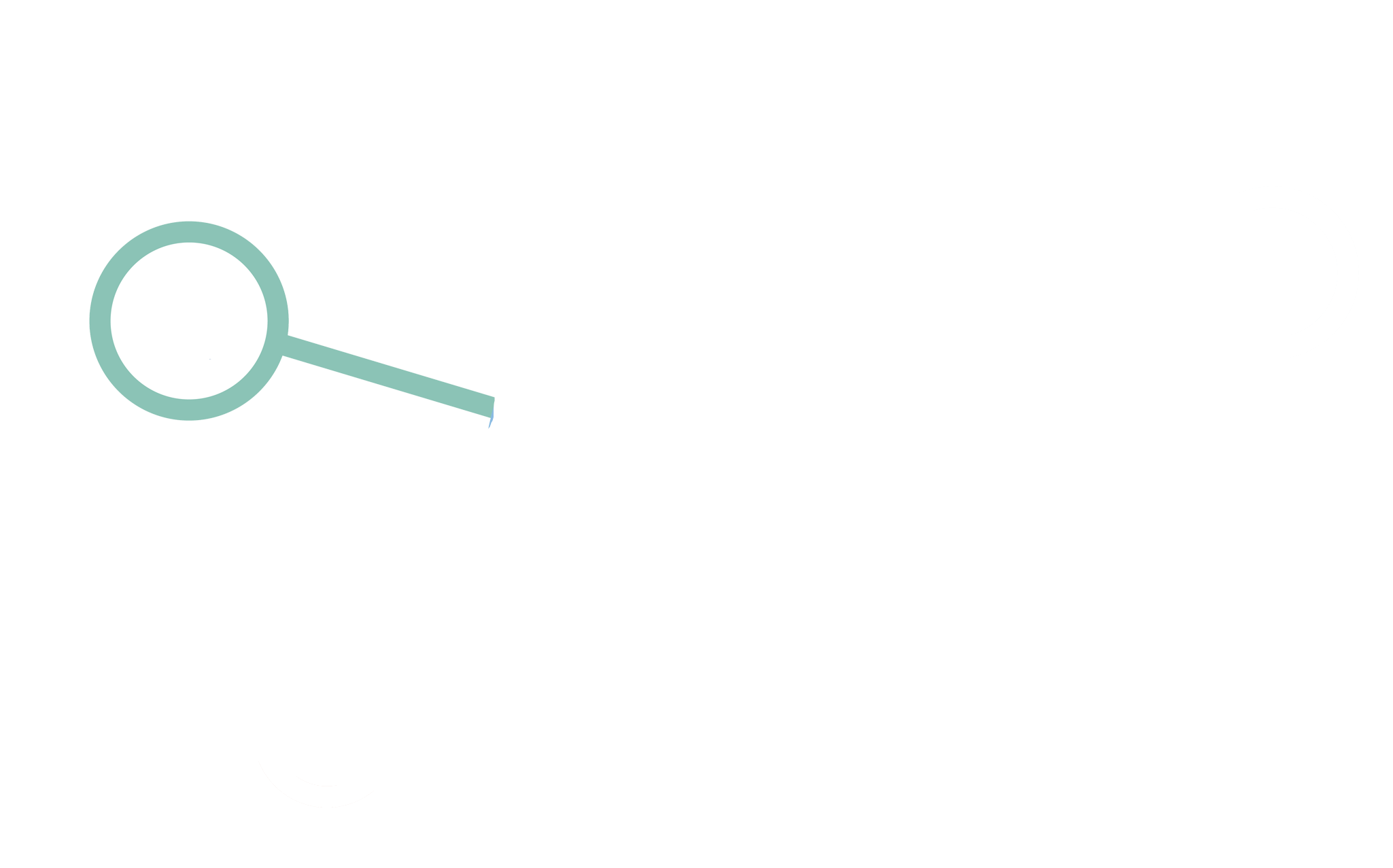 Centros Diocesanos
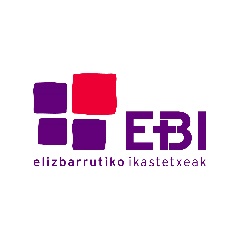 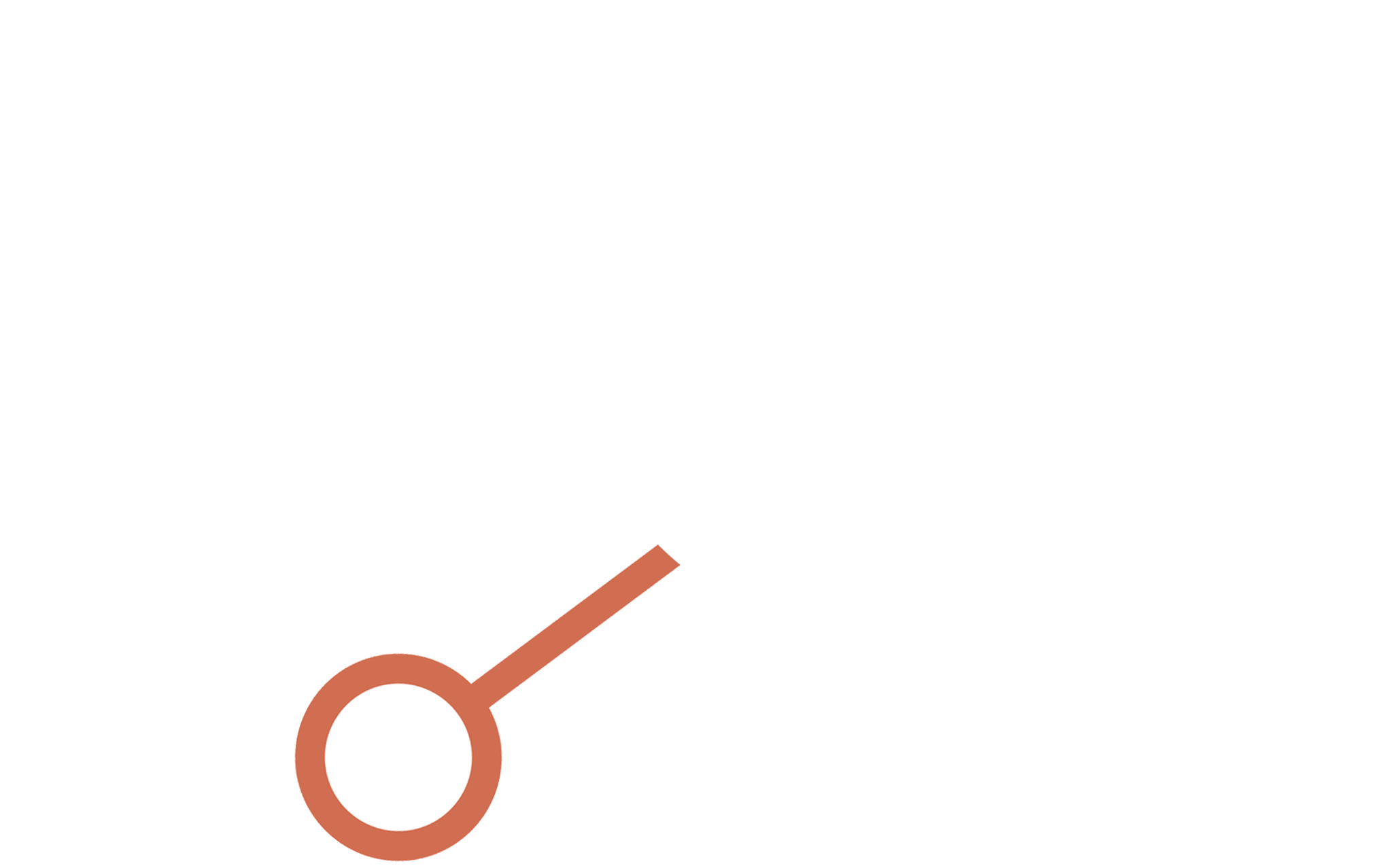 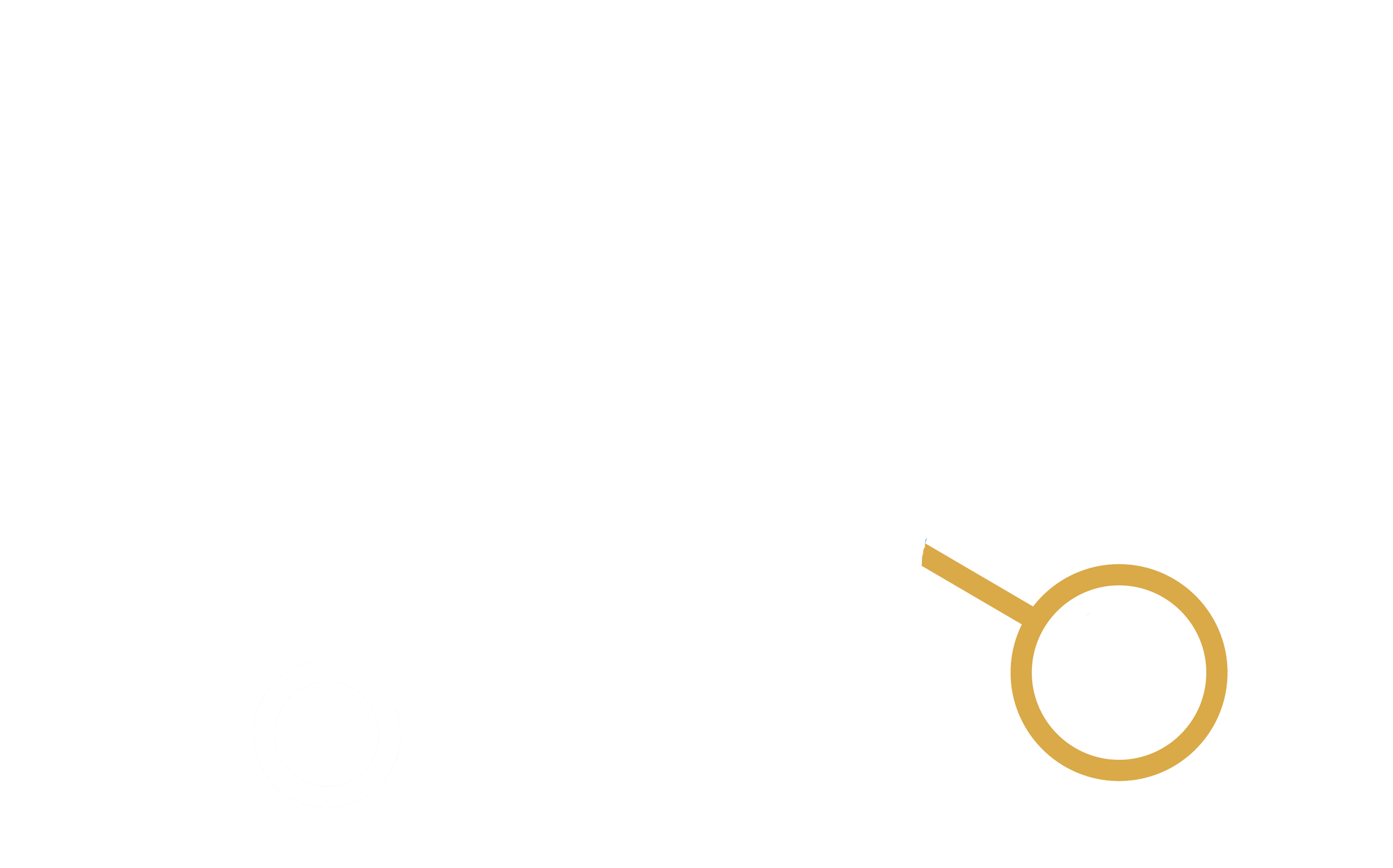 Asociación Estatal de Centros de FP
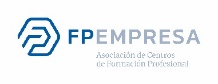 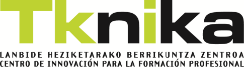 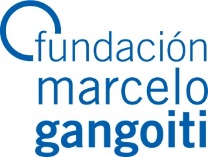 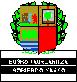 Otras Alianzas
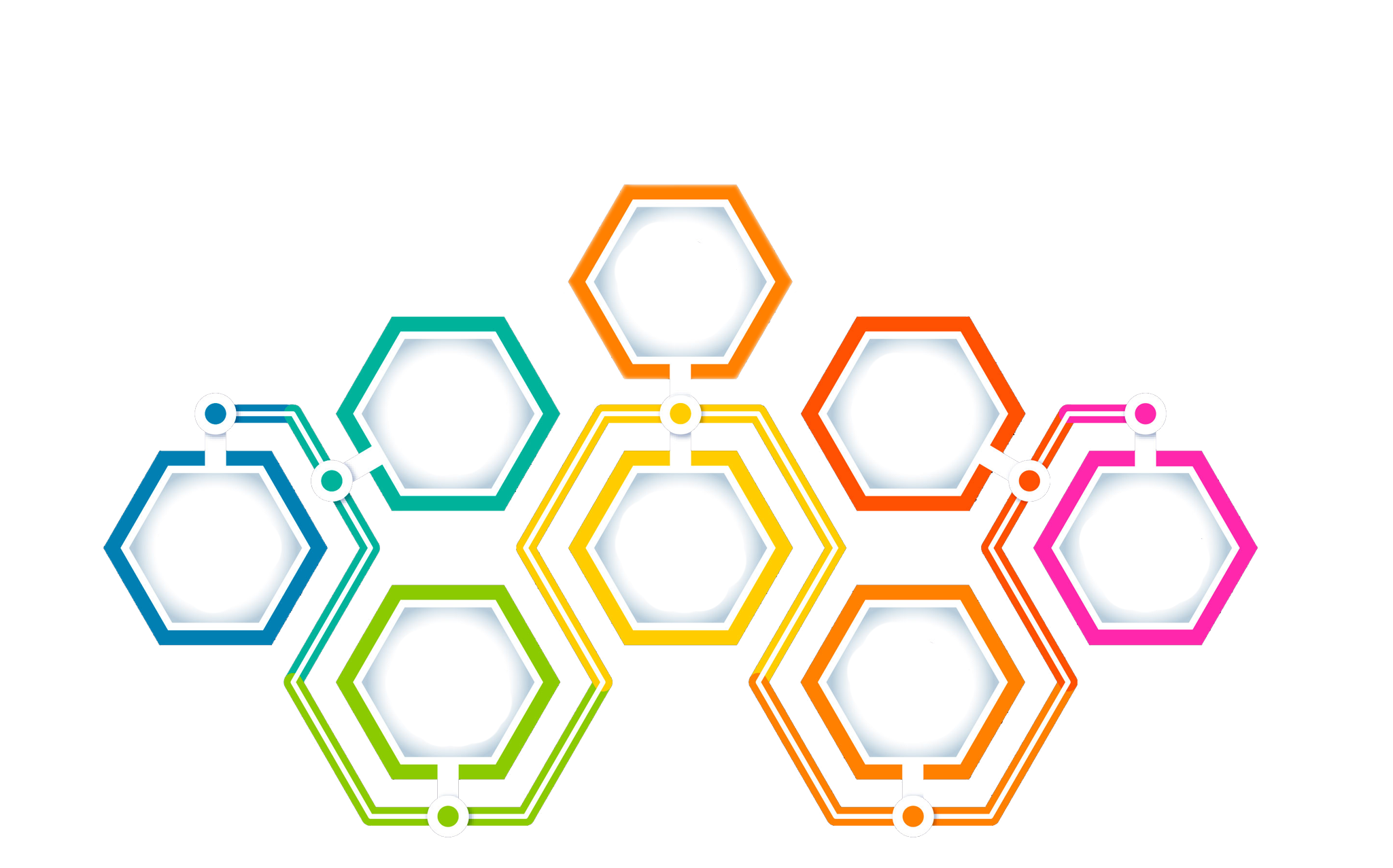 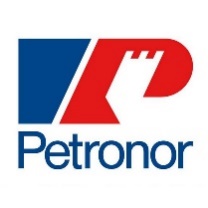 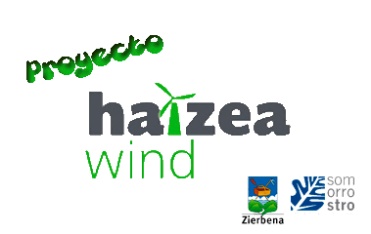 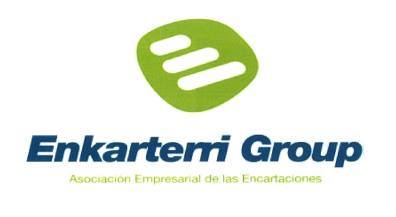 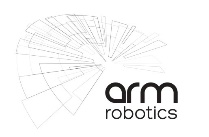 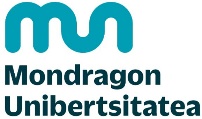 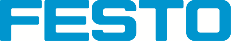 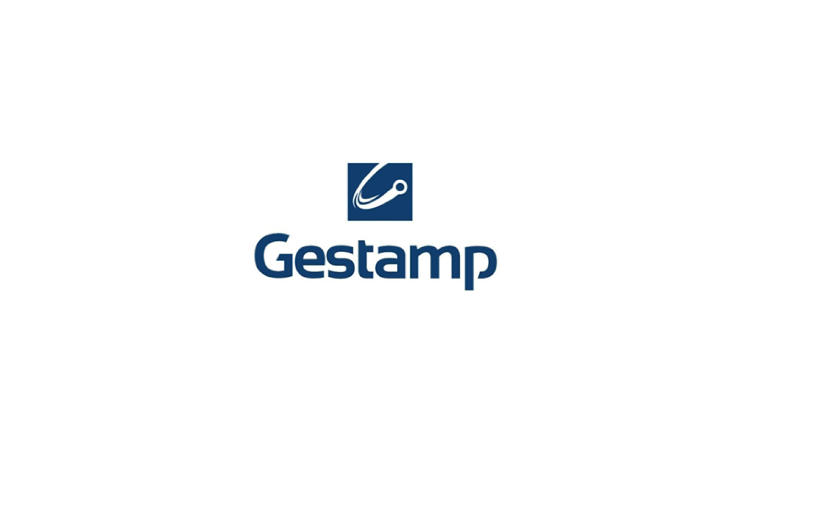 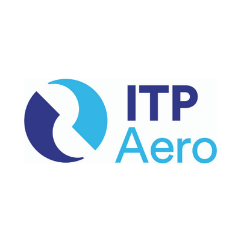 Proyectos de innovación 24/25
22 PROYECTOS CON EL MEC (MINISTERIO DE EDUCAIÓN, FP Y DEPORTES)
22
2
1
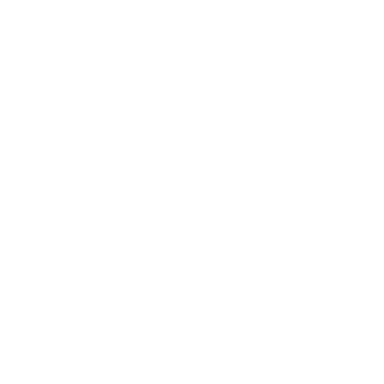 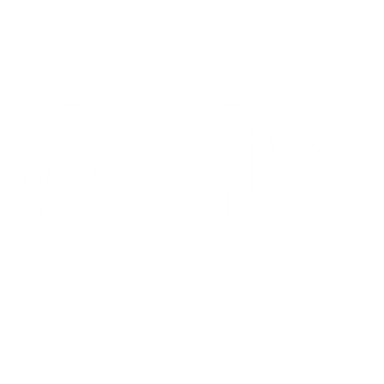 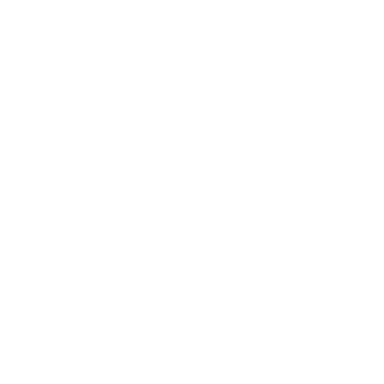 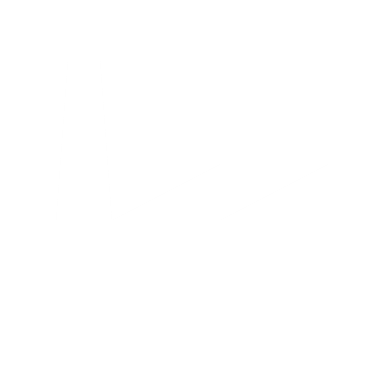 25 proyectos
(2 líderes*)
32 centros FP
18 docentes
16 empresas
2 PROYECTOS EUROPEOS
ERASMUS
1 PROYECTO CON TKNIKA 
(CENTRO DE INVESTIGACIÓN E INNOVACIÓN APLICADA IMPULSADO POR LA VICECONSEJERÍA DE FP DEL DEPARTAMENTO DE EDUCACIÓN DEL GOBIERNO VASCO)
International Mobility Projects
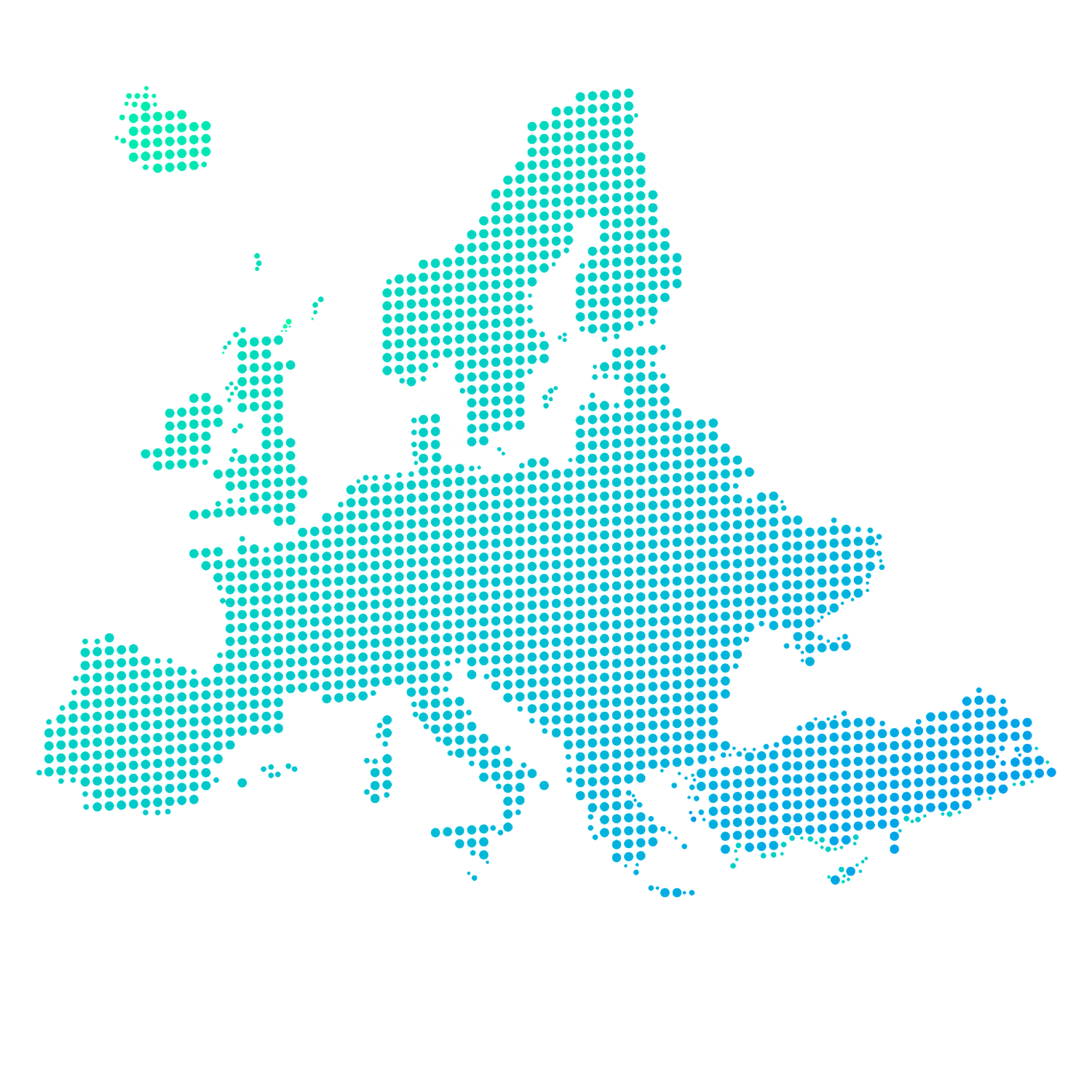 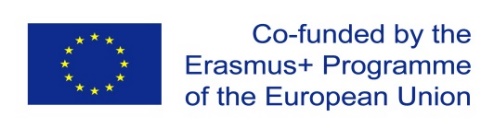 FINLANDIA
KA1-121SCH
SUECIA
KA1-131HE
PAÍSES BAJOS
KA1-121VET
DINAMARCA
REPÚBLICA CHECA
PORTUGAL
ITALIA
Reconocimientos
A DE ORO A LA GESTIÓN AVANZADA 
El premio concedido por el Gobierno Vasco a través de EUSKALIT tras una evaluación centrada en cinco elementos clave en la gestión: Estrategia, Clientes, Personas, Sociedad e Innovación.
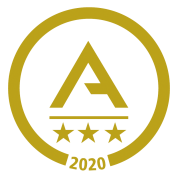 CENTRO FARO PARA LA TRANSFORMACIÓN SOCIAL
Nombrados por Unesco Etxea como 'Centro Faro' por su opción por la Educación para la Transformación Social.
PREMIOS A LA GESTIÓN AVANZADA EN LOS ELEMENTOS SOCIEDAD (2021), ESTRATEGIA (2022) e INNOVACIÓN (2023)
Premios concedidos  por EUSKALIT.
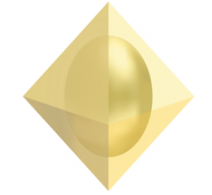 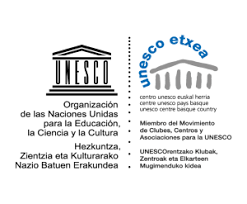 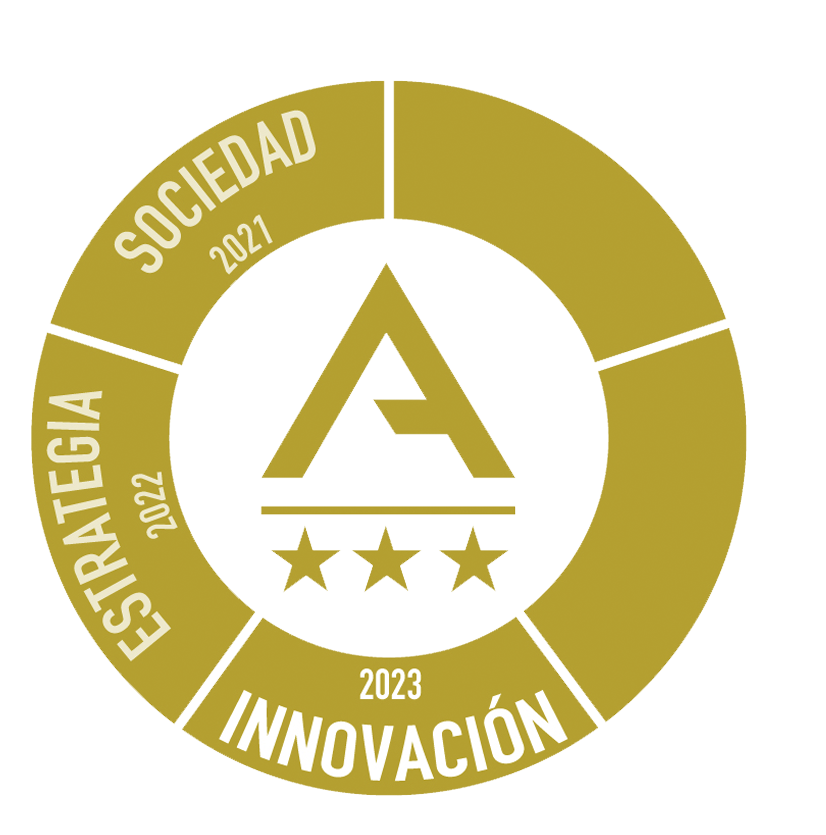 PREMIO NACIONAL DE APRENDIZAJE Y SERVICIO
Premio Cooperación al Desarrollo para nuestro proyecto “RECICLANDO CON HAHATAY”
PREMIO QUALITY INNOVATION AWARD
Premio en la categoría Innovación en el sector educativo, en la fase de Euskadi.
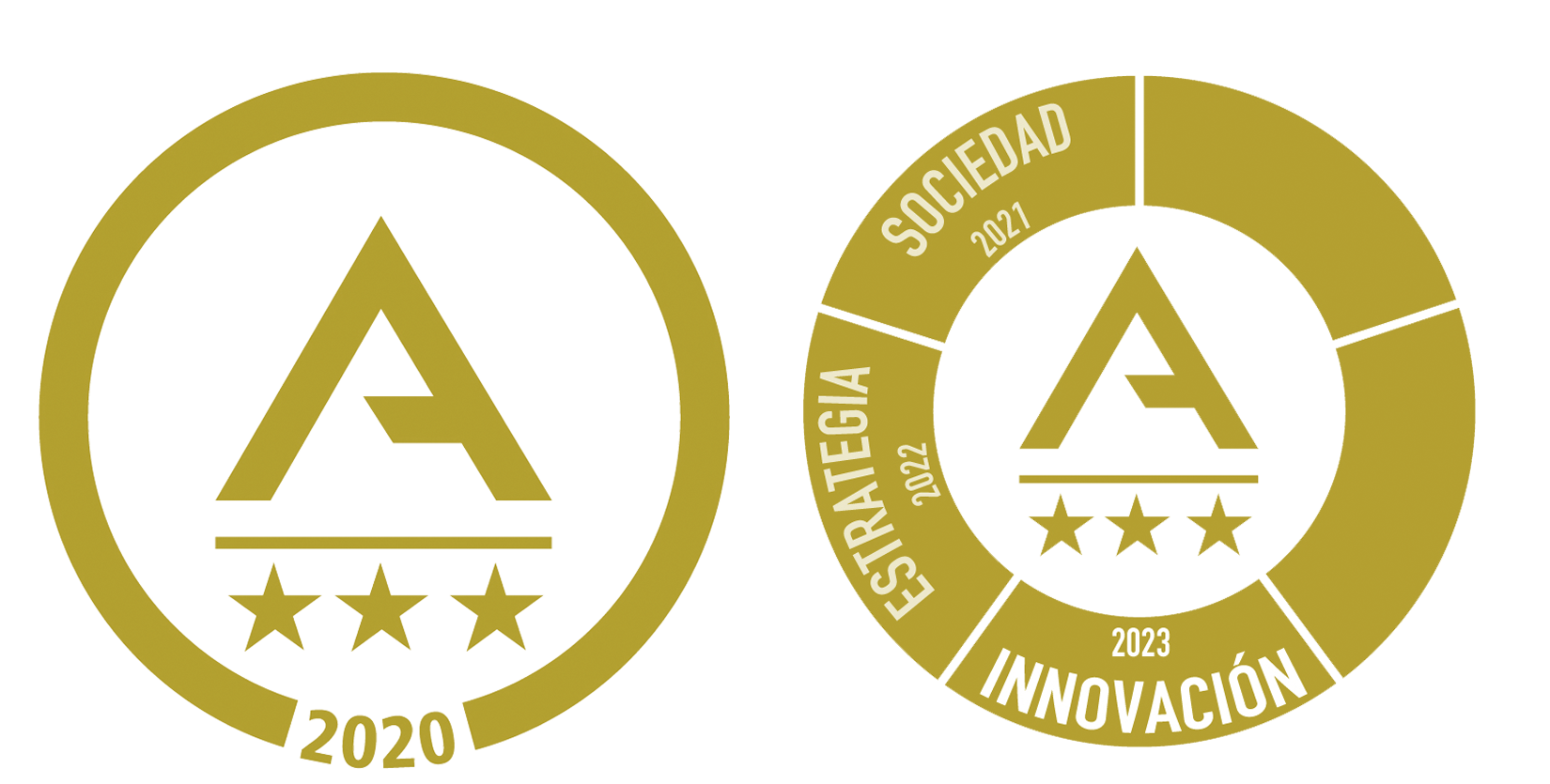 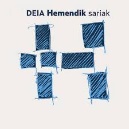 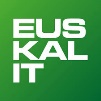 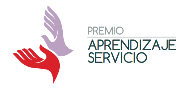 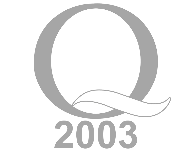 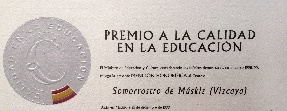 PREMIO DEIA HEMENDIK SARIA
Reconocimiento por el trabajo y la labor social en la zona minera
PREMIO EUSKALIT DE BUENAS PRÁCTICAS
Premio a la Integración de los ODS en las organizaciones
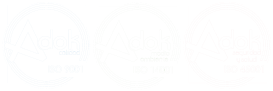 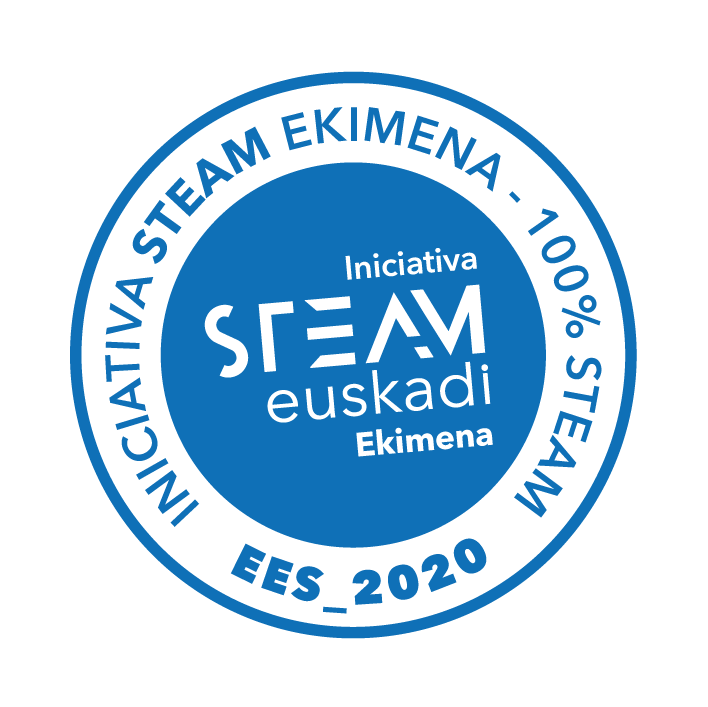 GORAKIDE
Reconocimiento por el compromiso con las personas con discapacidad intelectual
SELLO STEAM EUSKADI
Por contribuir a que Euskadi sea un territorio más innovador con nuestros proyectos de fomento de la Educación STEAM.
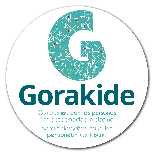 SELLO ENKARTERRI GREEN
Enkarterri Green reconoce nuestro modelo de responsabilidad social empresarial
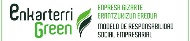 STARTINNOVA
Diferentes premios al emprendimiento por los proyectos presentados por nuestro alumnado de FP
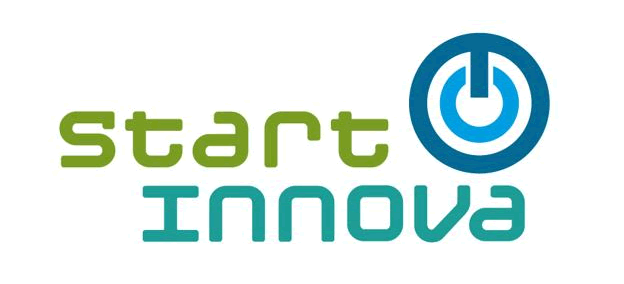 Muchas gracias 
por vuestra atención
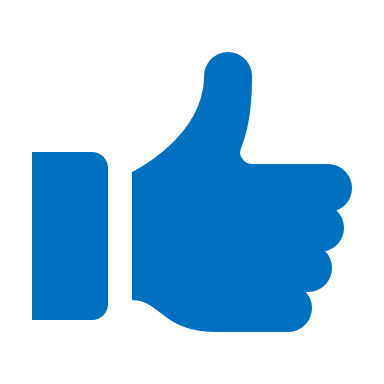 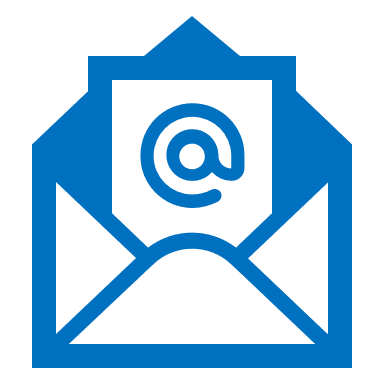 cfs@somorrostro.com